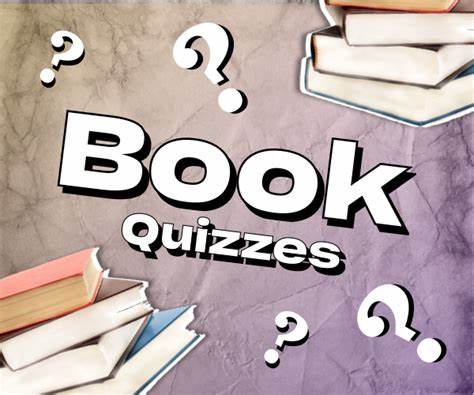 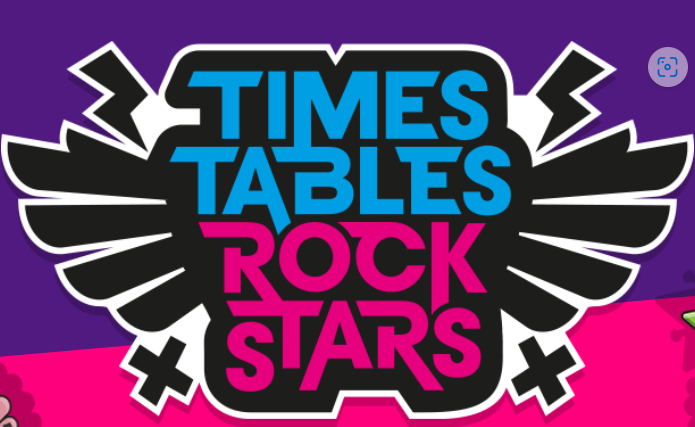 Tuesday 25th February 2025
Morning challenge
Predict
Where does the tunnel lead?
What is the source of the light?
Do you think the rabbit will go through?
Has it been through before?
How did it find out about the tunnel?
Would you go through it?
Write the start of the story.
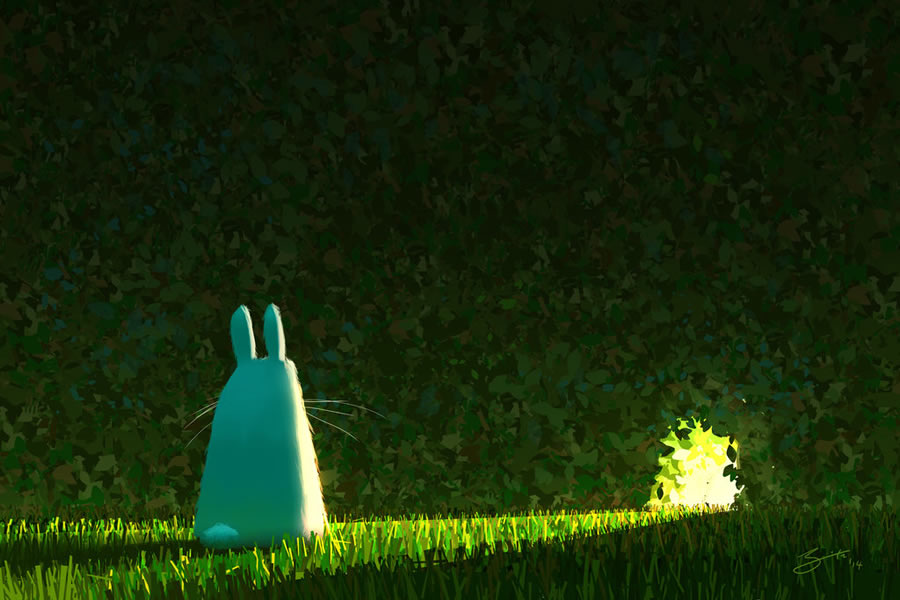 Tuesday 25th February 2025
Word work
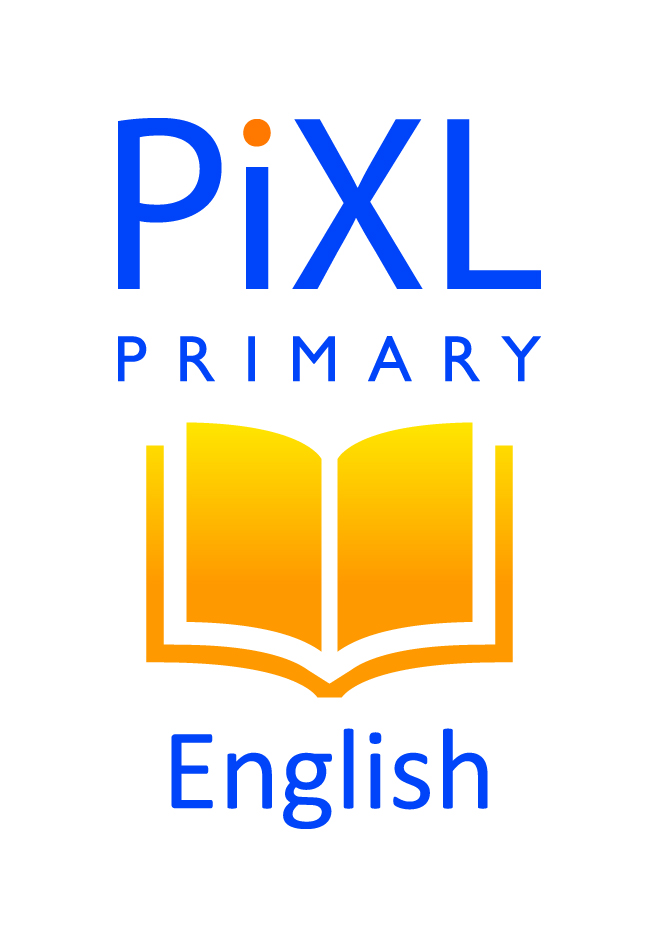 End punctuation
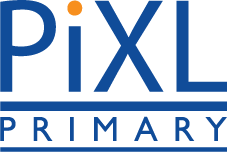 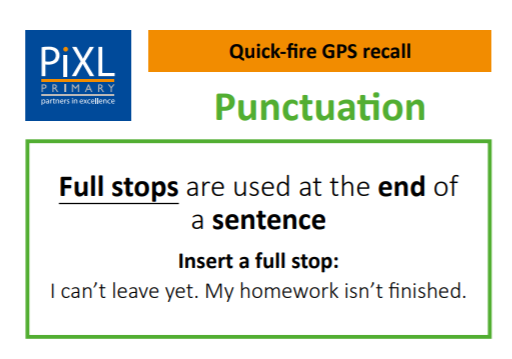 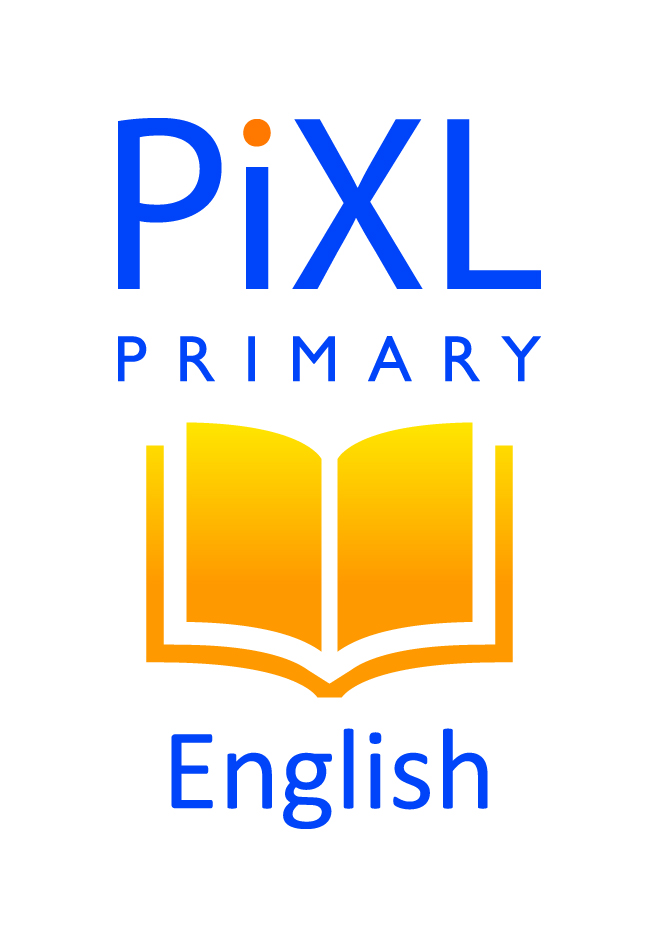 End punctuation
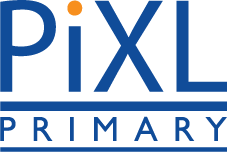 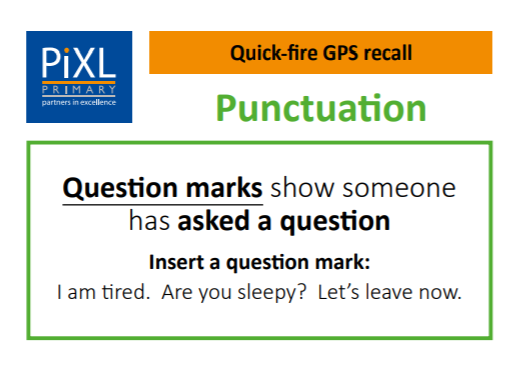 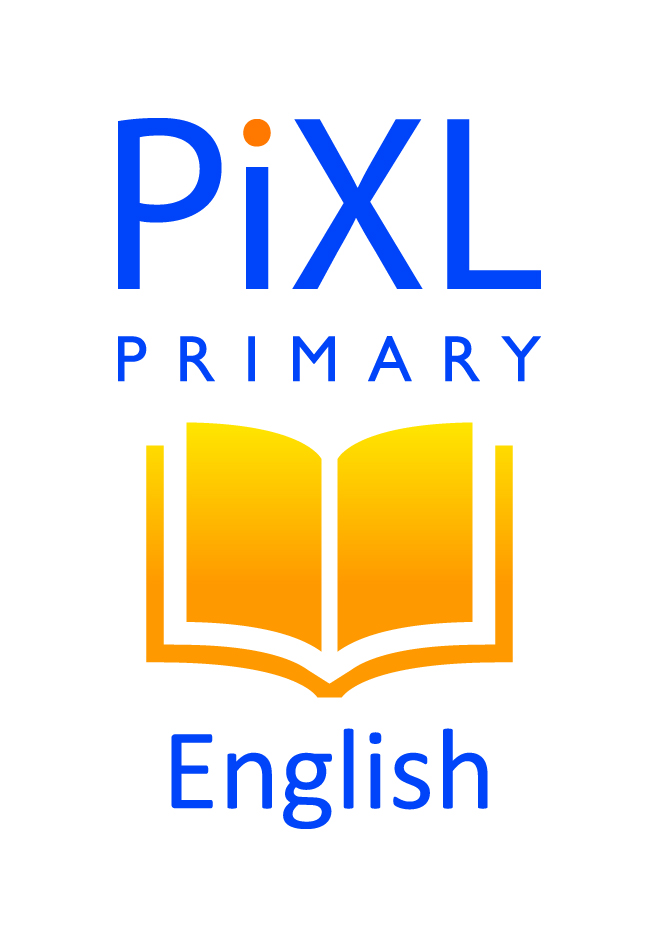 End punctuation
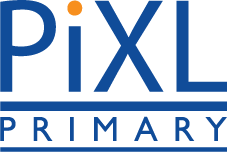 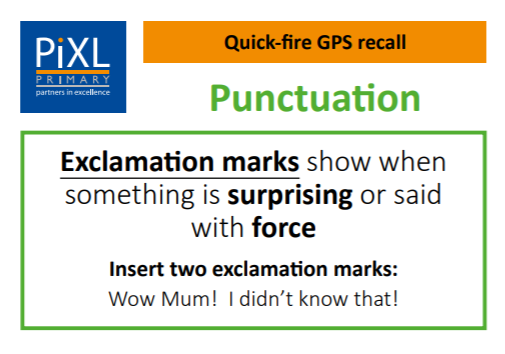 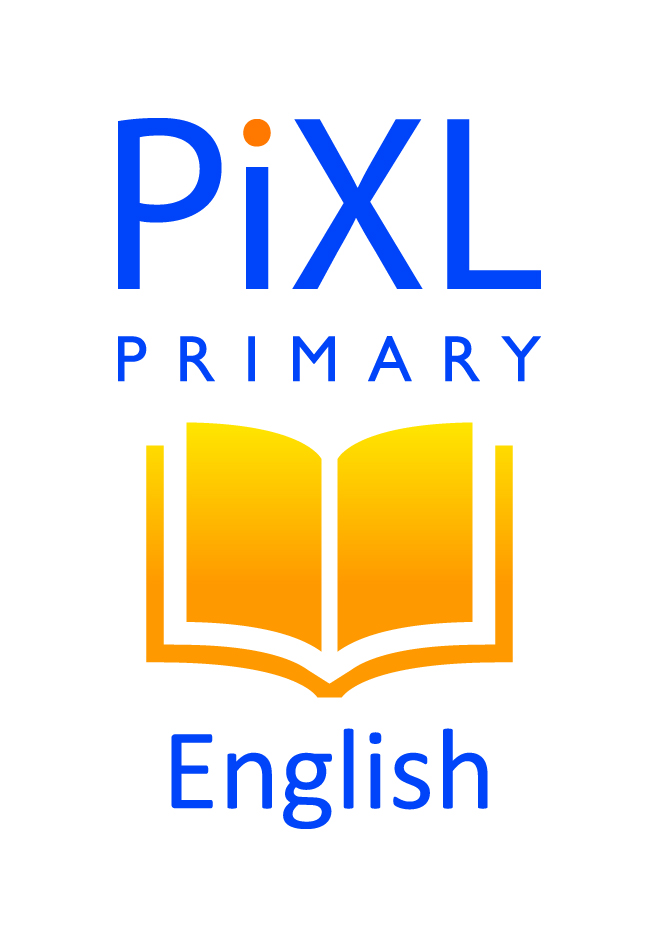 End punctuation
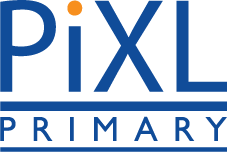 End punctuation must be used to mark the end of every sentence. 
You will need to use a full stop, question mark or exclamation mark.
.
?
!
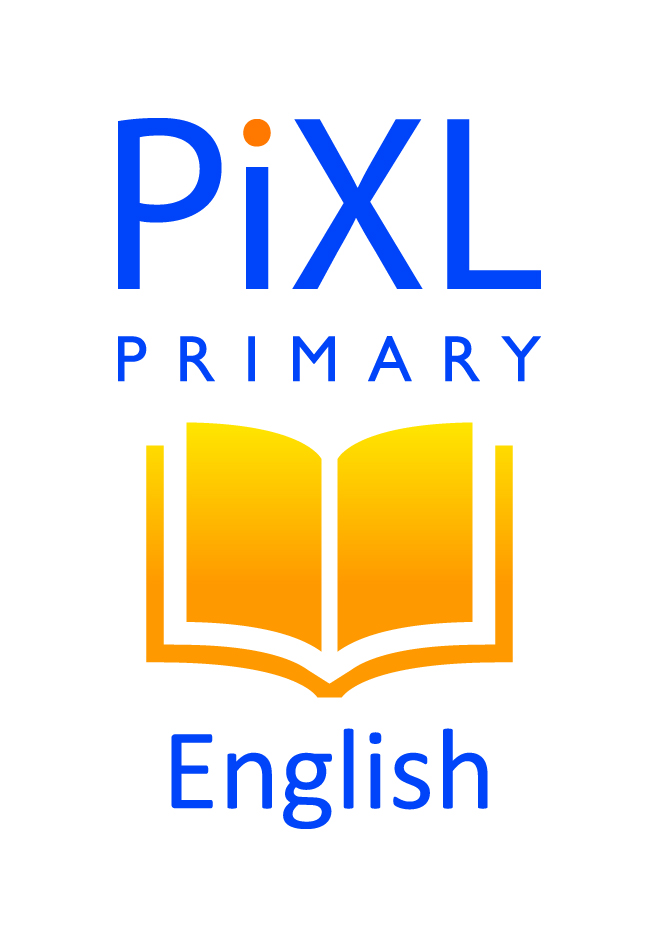 End punctuation
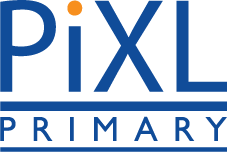 Full stops are usually used at the end of statement or command sentences.
I visited my aunt last night.
Go and put on your raincoat.
We should go to the library later because I need to borrow some new books.
.
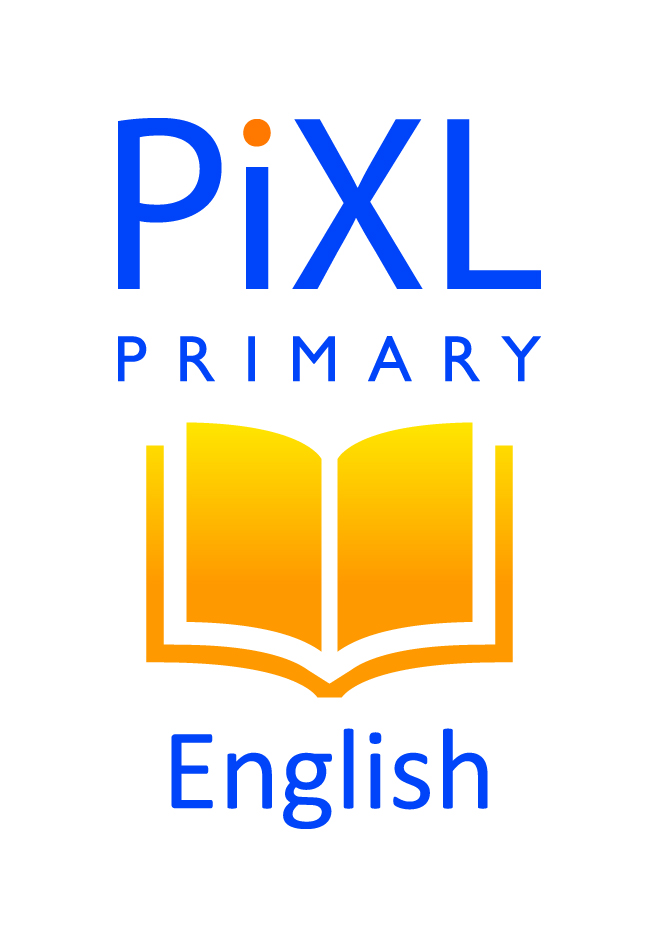 End punctuation
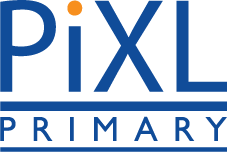 A question mark must be used at the end of a question sentence.
Where are you going now?
Could you buy some more apples later?
I can ride my bike after I have cleaned my bedroom, can’t I?
?
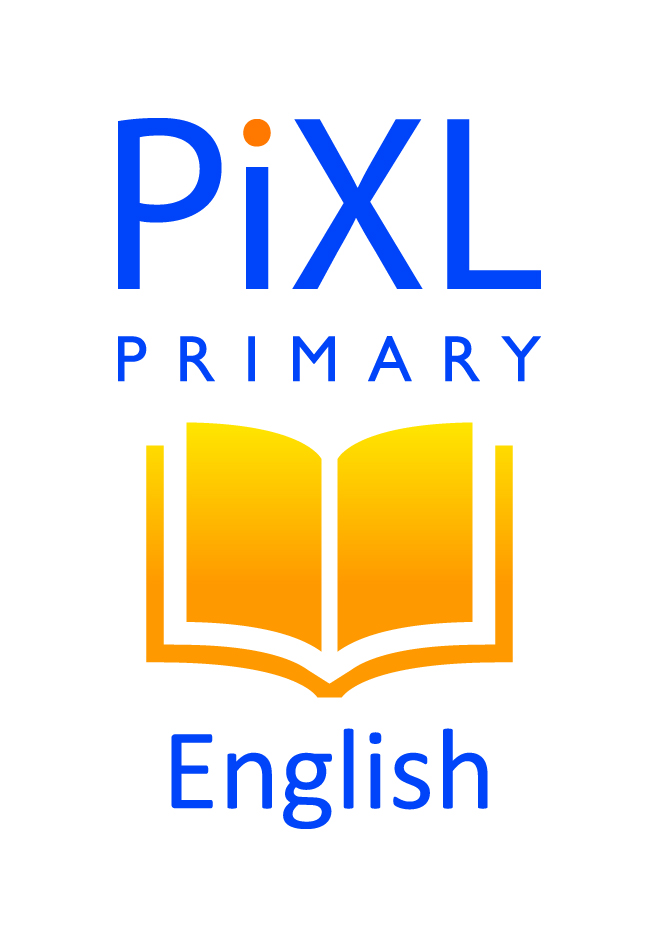 End punctuation
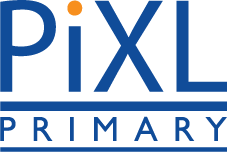 An exclamation mark is used at the end of an exclamation sentence. 
It can also be used at the end of a statement or command sentence to show that something is shocking/surprising or said with force.
!
What a fantastic time we had!
The floor is completely covered in slime!
Put all of your toys away now!
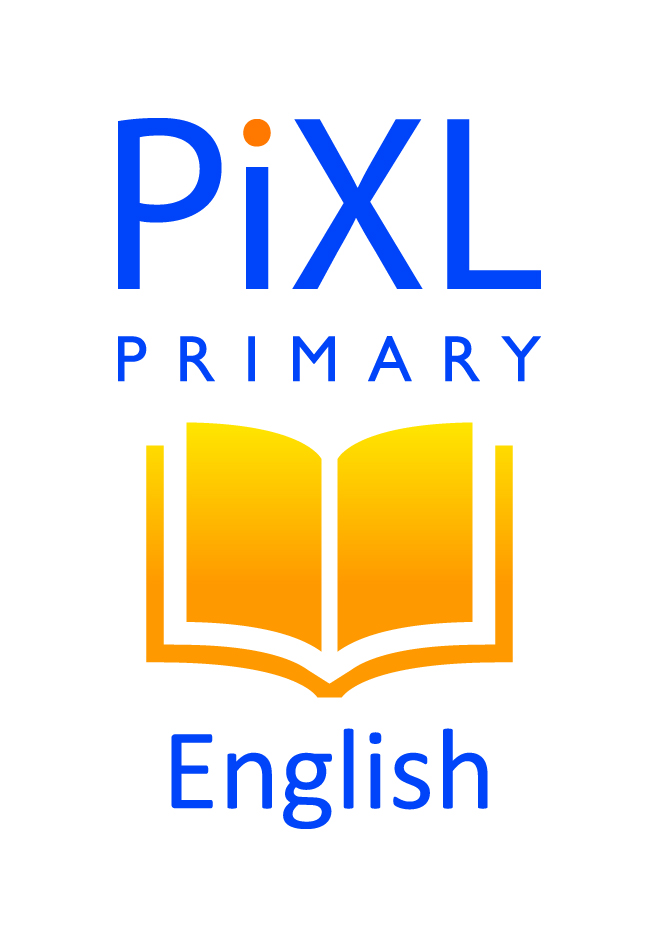 End punctuation
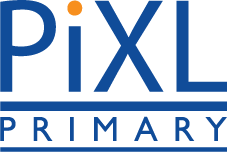 Sentences can contain the same words but require different end punctuation.
We can go to the park.
Statement
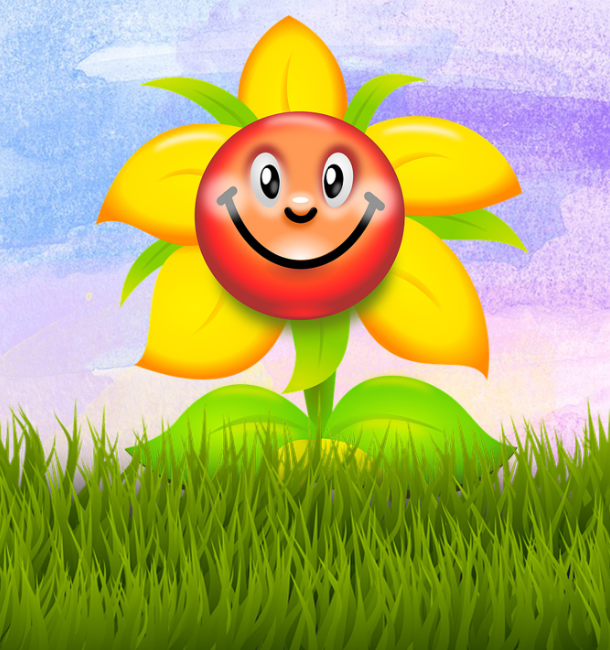 Can we go to the park?
Question
You have got a new bag.
Statement
Have you got a new bag?
Question
Remember: a question sentence must end with a question mark.
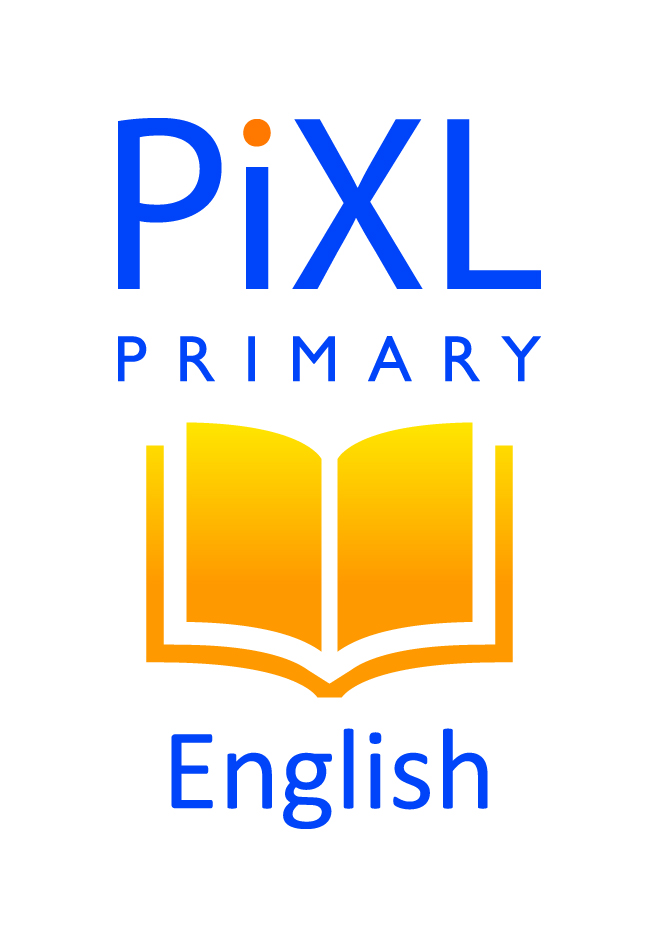 Practise
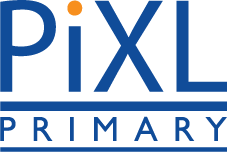 Match each sentence to the most likely end punctuation. Use each punctuation mark only once.
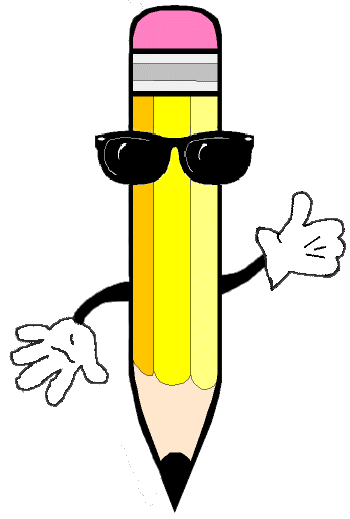 Stone Age people gathered fruits
.
What a long time ago these people lived
?
What tools did people in the Stone Age use
!
Remember: a question sentence must end with a question mark.
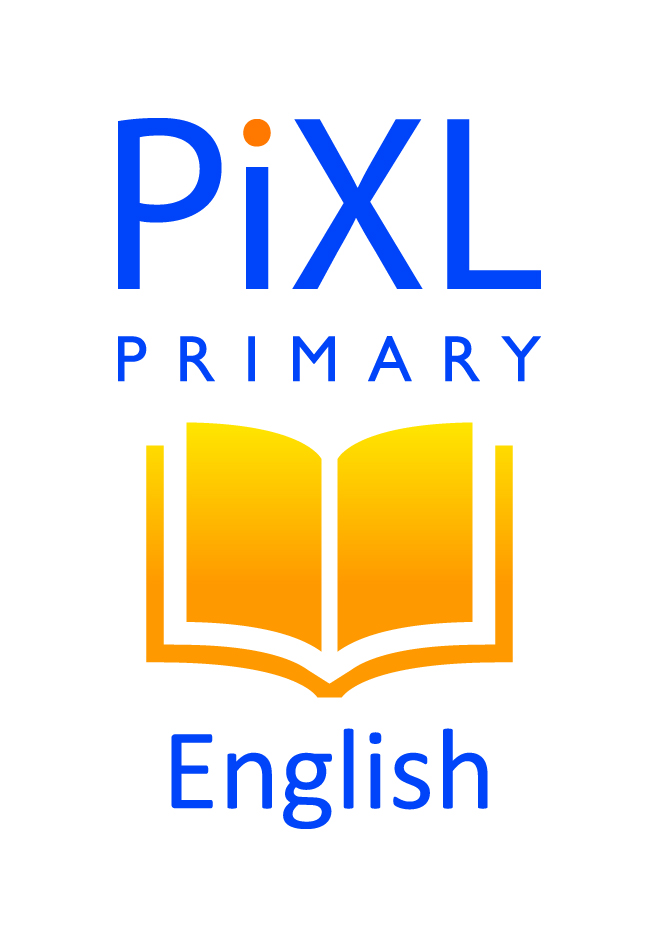 How did you do?
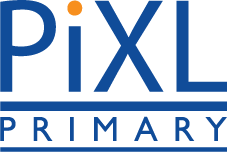 Match each sentence to the most likely end punctuation. Use each punctuation mark only once.
Stone Age people gathered fruits
.
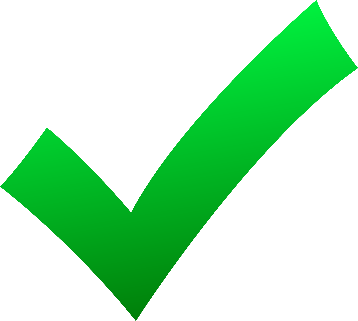 What a long time ago these people lived
?
What tools did people in the Stone Age use
!
Remember: a question sentence must end with a question mark.
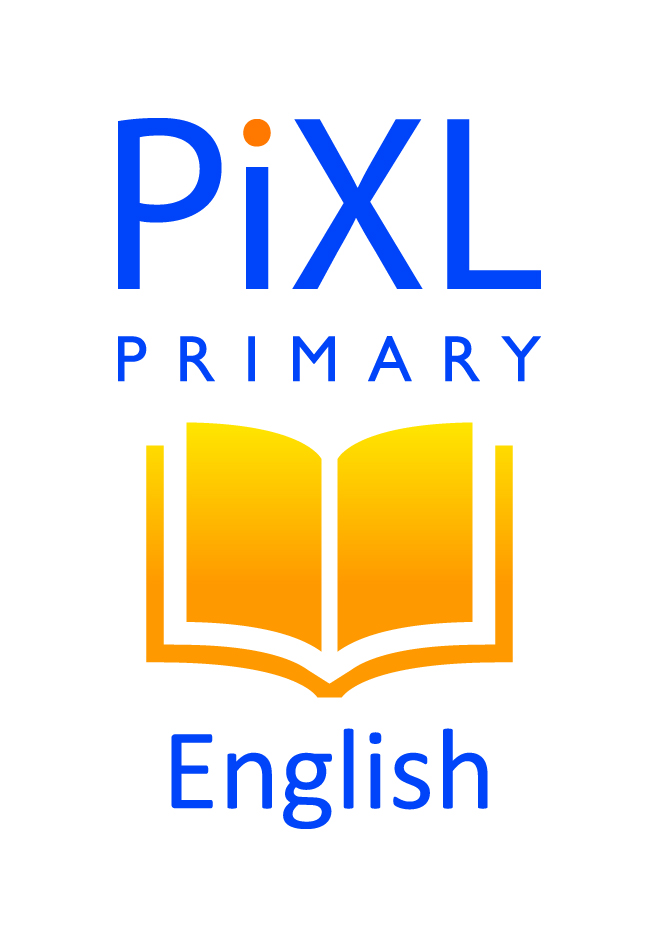 Practise
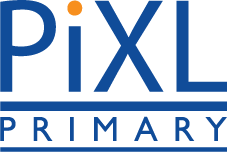 Which option must not end in a full stop?
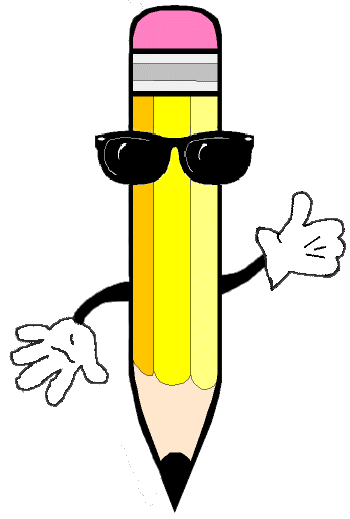 That is an interesting question
Tie the string around the top of the container
Have you finished your work yet
Collect your trainers from the office
Remember: a question sentence must end with a question mark.
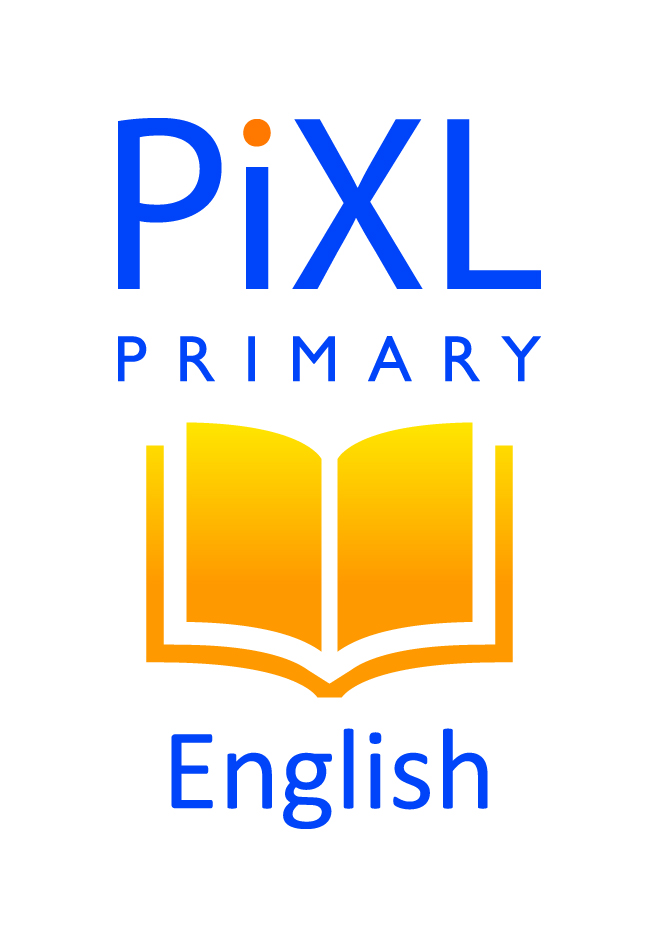 How did you do?
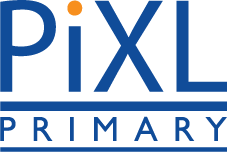 Which option must not end in a full stop?
That is an interesting question
Tie the string around the top of the container
Have you finished your work yet
Collect your trainers from the office
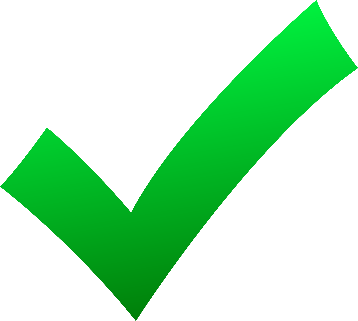 Remember: a question sentence must end with a question mark.
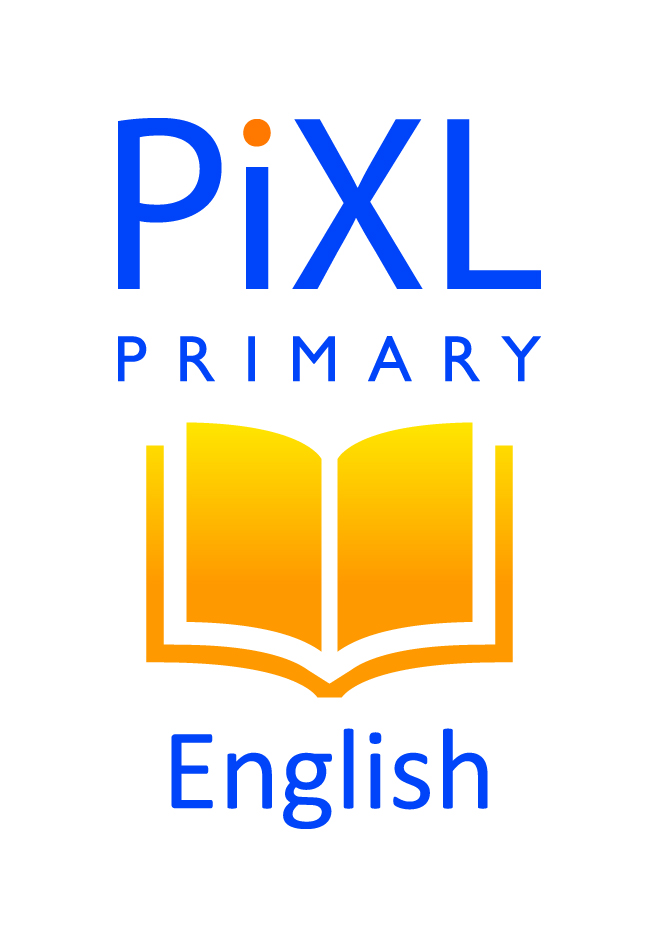 End punctuation
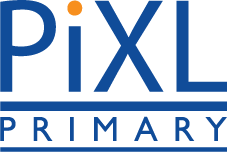 End punctuation helps the reader to pause in the correct places so that the sentences make sense.
E.g. My dad cleaned up Mia played with her toys
This could be confusing!
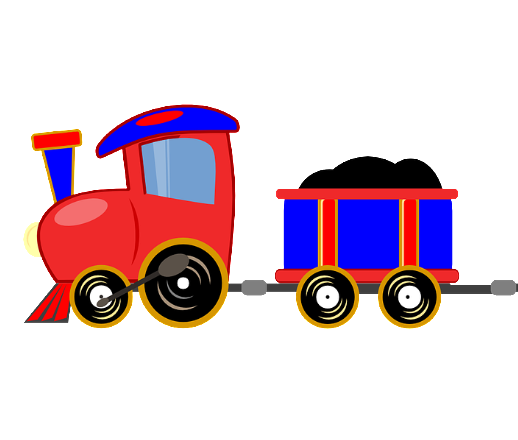 My dad cleaned up.  Mia played with her toys.
This makes sense and is easy to read.
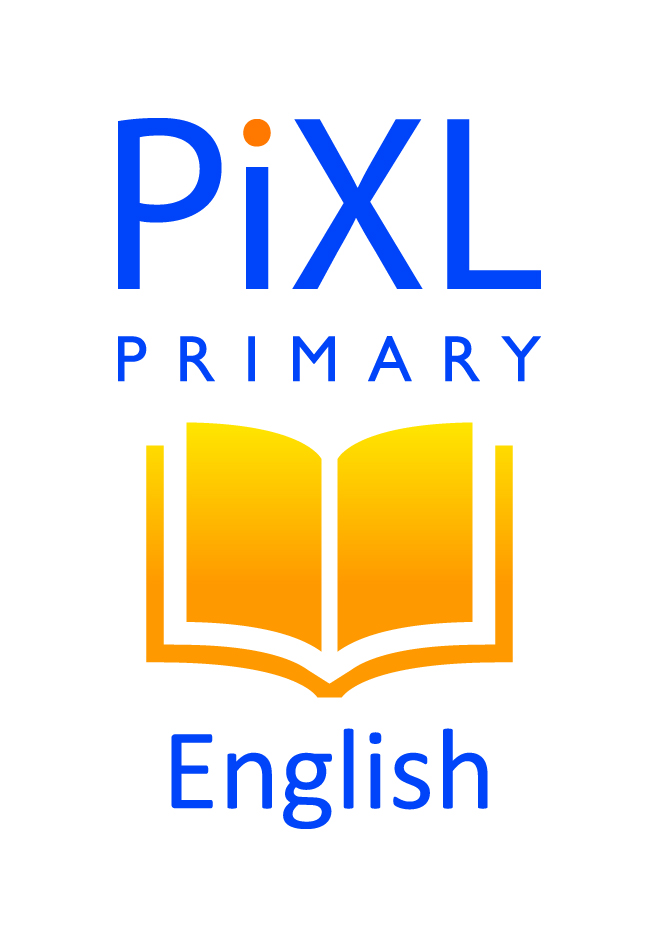 End punctuation
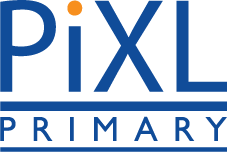 End punctuation can also indicate to the reader that they should change their expression, for example to show that a question is being asked or that something is shocking/exciting.
E.g. Did James fall over Ella said he was screaming
This could be confusing!
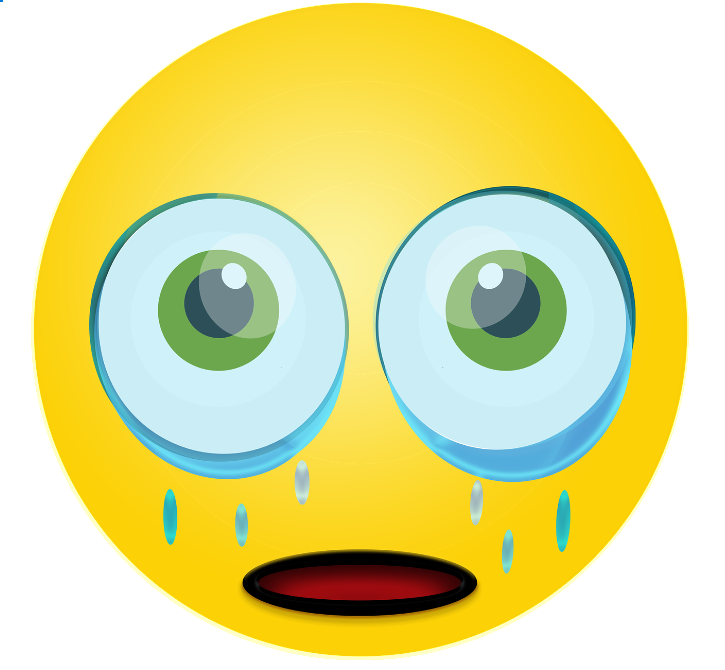 Did James fall over? Ella said he was screaming!
This makes sense and indicates to the reader that they should change their expression.
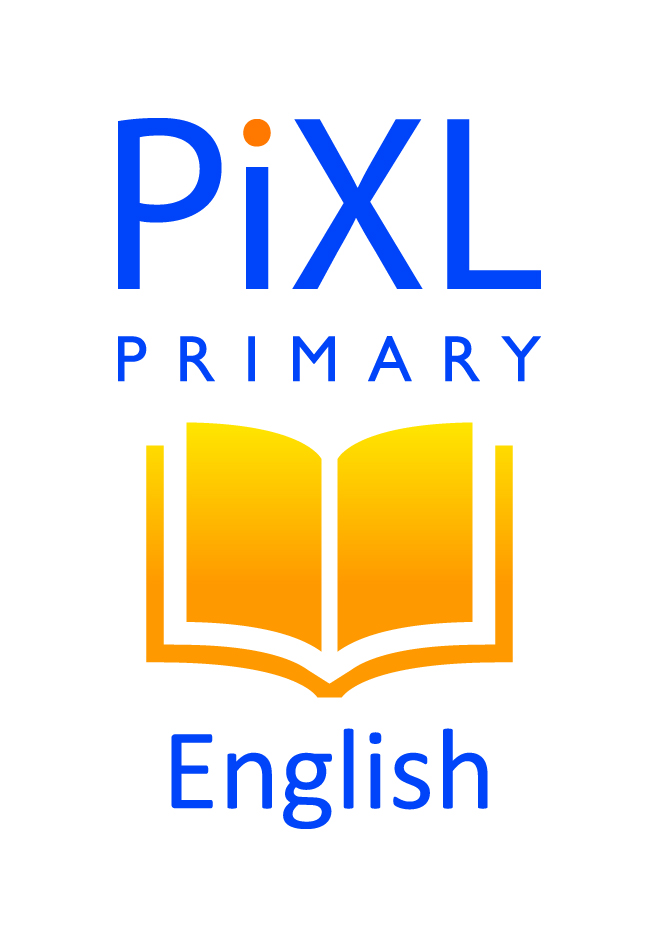 Practise
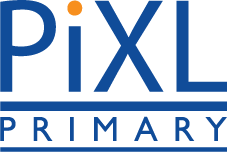 Which sentence is punctuated correctly?
The fox ran over the road. And into the woods.
We couldn’t carry all the bags. Because they were too heavy.
The shop was closed. Lots of people were waiting outside.
Most of the lights were broken. So it was difficult to see.
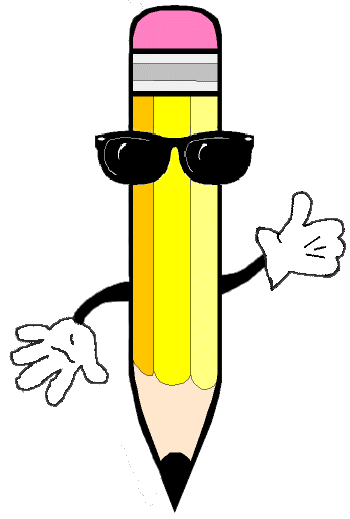 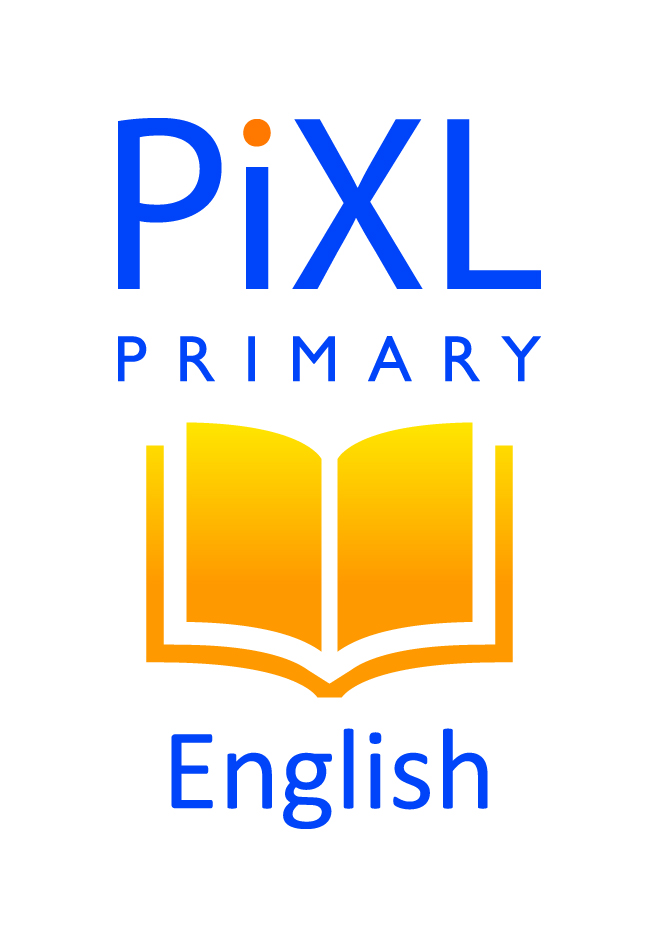 How did you do?
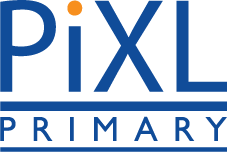 Which sentence is punctuated correctly?
The fox ran over the road. And into the woods.
We couldn’t carry all the bags. Because they were too heavy.
The shop was closed. Lots of people were waiting outside.
Most of the lights were broken. So it was difficult to see.
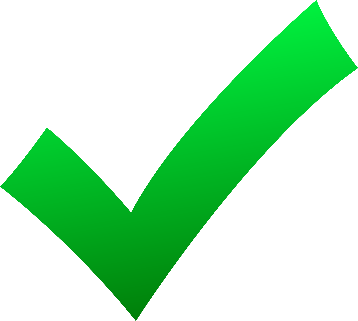 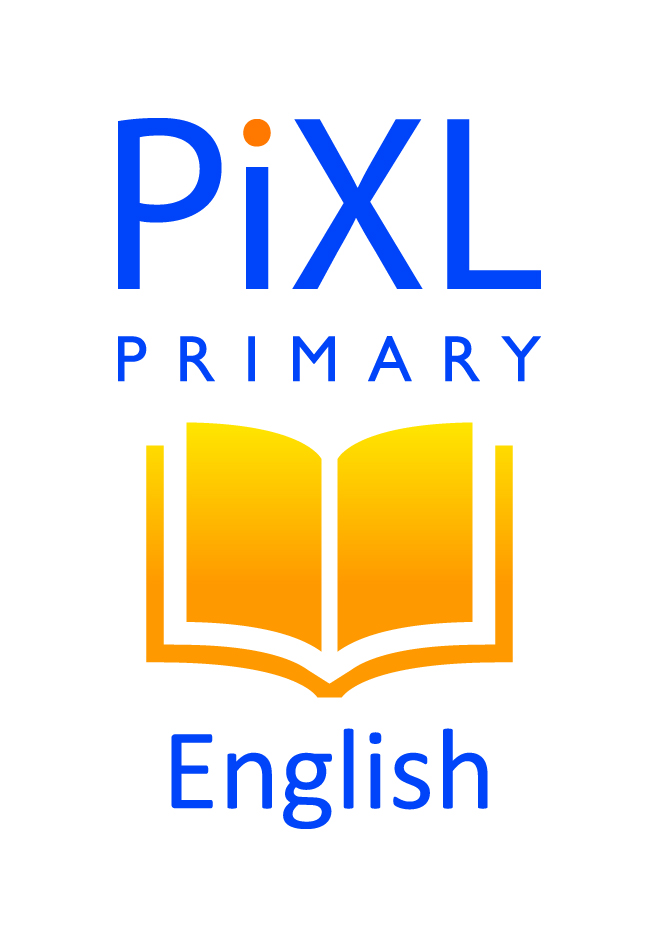 Practise
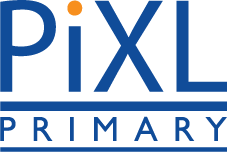 Insert the missing full stops so that the passage below is punctuated correctly.
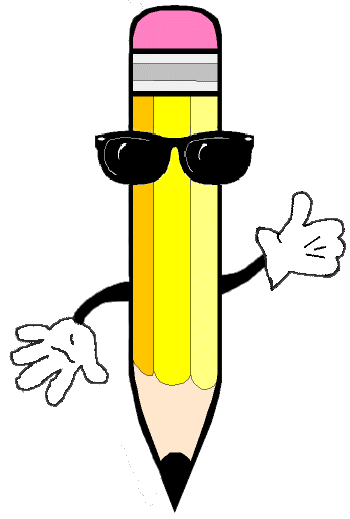 The Romans built the first roads in
 Britain Roman soldiers used 
them to travel around
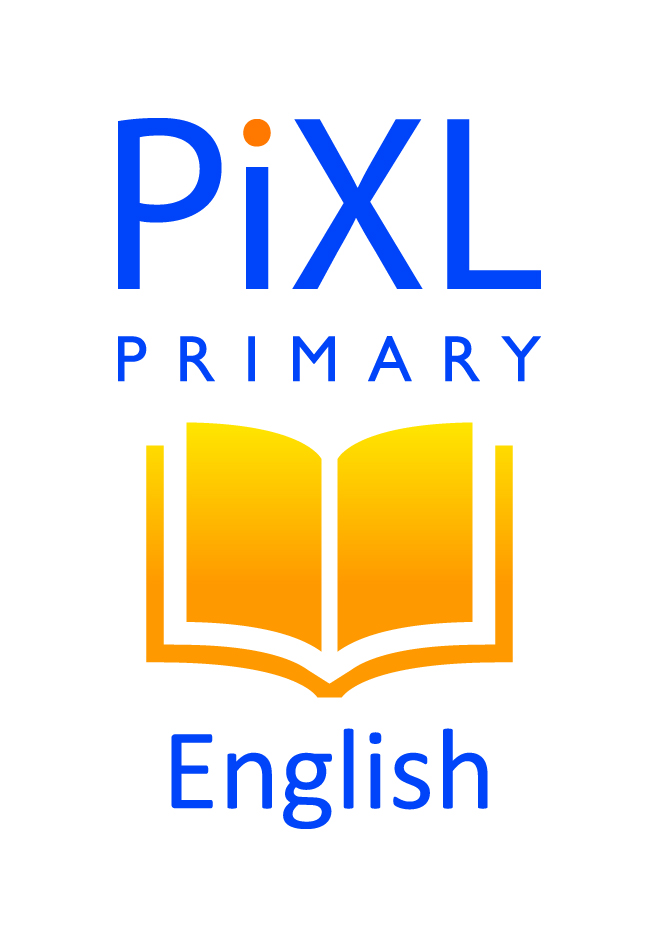 How did you do?
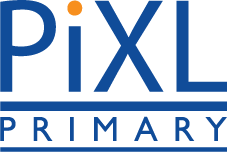 Insert the missing full stops so that the passage below is punctuated correctly.
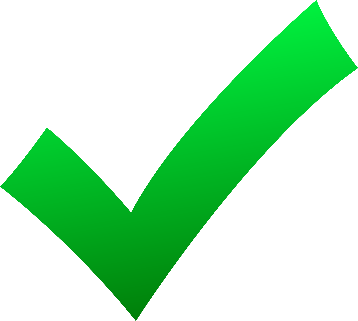 The Romans built the first roads in
 Britain. Roman soldiers used 
them to travel around
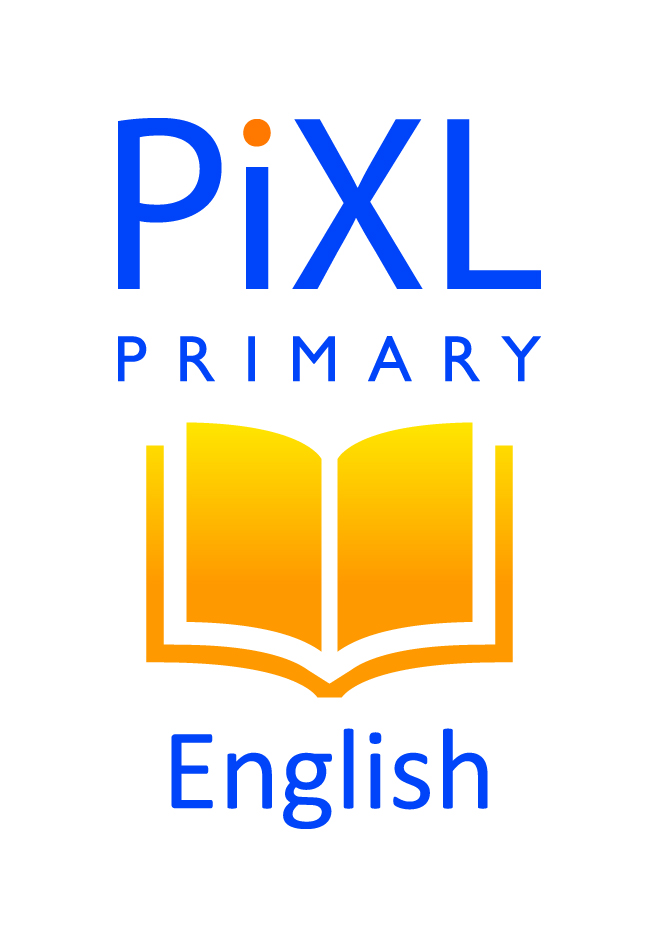 Practise
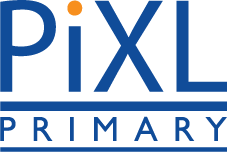 Insert the missing full stop and question mark so that the passage below is punctuated correctly.
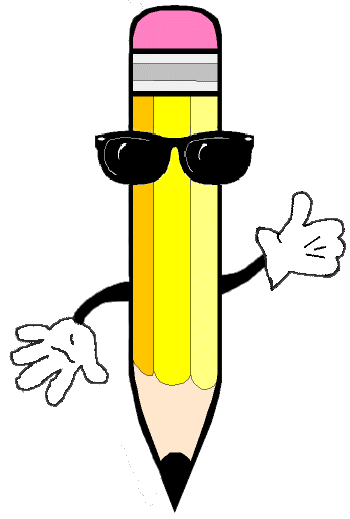 Would you like to come with us to    
Ashford Park Jenny is planning
to bring her new football
Remember: a question sentence must end with a question mark.
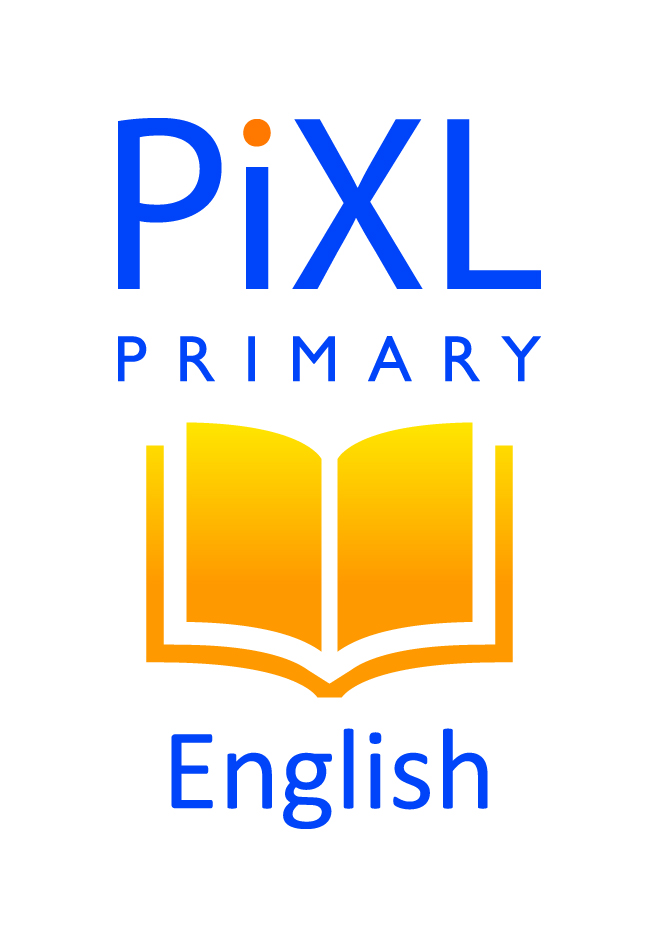 How did you do?
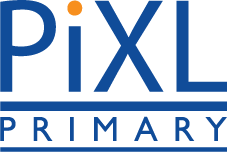 Insert the missing full stop and question mark so that the passage below is punctuated correctly.
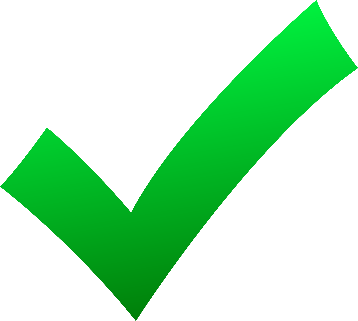 Would you like to come with us to    
Ashford Park? Jenny is planning
to bring her new football.
Remember: a question sentence must end with a question mark.
25.02.25
Times tables
3 Times Table Song (Green Green Grass by George Ezra)
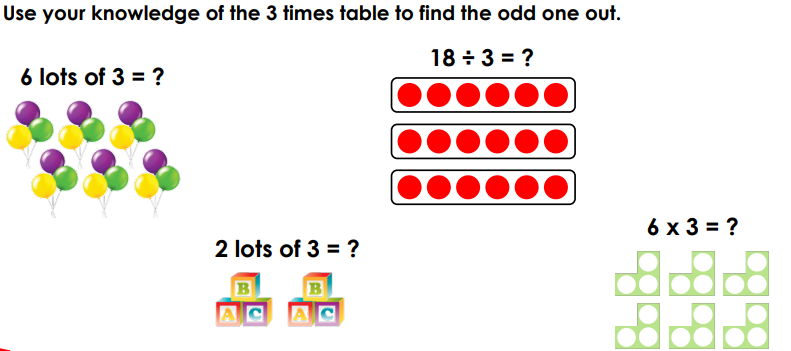 3 x table loop cards
25.02.25
TBAT: choose an appropriate strategy for addition and subtraction.
3 in 3

345 + 364 =

464 - 101 =

How many days in a year?

Challenge
I use 46cm of ribbon from a 1 metre roll. How much ribbon do I have left?
25.02.25
TBAT: choose an appropriate strategy for addition and subtraction.
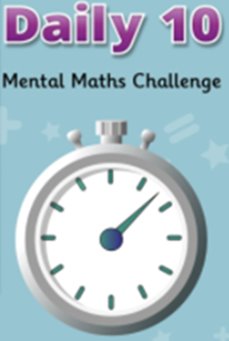 Daily 10 - Mental Maths Challenge - Topmarks
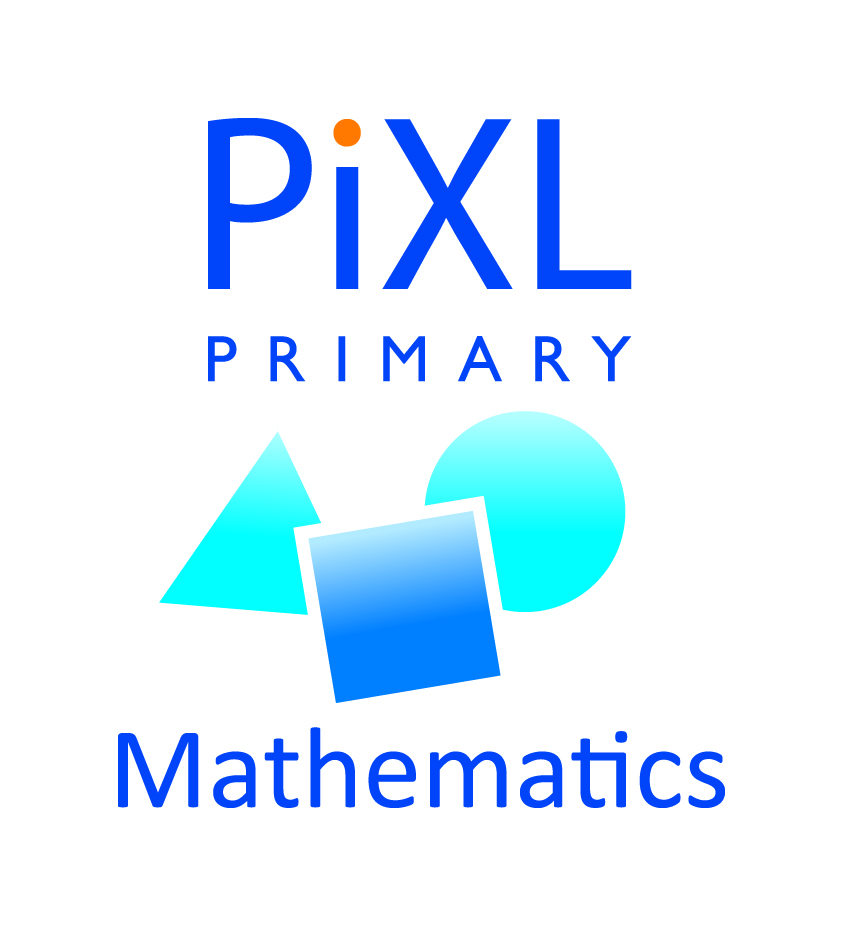 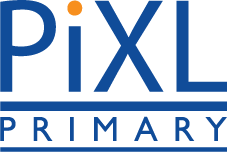 Choosing an appropriate strategy
When solving calculations, we have a choice of strategies:
Mental methods
Mental methods with jottings (notes) to help us
Formal written methods

How do we decide which one to use?

We need to be able to do the calculation efficiently (quickly), especially in tests but, at the same time, make sure we are accurate.
Efficiency versus accuracy
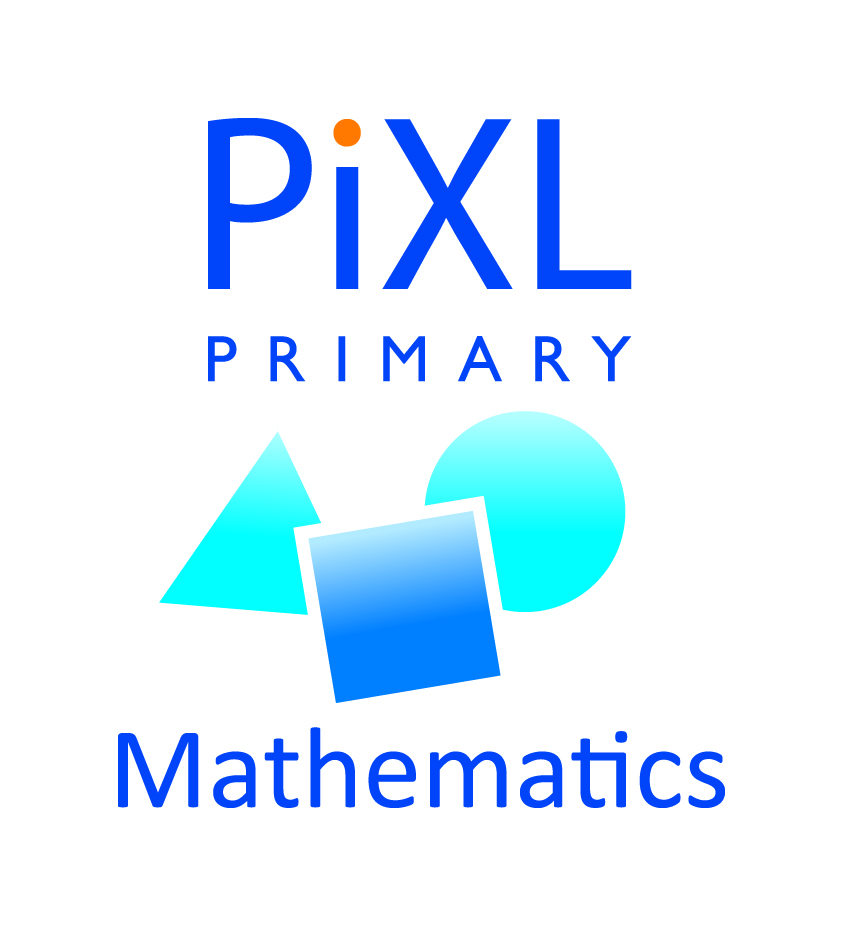 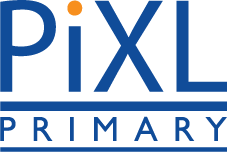 Choosing an appropriate strategy for addition
Mental methods
We have to ADD 732 and 101.
Read the calculation. Look at the sign and be confident that you understand what you  need to do.
732 + 101 =
We now need to decide how to solve this calculation using an appropriate strategy.
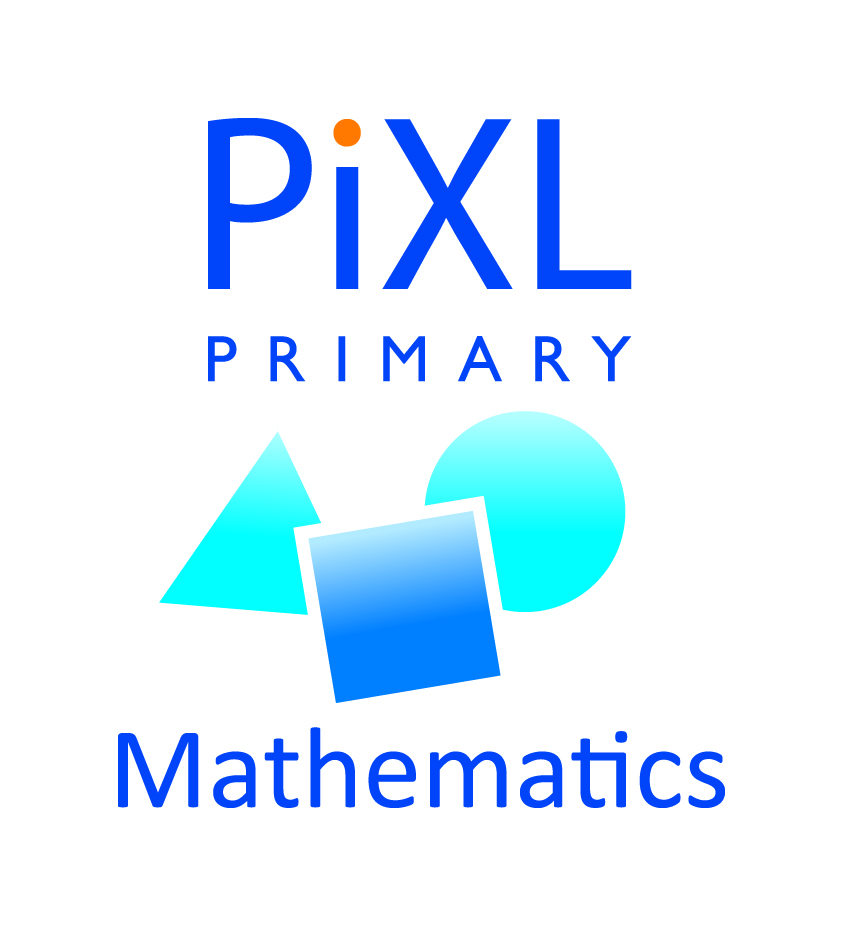 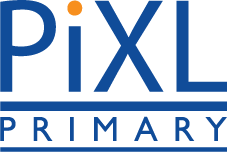 Choosing an appropriate strategy for addition
Mental methods
It is very important to look at a calculation and decide if we can do it mentally in our head or with some jottings. We should always consider this before using a written method.
732 + 101 =
We can solve this calculation mentally.
Talk partners - Discuss how this could be solved.
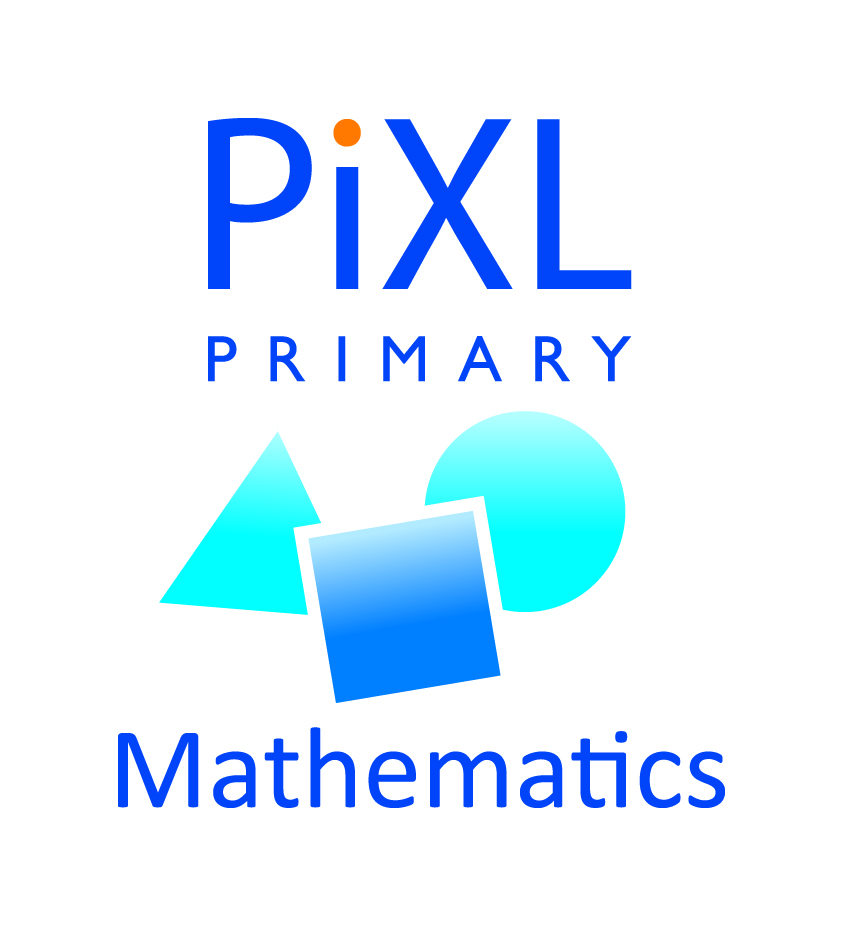 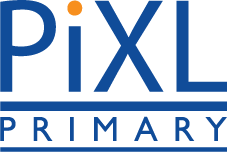 Choosing an appropriate strategy for addition
Mental methods
Say both numbers to your partner.
Both numbers are 3-digit numbers, but we can still solve this calculation mentally.
101 is very close to 100. Let’s add 100 to 732.
732 + 100 = 832
But we must not forget the extra one that we haven’t added yet.
832 + 1 = 833
[Speaker Notes: Children should use Base Ten apparatus and number lines if they are not confident with adding 10s and 100s to any 2 or 3-digit number.]
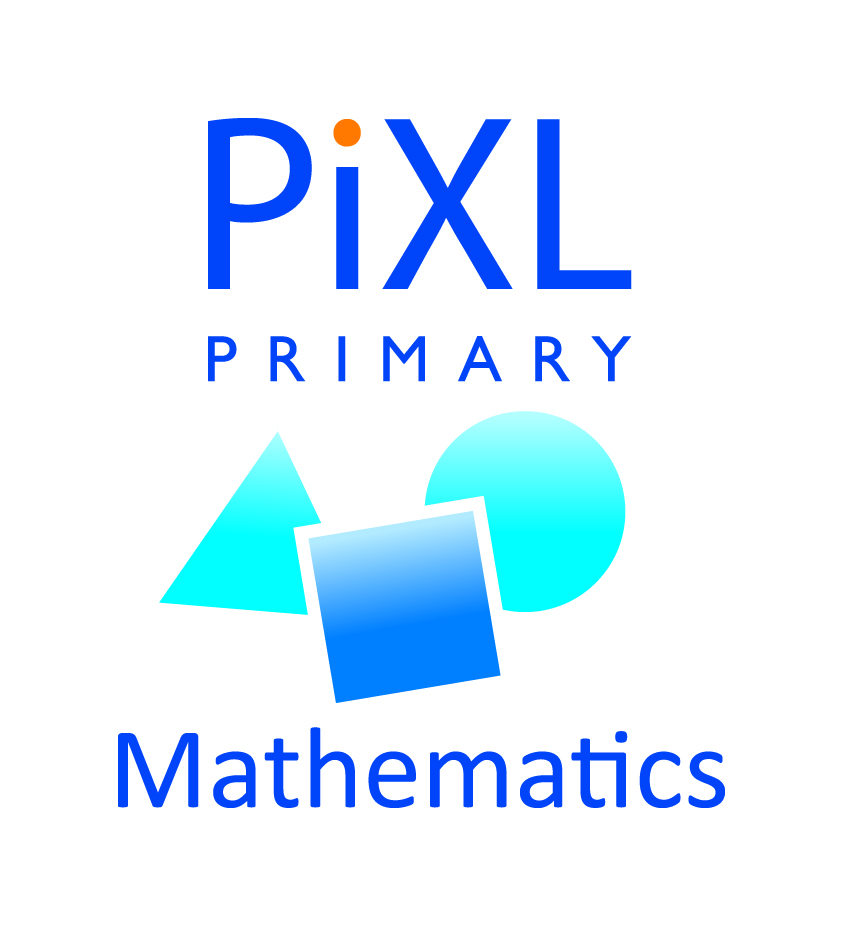 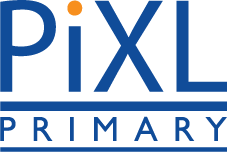 Choosing an appropriate strategy for addition
Mental methods
We have to ADD 653 and 70.
Read the calculation. Look at the sign and be confident that you understand what you  need to do.
653 + 70 =
We now need to decide how to solve this calculation using an appropriate strategy.
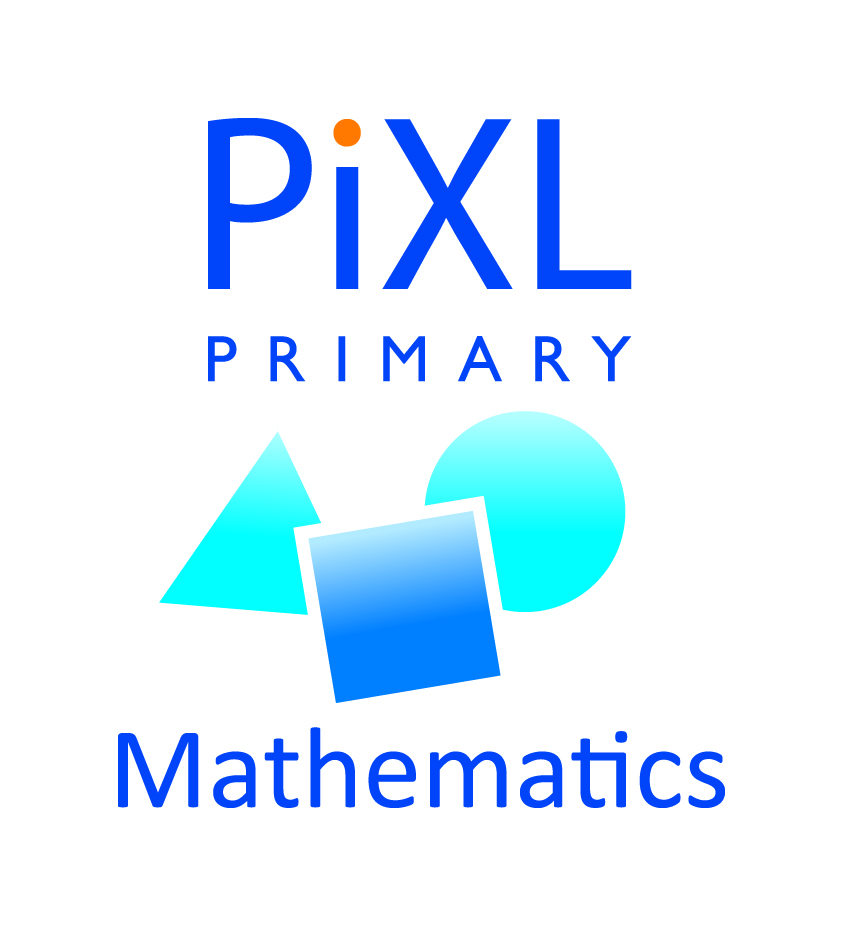 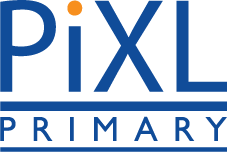 Choosing an appropriate strategy for addition
Mental methods
Discuss with your talk partner: why would we use a mental strategy for this calculation?
653 + 70 =
We can solve this calculation mentally. 
Talk partners - Discuss how this could be solved.
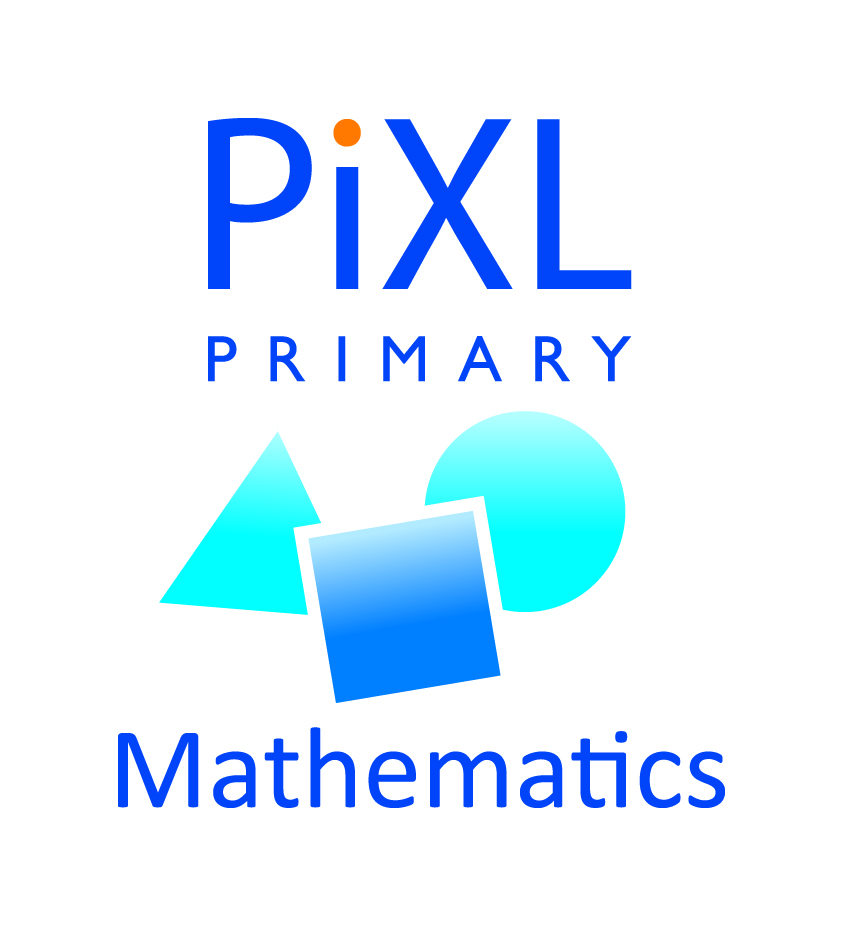 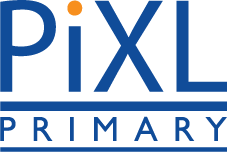 Choosing an appropriate strategy for addition
Mental methods with jottings
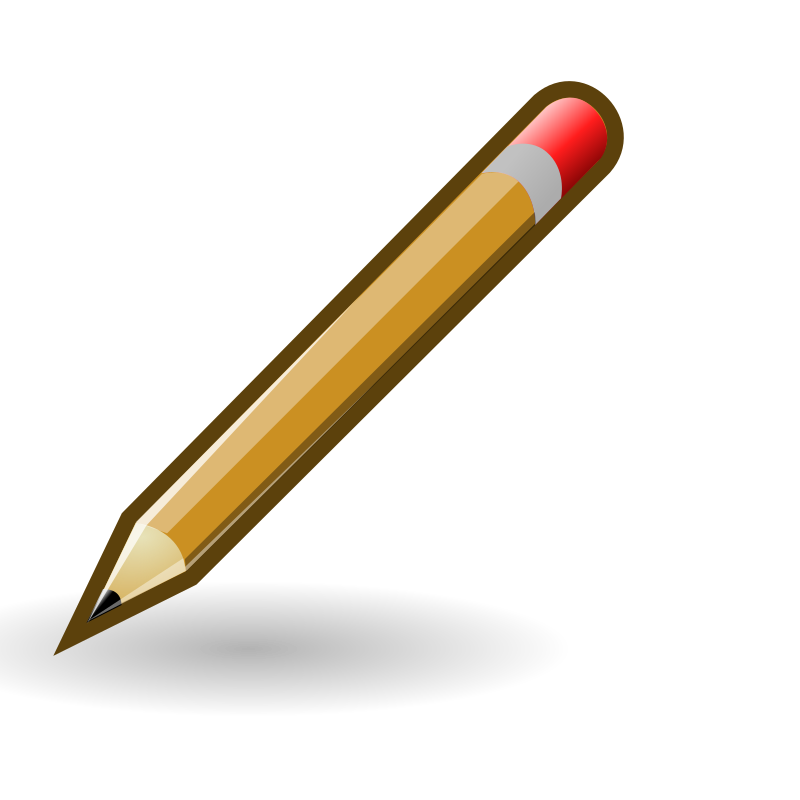 Say both numbers to your partner.
Look at the number 653. We need to add 70 or 7 tens to this number.
653 has 5 tens, so we need 5 more tens to make a hundred because 50 + 50 = 100.
70 has 7 tens, so let’s partition the number into 5 tens and 2 tens or 50 and 20.
[Speaker Notes: Children should use Base Ten apparatus and number lines if they are not confident with adding 10s to any 2 or 3-digit number.]
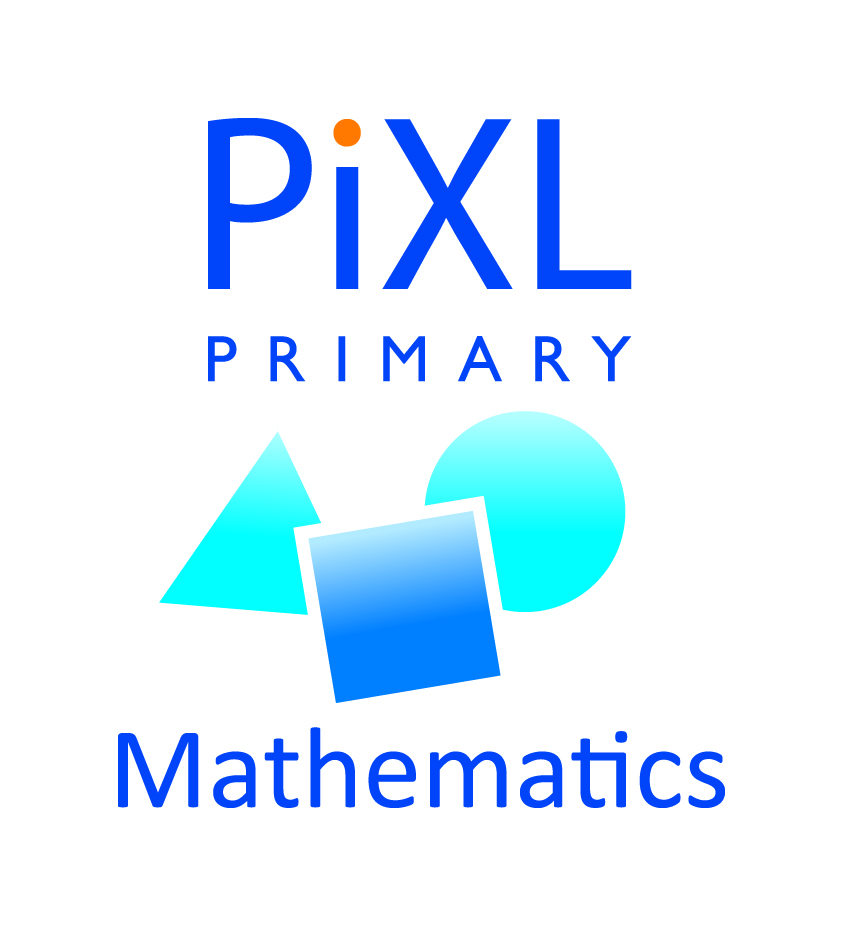 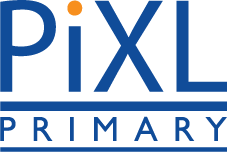 Choosing an appropriate strategy for addition
Mental methods with jottings
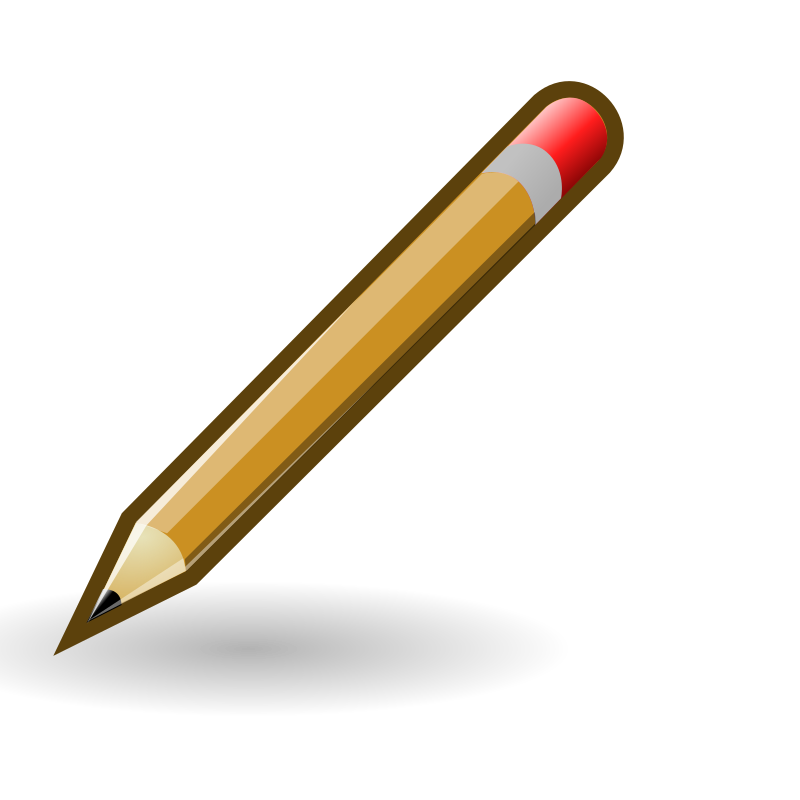 Let’s add the 5 tens or 50 to 653 first: 653 + 50 = 703
Don’t forget, we still need to add 2 tens or 20.
703 + 20 = 723
Note: we have still solved this calculation mentally but we could jot down some numbers so we do not have to remember all the steps. The jottings we could make are in green.
[Speaker Notes: Children should use Base Ten apparatus and number lines if they are not confident with adding 10s to any 2 or 3 digit number.]
Complete these calculations in your book using the mental addition method.
Independent – mental addition

236 + 40 =
155 + 70 =
345 + 101 =
683 + 202 =
Challenge
I have 25 marbles and my friend has 40 marbles. How many more marbles do we need to make 100 marbles?
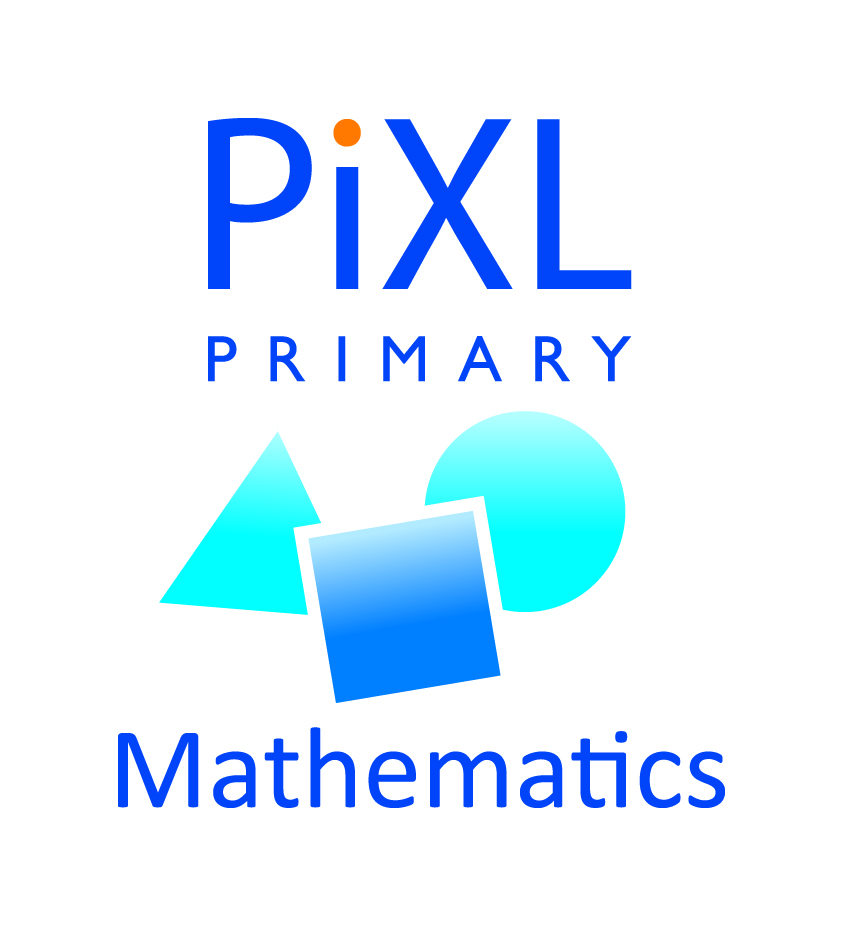 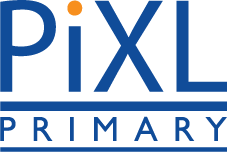 Choosing an appropriate strategy for addition
Written methods
Talk partners
Why would we use a written strategy for this calculation?
563 + 367 =
This calculation would be difficult to solve mentally without making a mistake. We could use a written method.
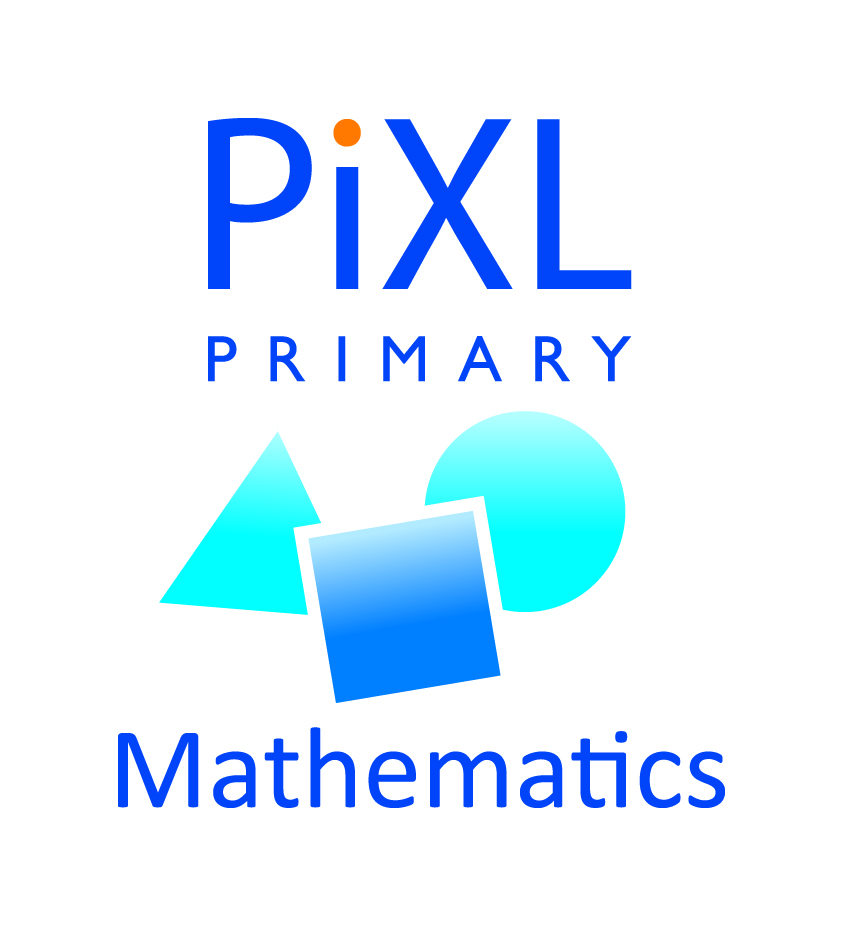 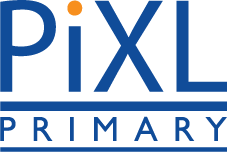 Choosing an appropriate strategy for addition
Written methods
We have to ADD 563 and 367.
Read the calculation. Look at the sign and be confident that you understand what you  need to do.
563 + 367 =
We now need to decide how to solve this calculation using an appropriate strategy.
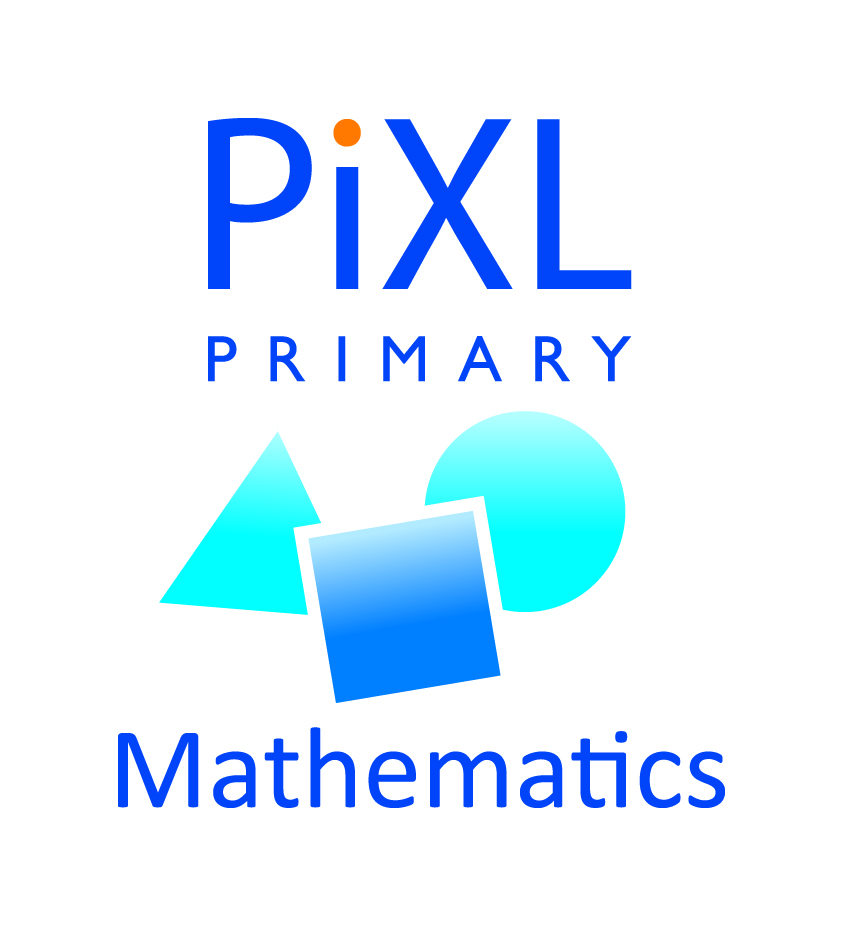 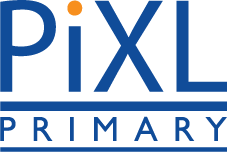 Choosing an appropriate strategy for addition
Written methods
This time let's put our numbers underneath each other in a HTU chart.
Let’s add the ones first: 7 + 3 = 10
Now, let’s add the 10s:
 60 + 60 + 10 = 130
Our answer is 930
9
3
0
Now, let’s add the hundreds: 
500 + 300 + 100 = 900
1
1
[Speaker Notes: Children should use Base Ten apparatus and an expanded method initially until they are confident with adding using the formal method.]
Complete these calculations in your book using the written addition method.
Independent – written addition

236 +487 =
155 + 867 =
478 + 365 =
345 + 675 =
Challenge
I scored 354 points playing my game on Monday.  On Tuesday, I scored 479 points. On Wednesday, I scored 234 points.
How many points did I score altogether?
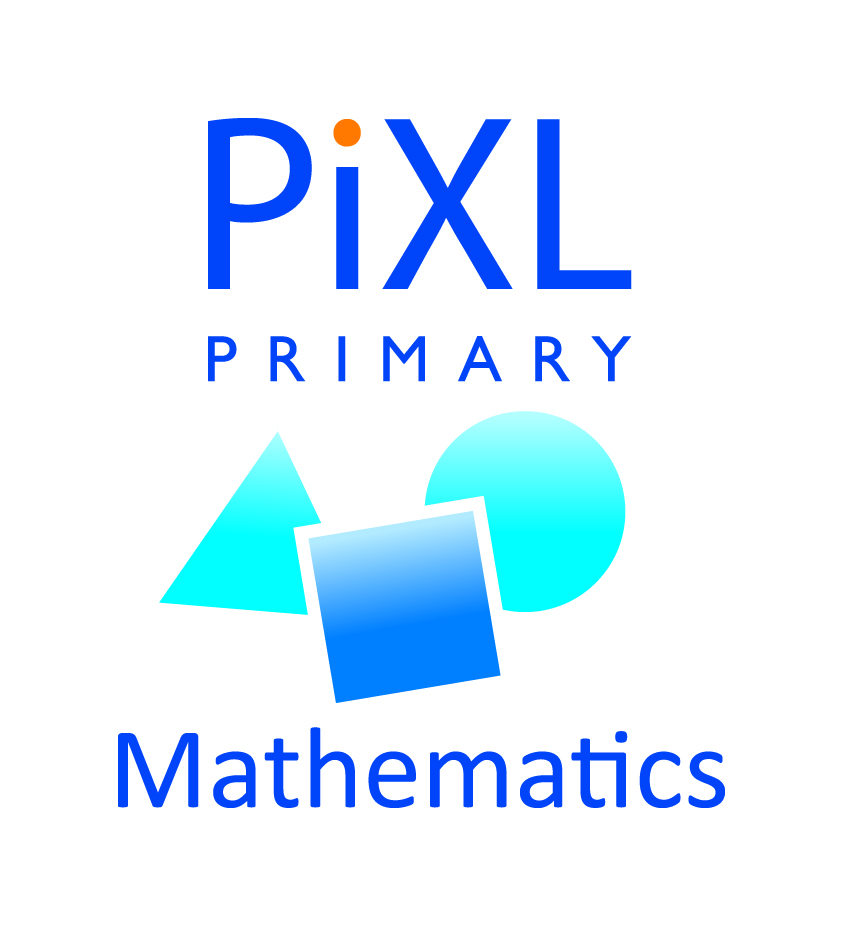 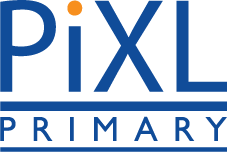 Choosing an appropriate strategy for subtraction
Mental methods
We have to SUBTRACT 50 from 282.
Read the calculation. Look at the sign and be confident that you understand what you  need to do.
282 - 50 =
We now need to decide how to solve this calculation using an appropriate strategy.
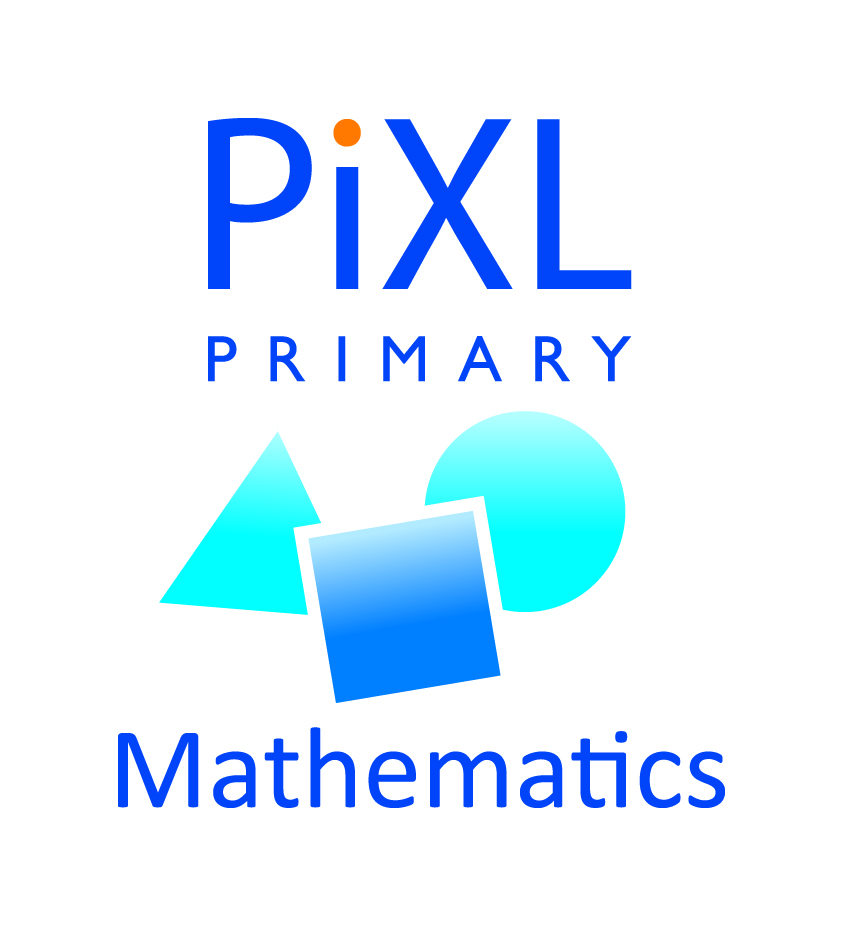 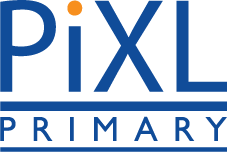 Choosing an appropriate strategy for subtraction
Mental methods
Say both numbers to your partner.
282 has 8 tens or 80. 50 has 5 tens or 50. We can subtract 50 from 80.
80 – 50 = 30 so our answer is 232. 

Look at the number line on the next slide if you need to.
[Speaker Notes: Children should use Base Ten apparatus and number lines initially if they are not confident with subtracting 10s from any 2 or 3 digit number.]
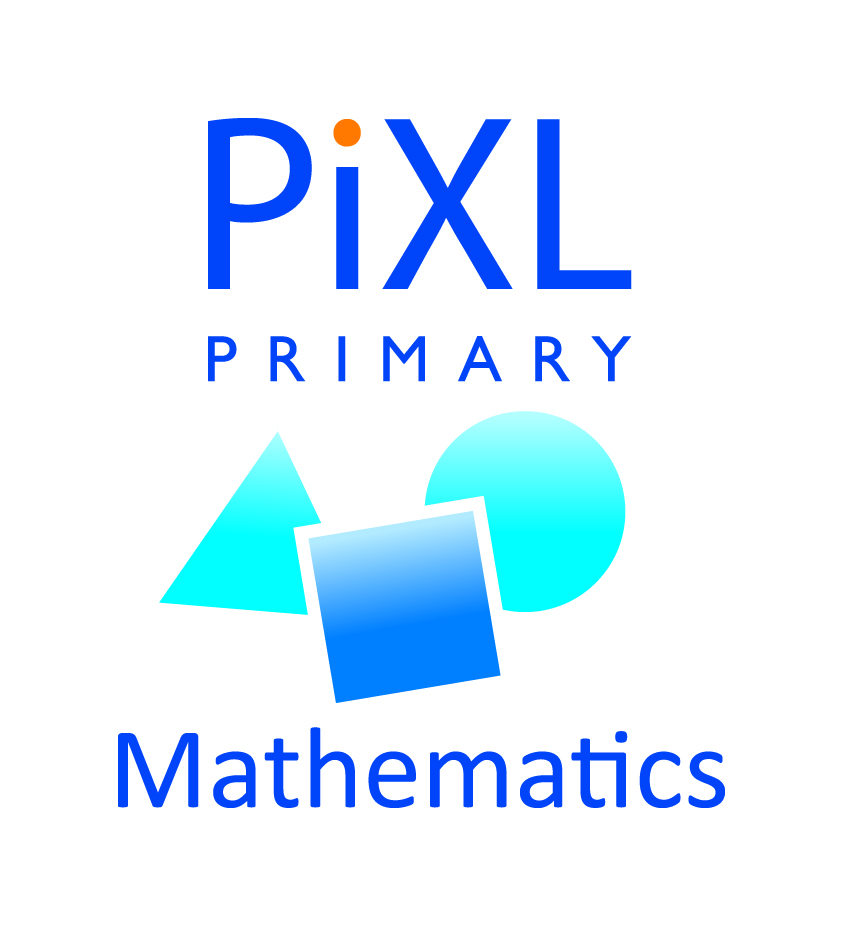 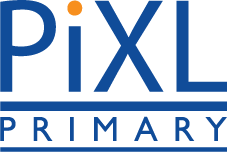 Choosing an appropriate strategy for subtraction
- 10
- 10
- 10
- 10
- 10
242
252
262
272
282
232
[Speaker Notes: Children should use Base Ten apparatus and number lines initially if they are not confident with subtracting 10s from any 2 or 3-digit number.]
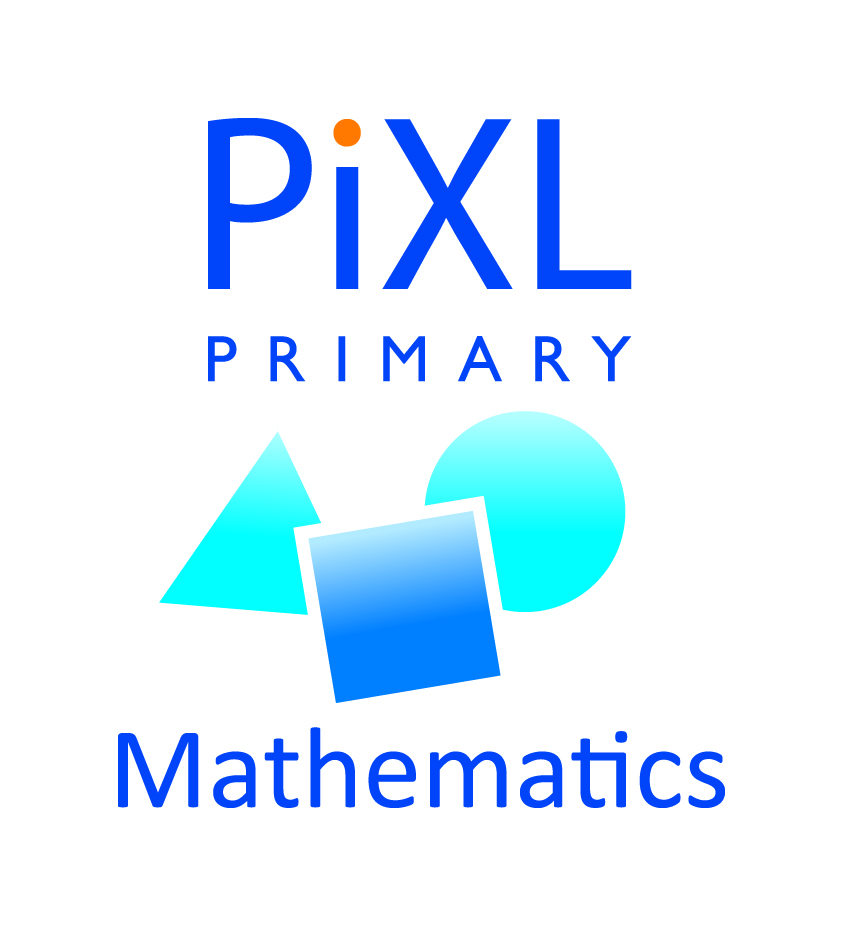 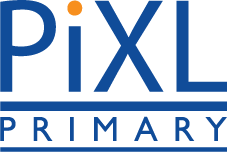 Choosing an appropriate strategy for subtraction
Mental methods
Talk partners
Why would we use a mental strategy for this calculation?
609 - 10 =
We can solve this calculation mentally. Discuss how this could be solved.
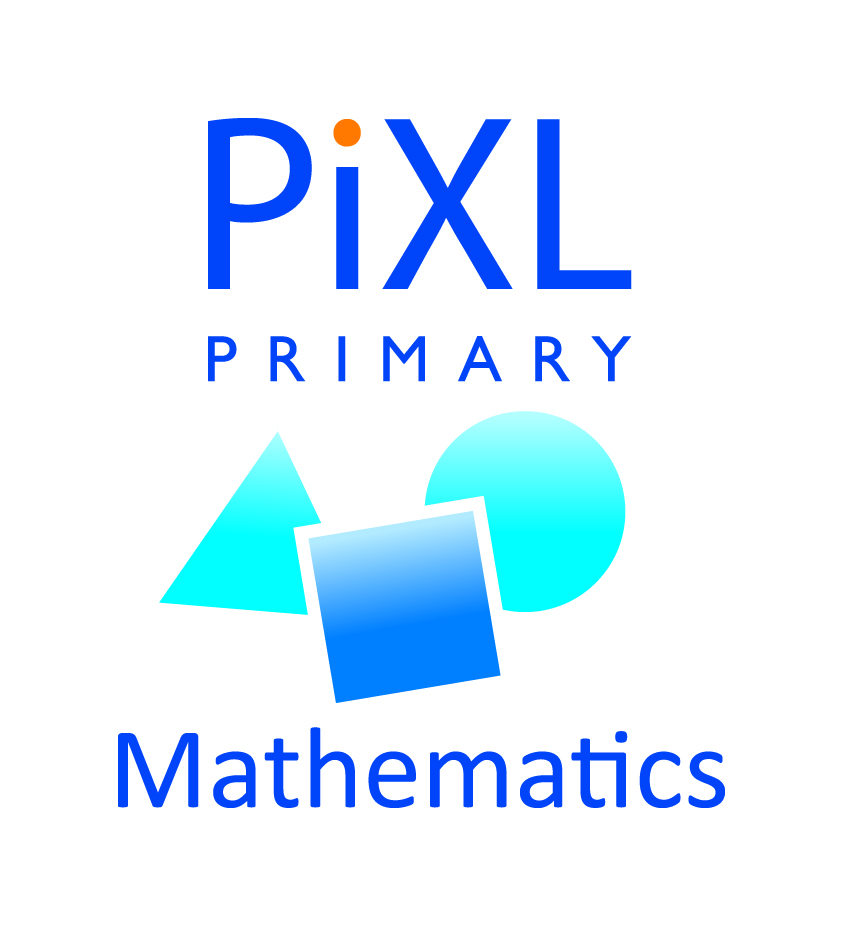 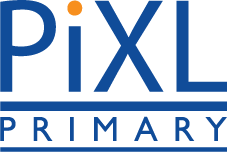 Choosing an appropriate strategy for subtraction
Mental methods
We have to SUBTRACT 10 from 609.
Read the calculation. Look at the sign and be confident that you understand what you  need to do.
609 - 10 =
We now need to decide how to solve this calculation using an appropriate strategy.
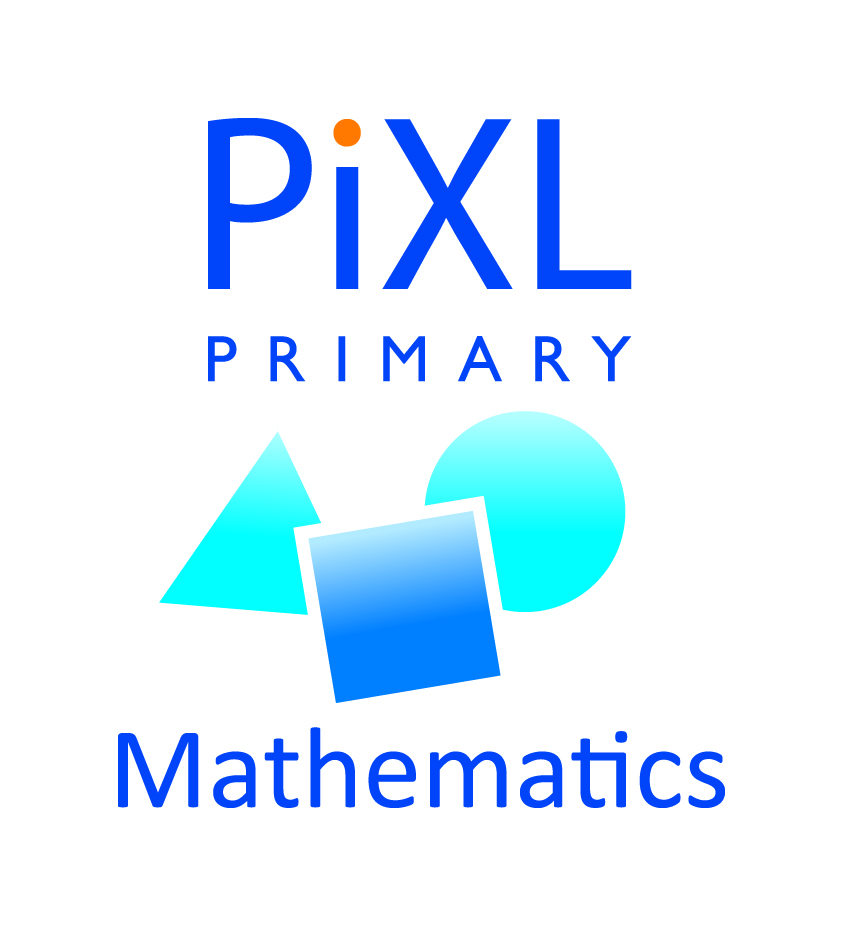 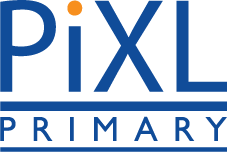 Choosing an appropriate strategy for subtraction
Mental methods with jottings
Say both numbers to your partner.
609 has 9 ones so we could subtract 9 from 609. 609 – 9 = 600.
But we need to subtract 10, not 9, so we must subtract another 1: 
600 – 1 = 599
Look at the number line on the next slide if you need to.
[Speaker Notes: Children should use Base Ten apparatus and number lines if they are not confident with subtracting 10s and 100s to any 2 or 3-digit number.]
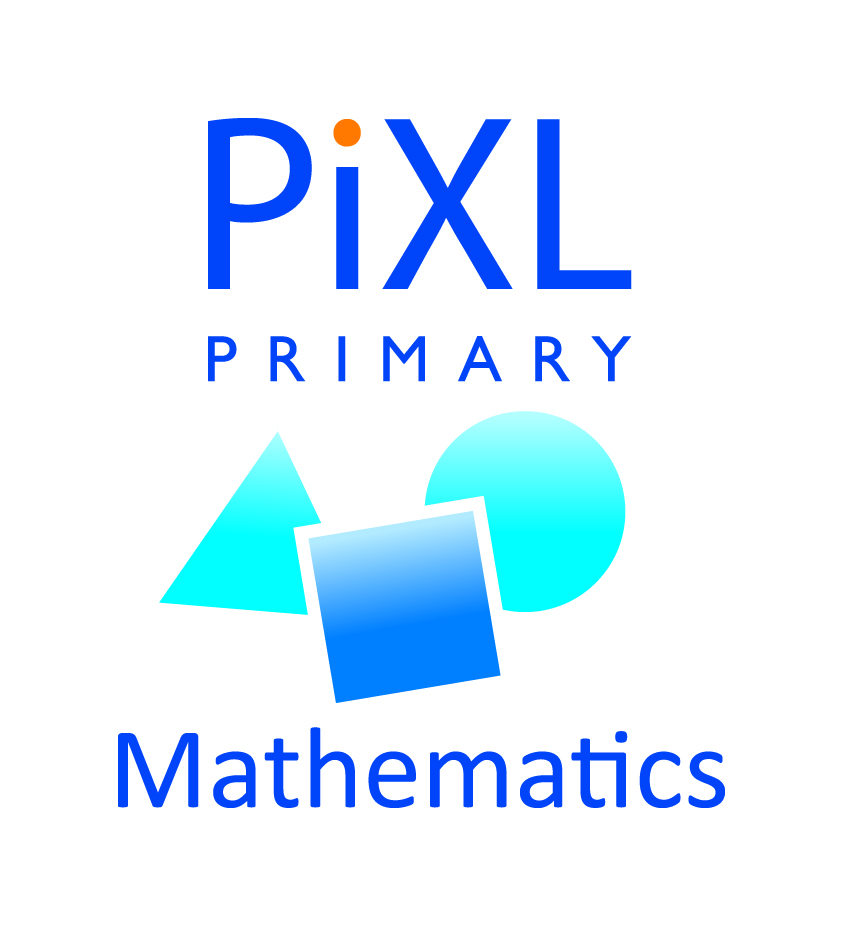 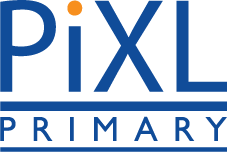 Choosing an appropriate strategy for subtraction
- 1
- 9
599
600
609
[Speaker Notes: Children should use Base Ten apparatus and number lines if they are not confident with subtracting 10s and 100s to any 2 or 3-digit number.]
Complete these calculations in your book using the mental subtraction method.
Independent – mental subtraction

296 + 60 =
185 + 30 =
304 + 10 =
607 + 20 =
Challenge
I have 102 marbles. I give my friend 40 marbles. How many marbles do  I have left?
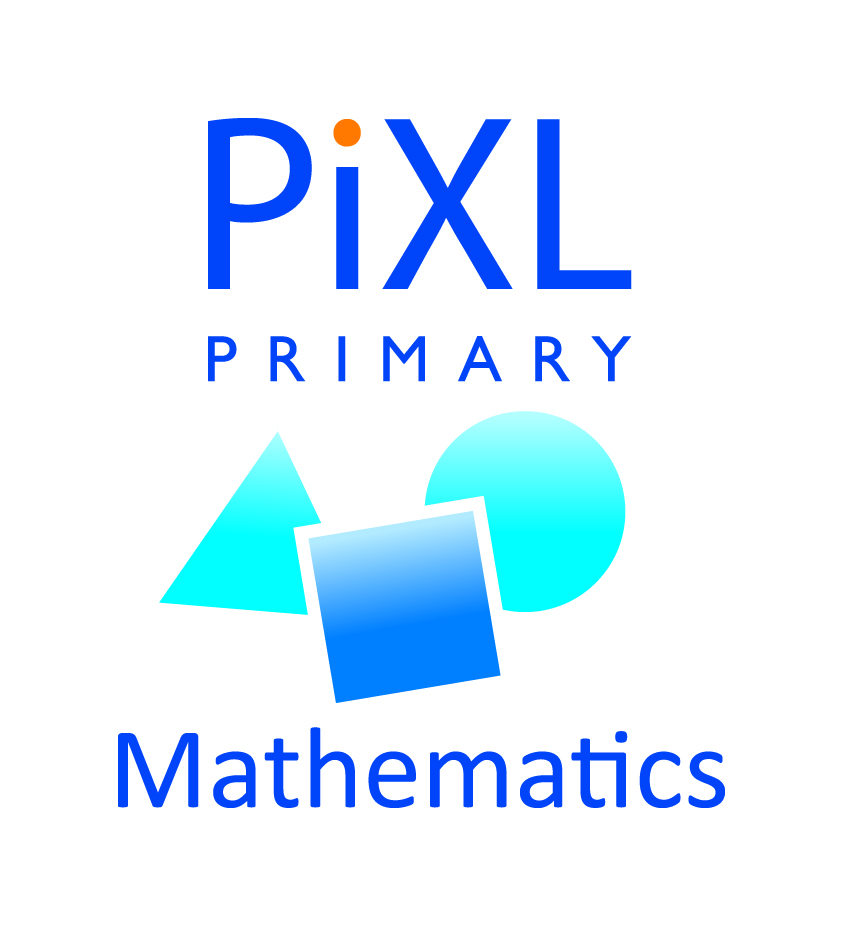 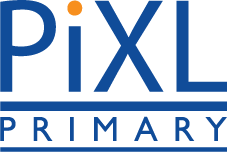 Choosing an appropriate strategy for subtraction
Written methods
Talk partners
Why would we use a written strategy for this calculation?
573 - 238 =
We can solve this calculation using a written method. Discuss how this could be solved.
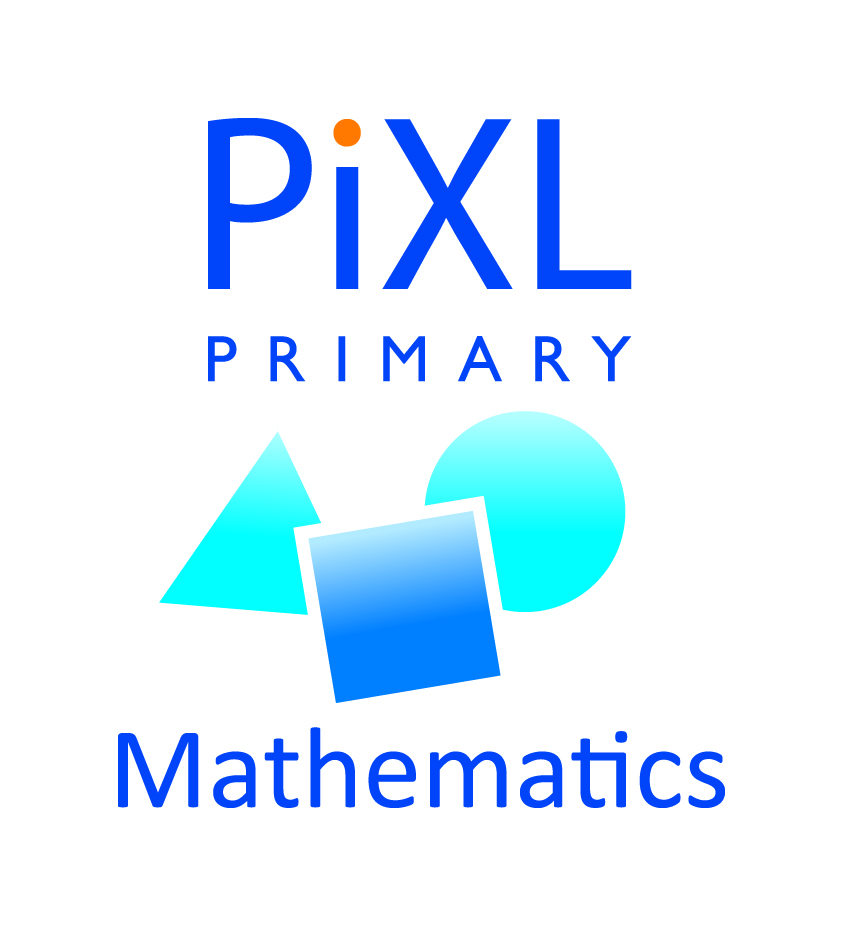 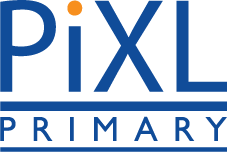 Choosing an appropriate strategy for subtraction
Written methods
We have to SUBTRACT 238 from 573.
Read the calculation. Look at the sign and be confident that you understand what you  need to do.
573 - 238 =
We now need to decide how to solve this calculation using an appropriate strategy.
We could use a written method here to avoid making mistakes.
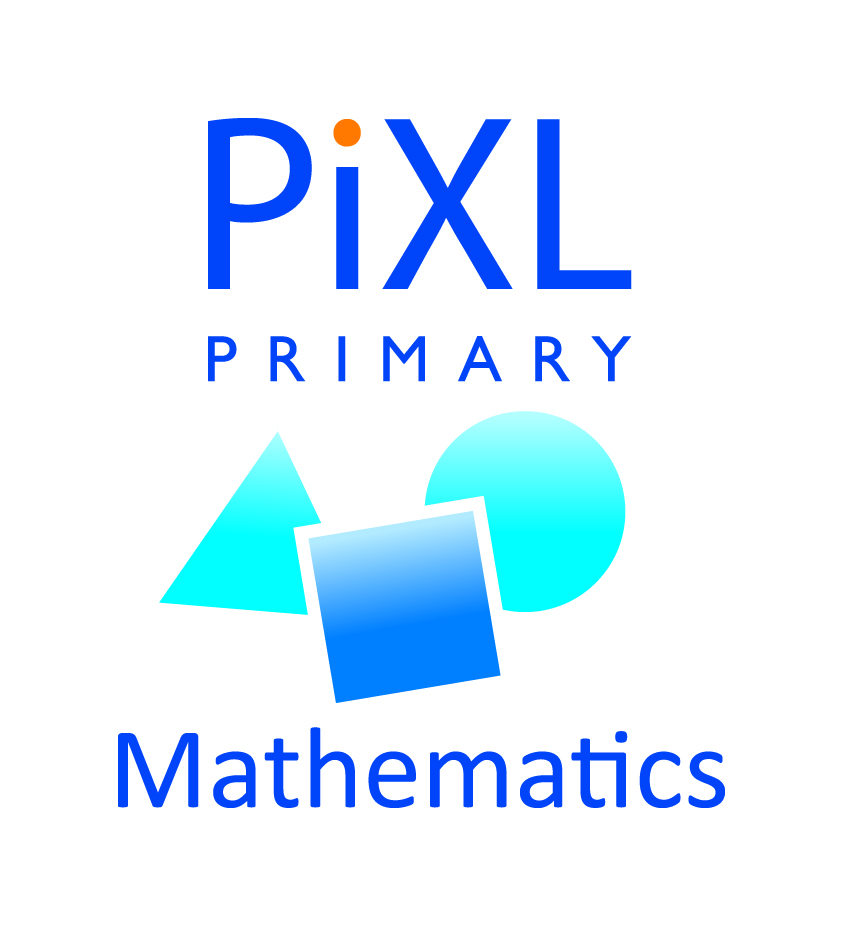 Choosing an appropriate strategy for subtraction
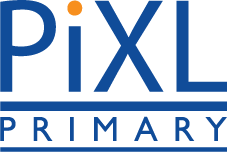 Written methods
Let’s subtract the ones first. It is hard to calculate 3 – 8 as we will end up with a negative number. We need to take a ten from 70.
6
1
13 – 8 = 5
Now subtract the tens: 60 – 30 = 30
Our answer is 335
3
3
5
Finally, subtract the hundreds: 500 - 200 = 300
[Speaker Notes: Children should use Base Ten apparatus and an expanded method initially until they are confident with subtracting using the formal method.]
Complete these calculations in your book using the written subtraction method.
Independent – written subtraction

536 - 287 =
855 - 376 =
478 - 284 =
945 - 569 =
Challenge
I collected 246 Pokemon cards. I gave my friend 69 cards. How many cards do I have left?
Reasoning – Talk partners
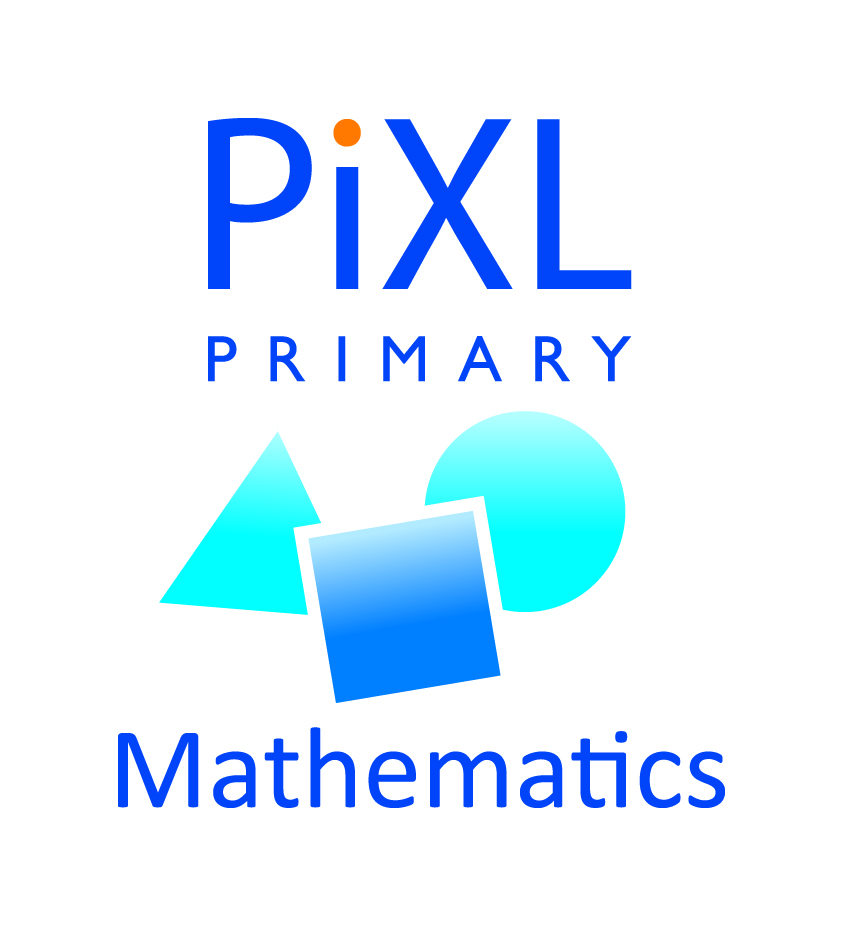 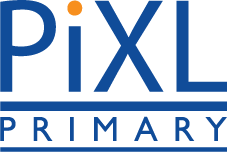 Jody says she would use a mental method to solve 202 – 198 but Tom says he would use a written method. 
Who do you think is right? 
Explain your answer.
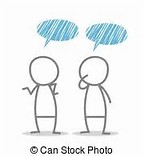 Tuesday 25th February
Spelling
This week, we are going to look at pairs of homophone words. Can anyone remember what a homophone is?
Homophones are words that sound the same, but have different spellings and meanings. Can you spot the homophones illustrated in these two pictures?
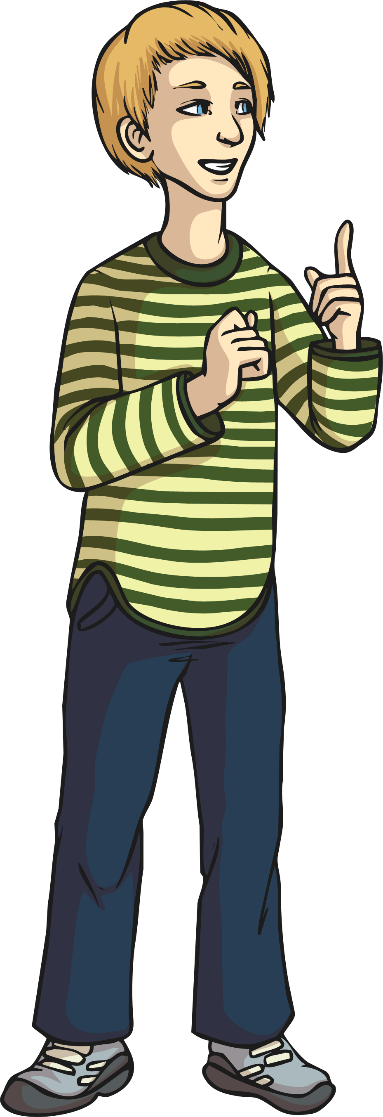 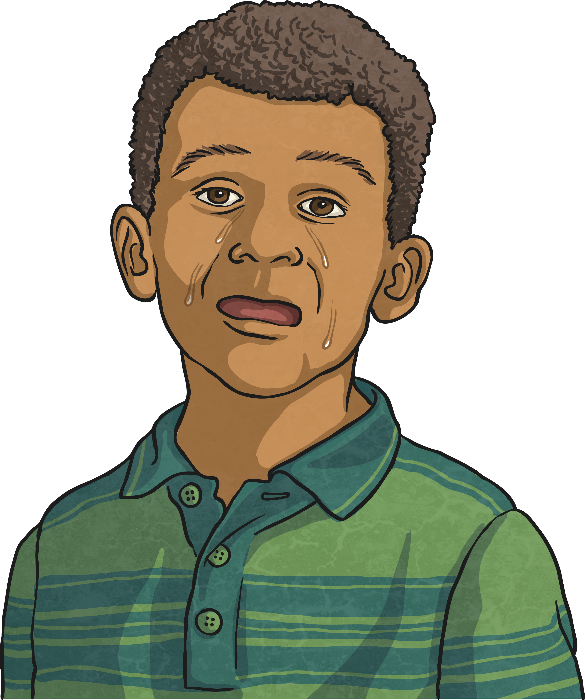 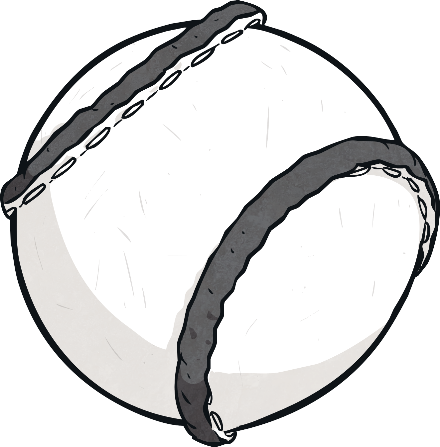 ball
bawl
To work out your new spelling words, which are all pairs of homophones, I am going to give you some cryptic clues.
You will need to work with a partner to figure both words out!
For example a cryptic clue might be…
A small fee to enter the theme park
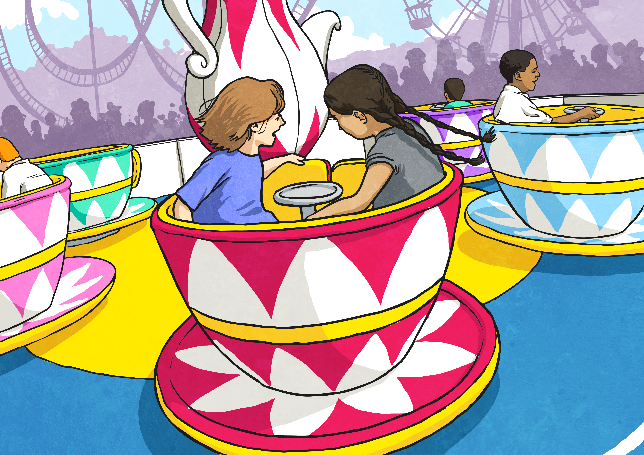 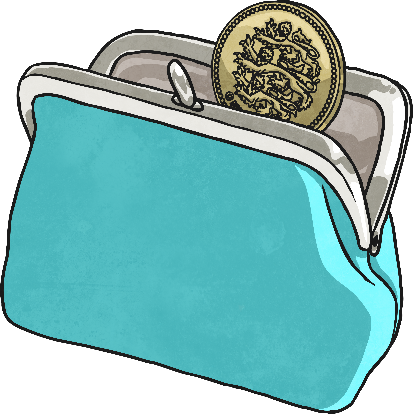 fare
fair
Write down the pair of homophones for…
Cryptic clue 1:
A fantastic way to separate cheese into small pieces.
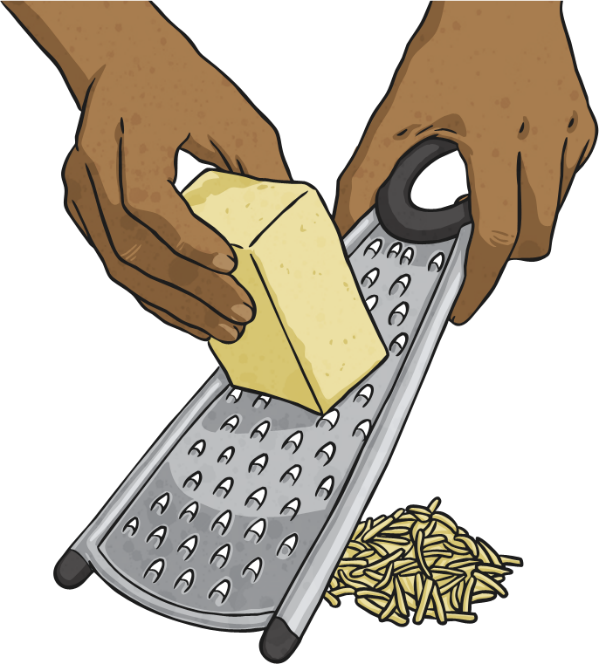 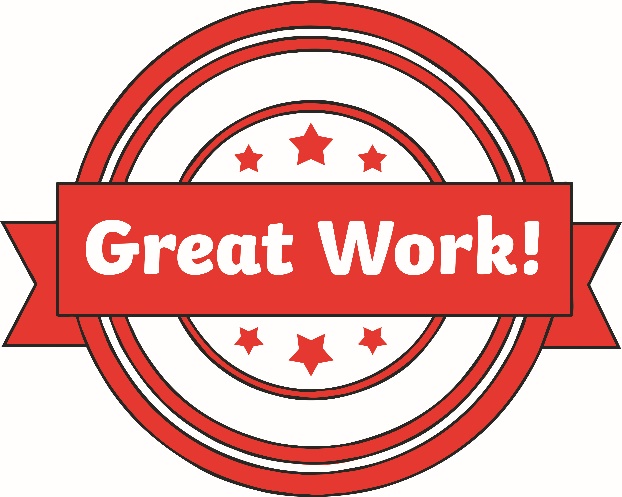 great
grate
Write down the pair of homophones for…
Cryptic clue 2:
To let out a grunt because you’ve got taller.
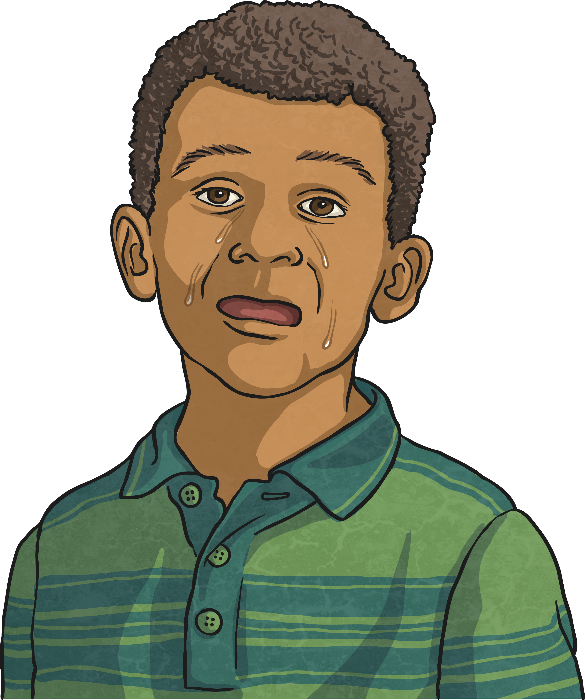 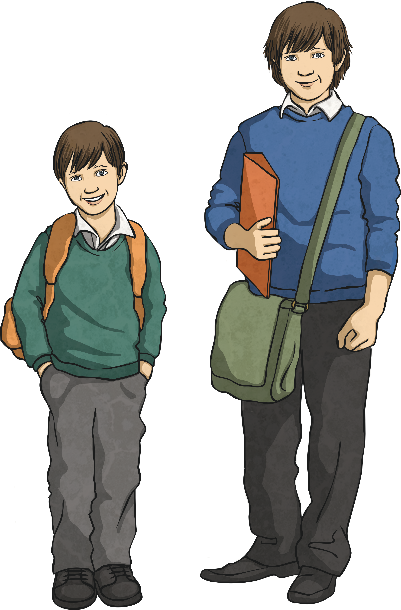 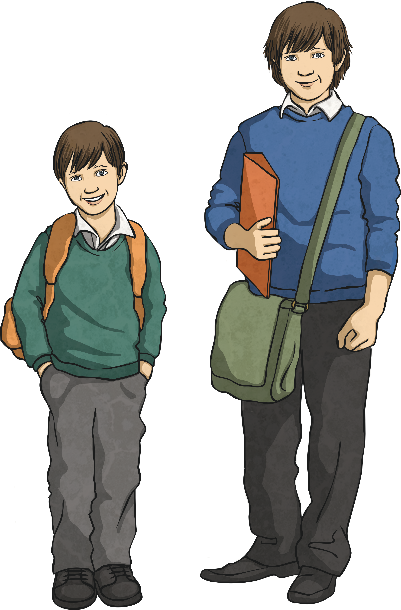 groan
grown
Write down the pair of homophones for…
Cryptic clue 3:
A very simple mode of air travel.
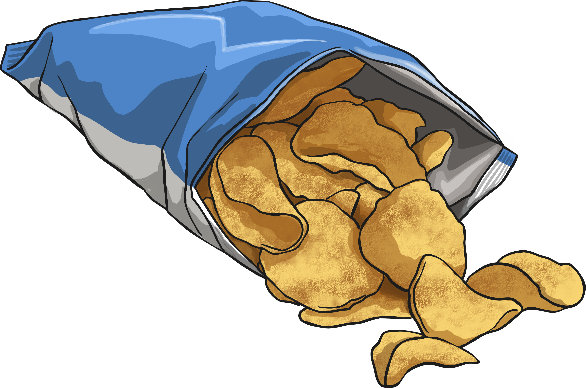 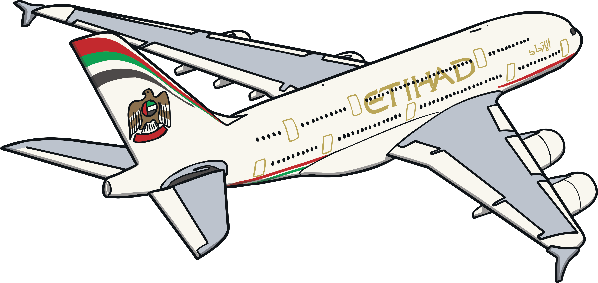 plain
plane
Write down the pair of homophones for…
Cryptic clue 4:
A section of time without war.
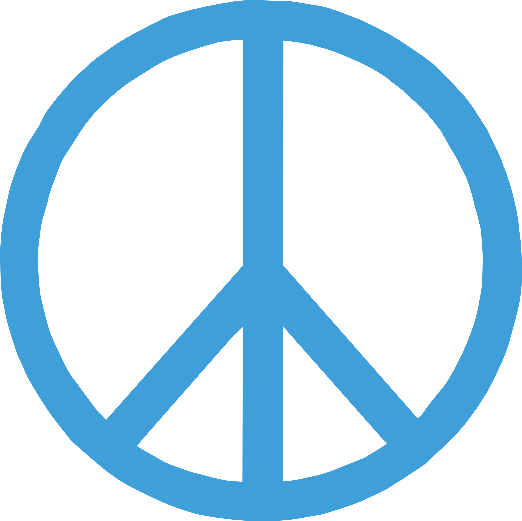 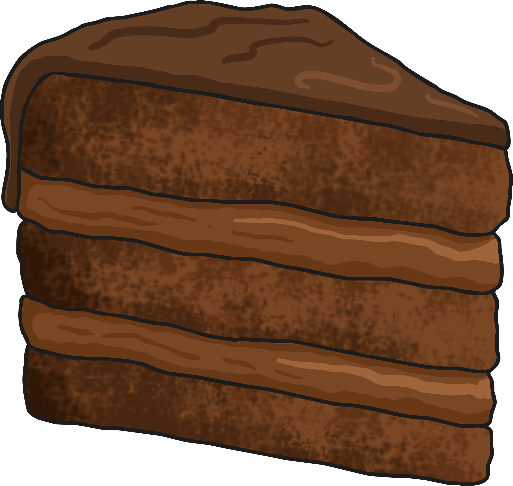 piece
peace
Write down the pair of homophones for…
Cryptic clue 5:
A nasty shower that drenches The Queen on her throne.
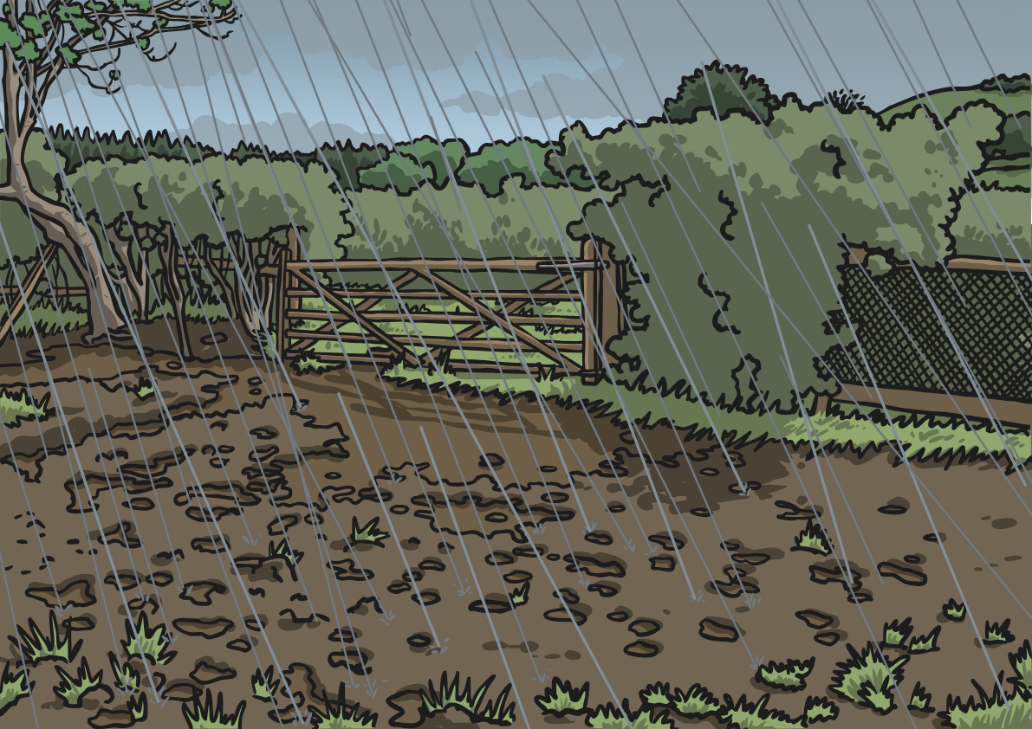 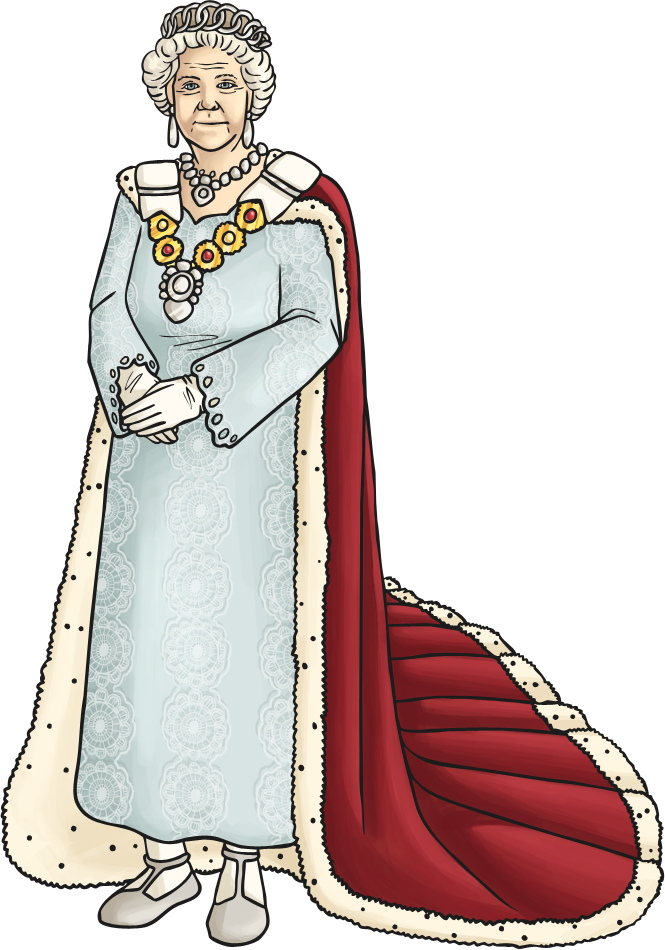 rain
reign
Tuesday 25th February​
Spelling
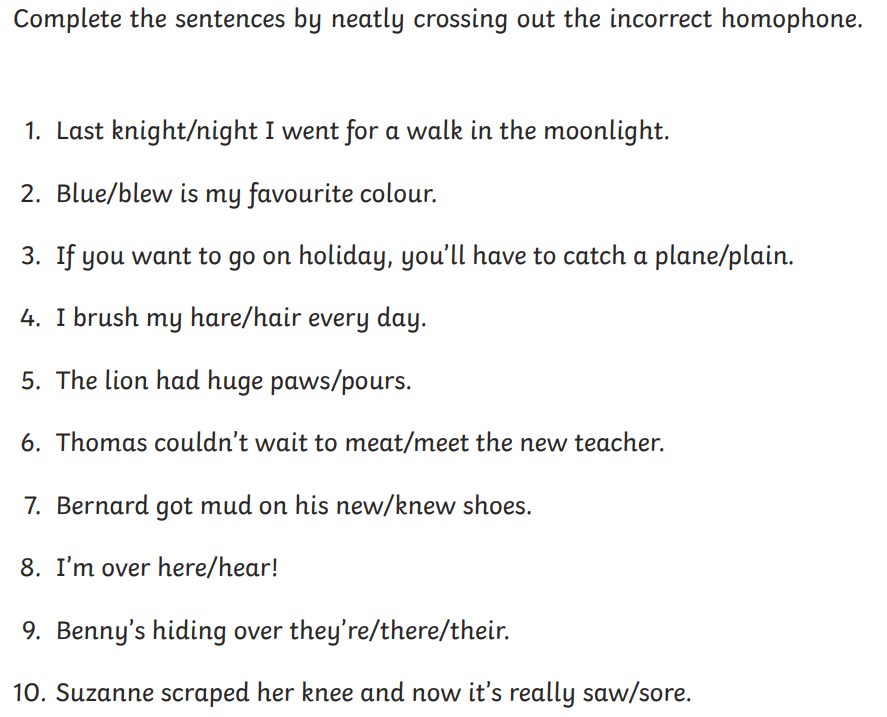 Ch -
Define what the words or and oar mean.
Tuesday 25th February 
TBAT: make inferences about characters' actions in a story based upon evidence from the text.
Troy sat on the wall outside the corner shop. Inside, his friends were enjoying the thrill of choosing their sweets. Having only three pence to his name, he knew that there would be nothing that he could afford, so there was no point in even looking. He reached into his pocket and pulled out his feeble collection of coins. Why did they even bother making them if they couldn’t be used to buy anything? He rubbed his thumb over the two pence piece, as if cleaning it up would somehow increase its value. But then something happened that made him rub his own eyes instead.
What was Troy sitting on?
2. What were Troy’s friends doing?
3. How much money did Troy have?
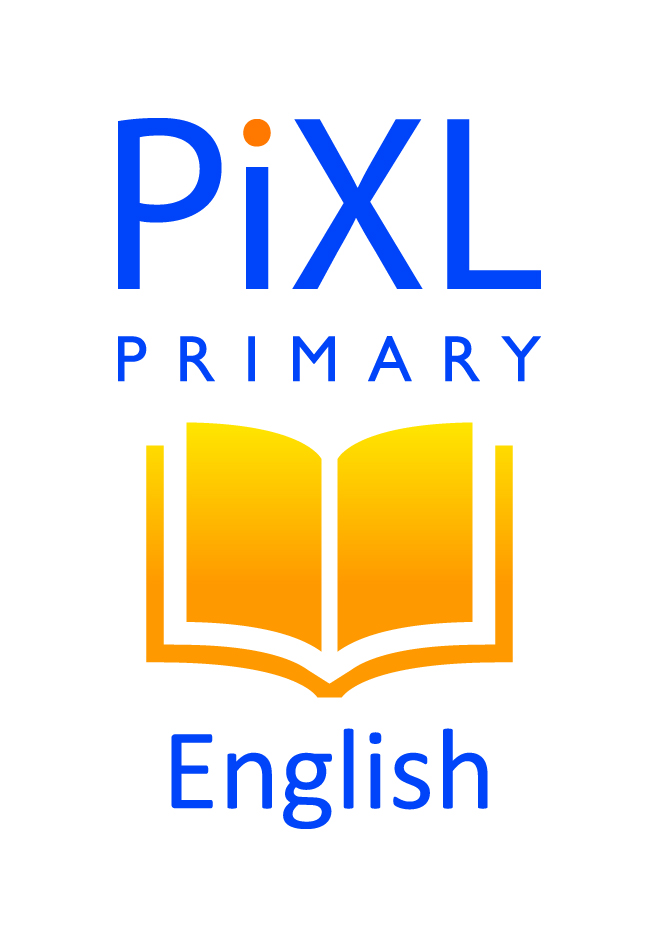 What is inference?
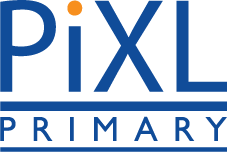 When people write or speak, they rarely tell you everything – and thank goodness. Think about these two sentences:

1. Zak went to bed.

2. Zak got up, walked out of the room and went upstairs. 
He changed into his pyjamas, had a wash and cleaned his teeth. 
Then, he walked into his bedroom and pulled back his covers. Finally, he slid into his bed and rested his head on his pillow before going to sleep.
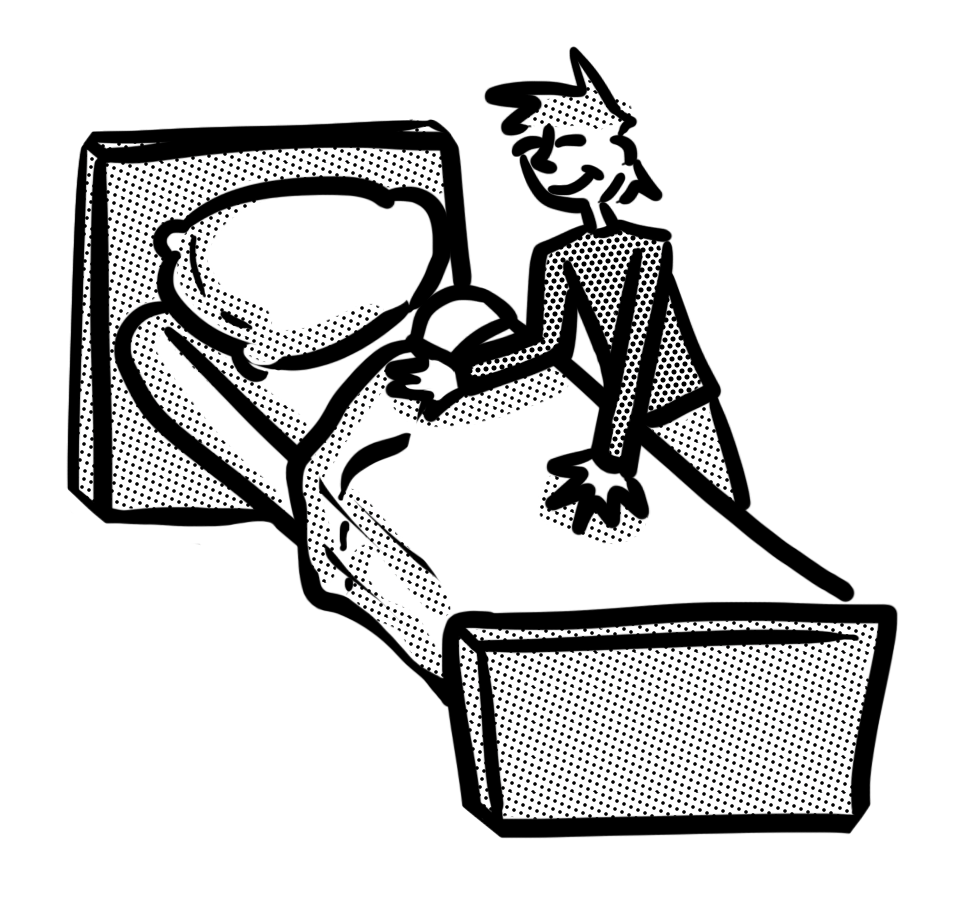 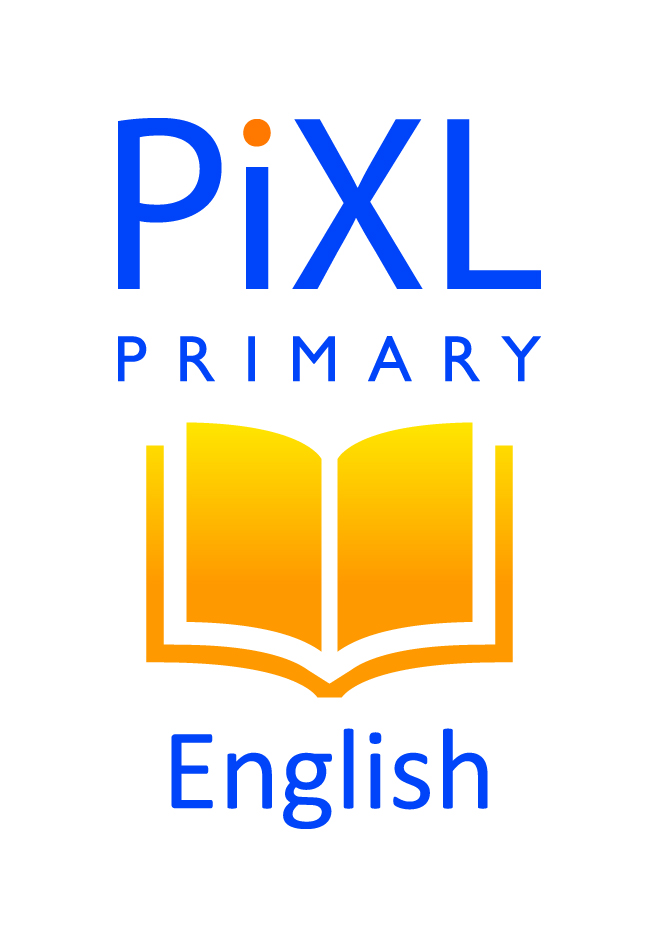 What is inference?
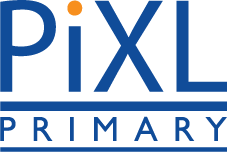 Sentence 1 gets straight to the point. It tells you 
what you really want to know and assumes that 
you can work out the rest. 

Sentence 2 might be accurate but you were probably 
either bored or annoyed by all the detail.
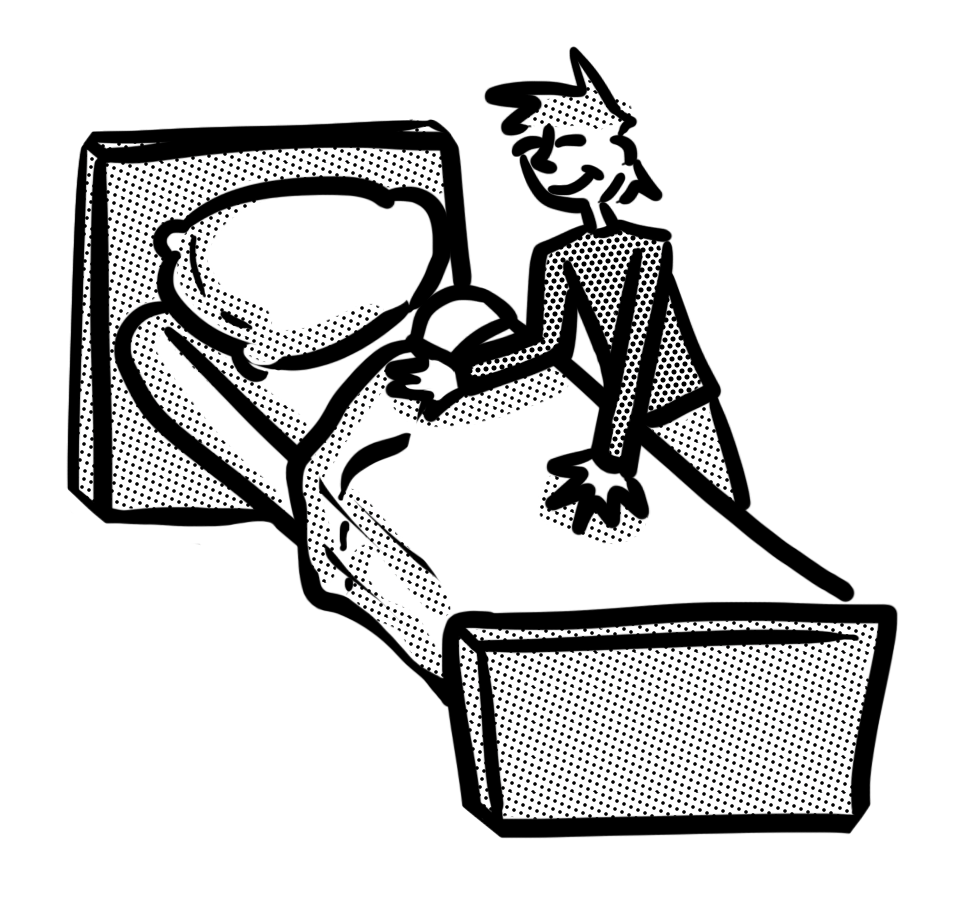 Sentence 1 expects you to use inference – to fill in the gaps yourself. That means the speaker or writer can focus on the more interesting information.
Other ways of describing inference include:
joining the dots
reading between the lines.
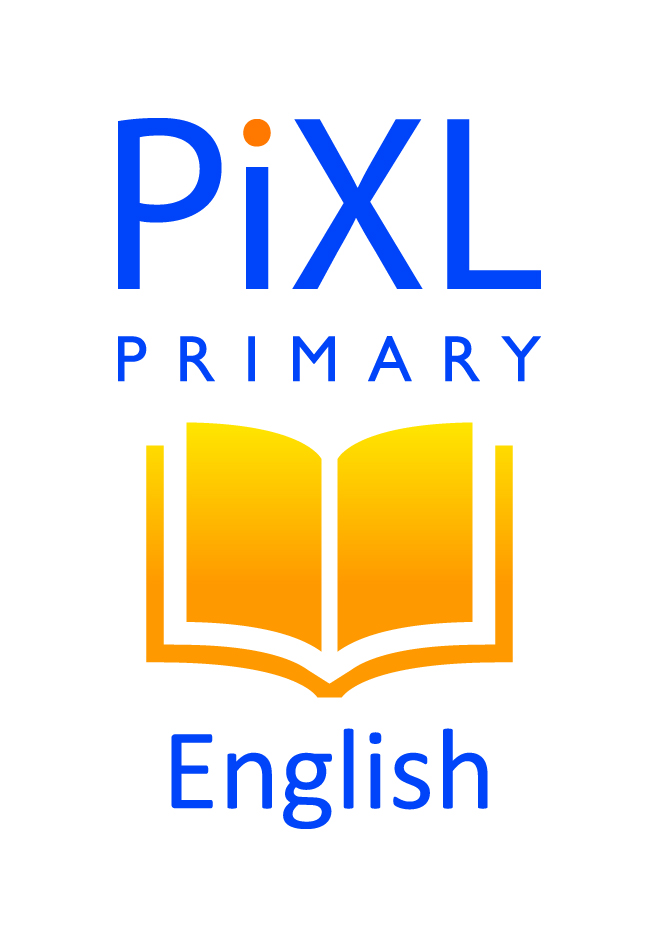 What is inference?
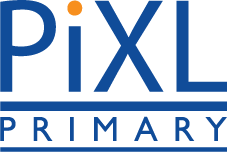 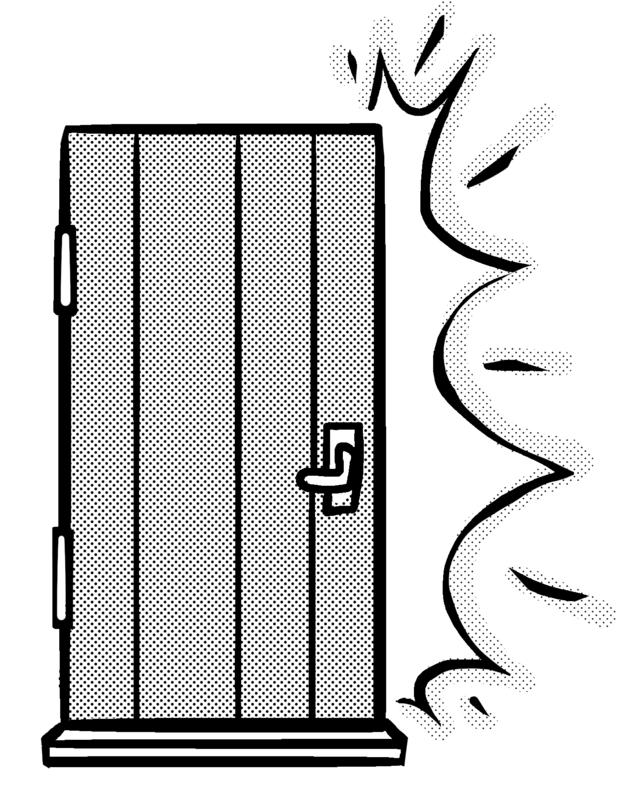 Often, a writer will let you infer the reasons for a character’s behaviour or feelings.
For example, if a character stomps out of the room and slams the door, the author does not need to explain that the character was upset or in a bad mood.
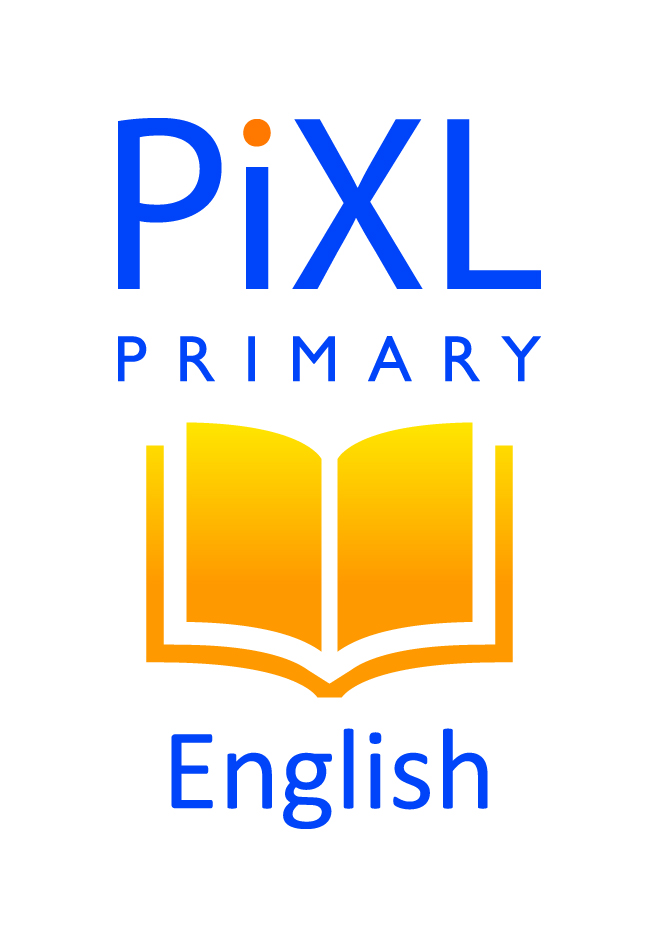 What is inference?
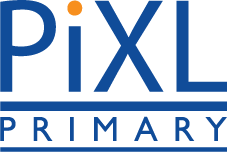 What can you infer about what has happened here?

Dr Jansen looked at the new x-ray and gasped. Then she looked at the old one, just to check. “I’ve got it!” she cried and ran out of the door.
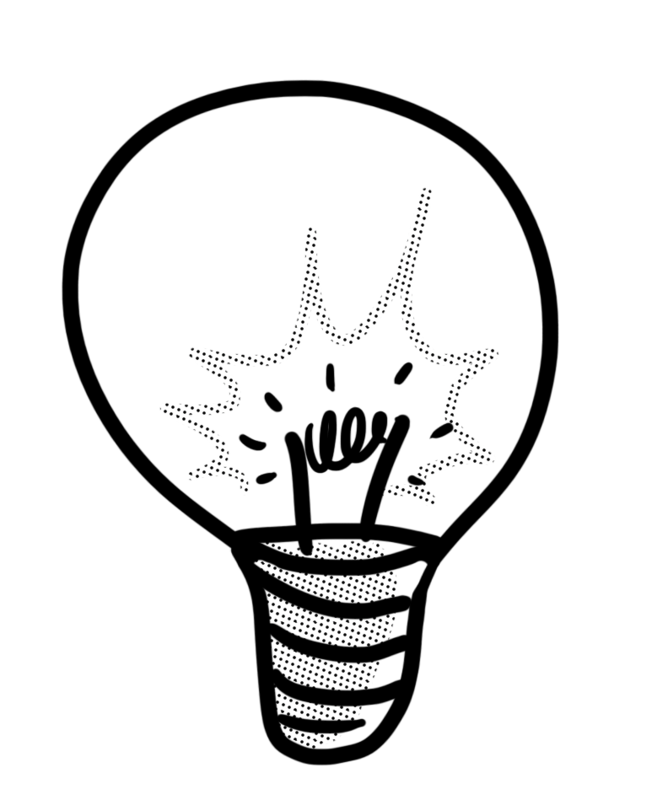 “I’ve got it!” is what people often say when they have worked something out. As this character is a doctor and is looking at an x-ray, we might infer that she has worked out what is wrong with a patient and has run off to tell someone.
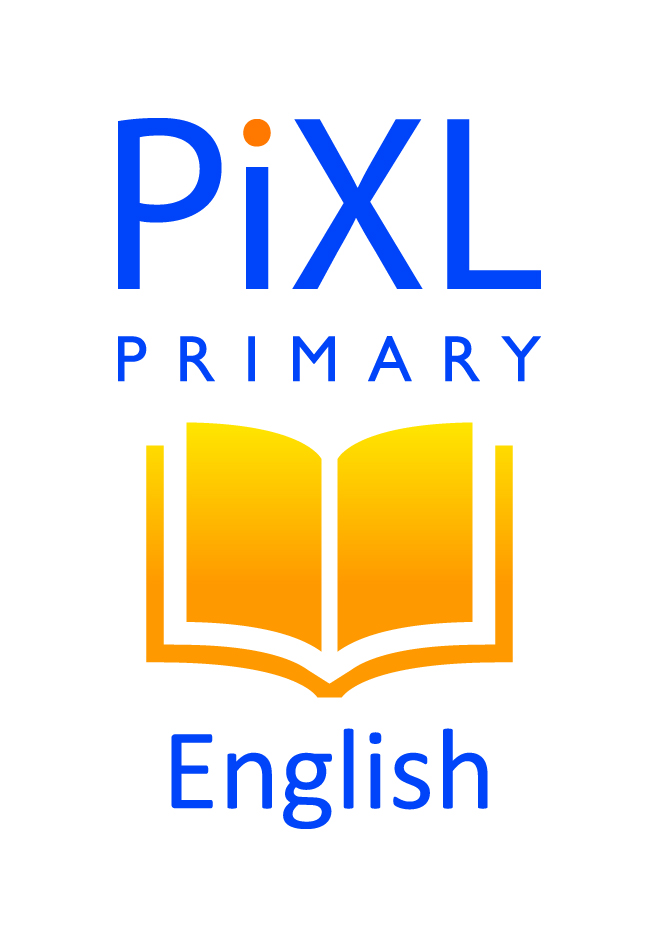 Your turn
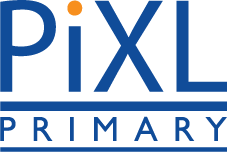 Why did Danni scream and run? Click to check.

Danni took another careful step. The water was up to her ankles. Suddenly, an unusually big wave crashed over her. She screamed and ran for her towel, shivering.
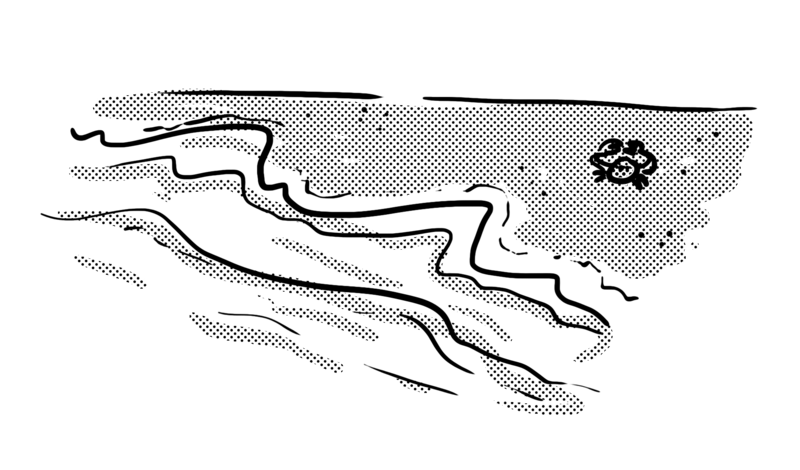 Danni is clearly paddling in the sea. Her scream suggests that she was taken by surprise. By describing her as running for her towel and shivering, we can infer that the water was very cold.
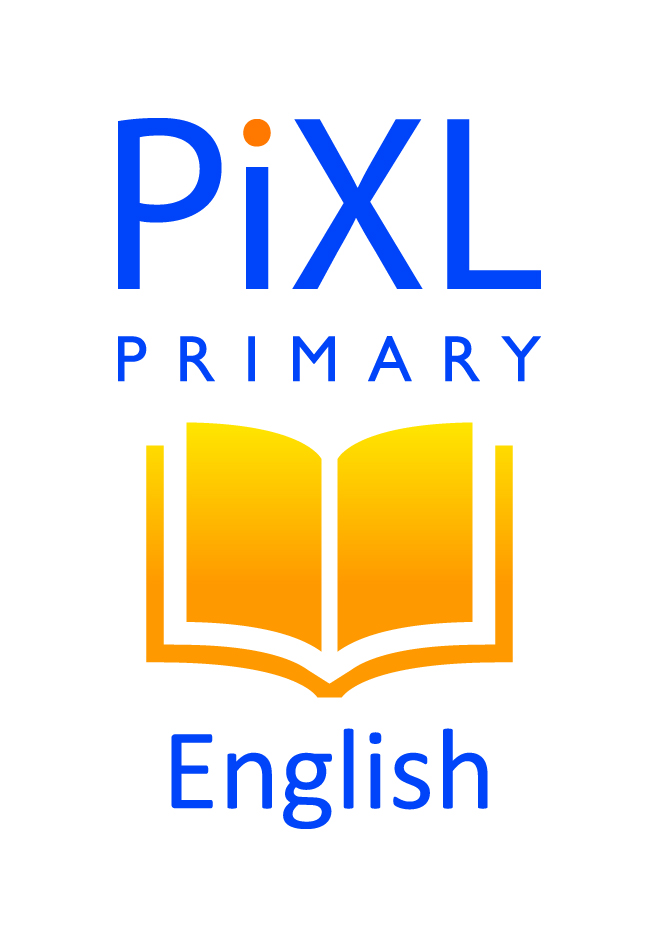 Inferring feelings from behaviour
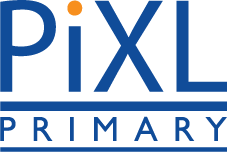 A character’s actions are often driven by what they are feeling. For example, how is the character feeling here?

When she got to the bus stop, she could see that her bus had already left. She kicked the lamp post, howled in pain and then sat down to rub her foot.
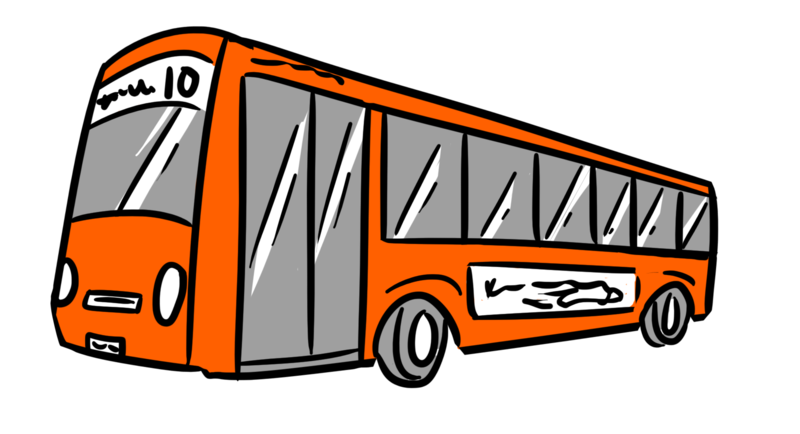 First she is feeling angry about missing her bus. That is why she kicked the lamp post. Then she was in pain, which is why she rubbed her foot.
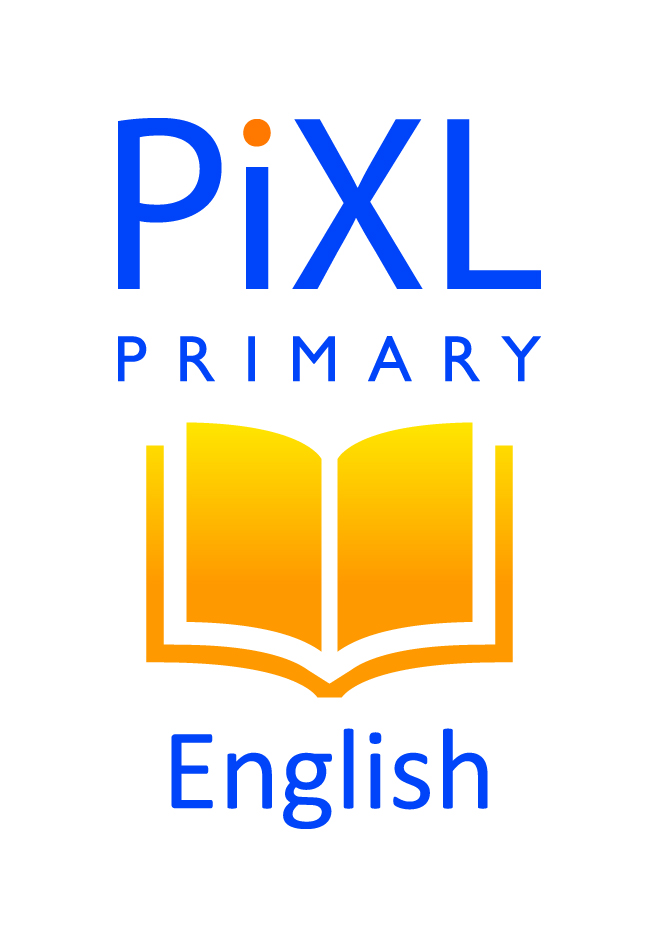 Inferring feelings from behaviour
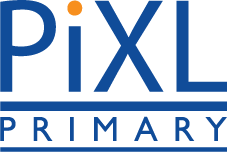 Infer the character’s feelings from the action.
He sniffed and rubbed his eyes.
He is feeling angry.
He shook his fist at them.
He is feeling tired.
He yawned and stretched.
He was feeling sad.
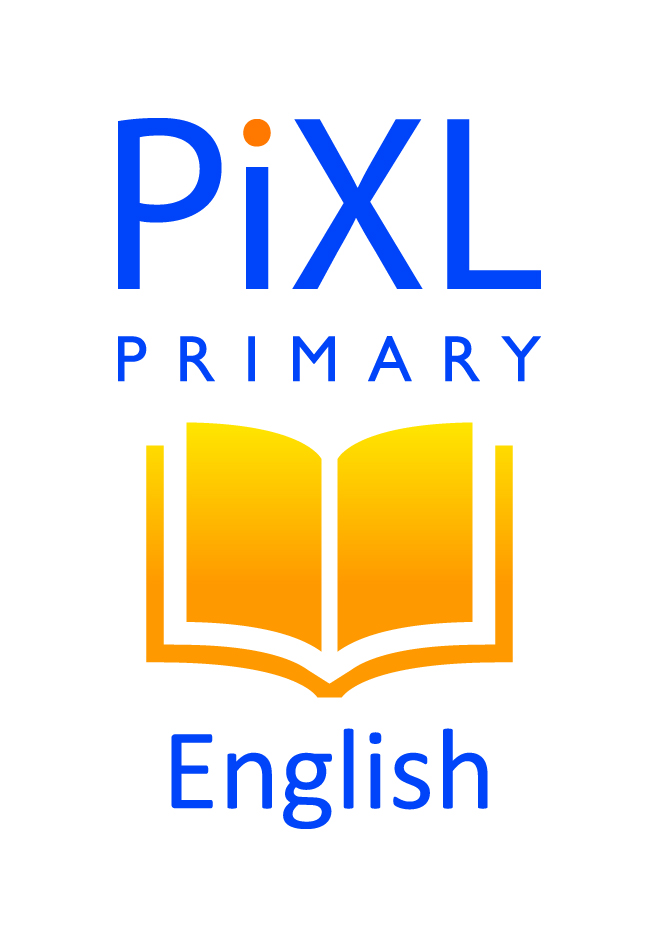 Inferring feelings from behaviour
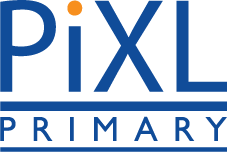 After taking a couple of mouthfuls, a young child has pushed away the bowl of food he has been given. Which of the following can be reasonably inferred from this behaviour? Discuss how you know.
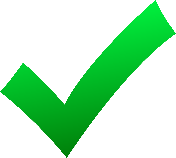 He is full and doesn’t want any more.
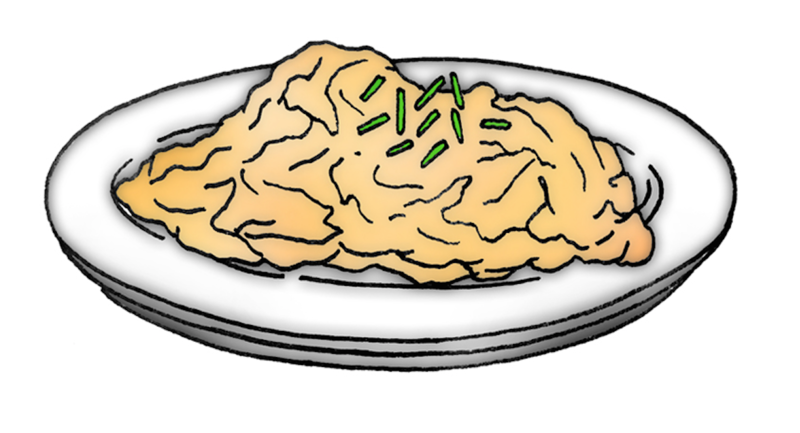 He is really enjoying his meal.
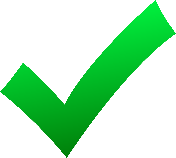 He has tried it and doesn’t like it.
He is so hungry he will eat anything.
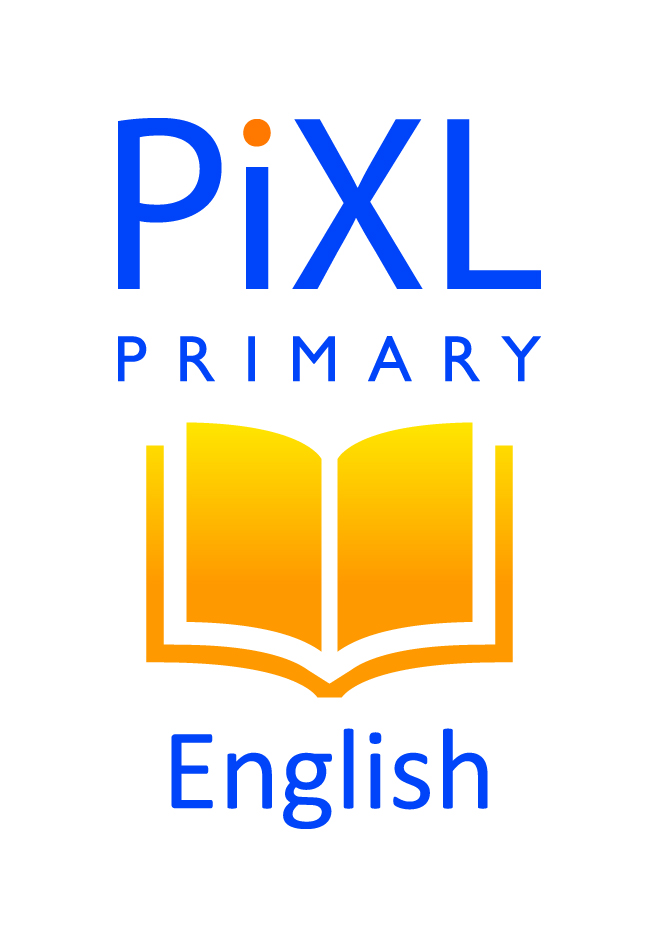 Your turn
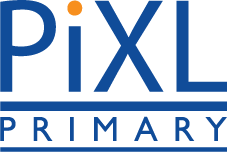 Discuss with your group what you can infer from these actions.
After a couple of minutes of swiping through her phone, she burst out laughing.
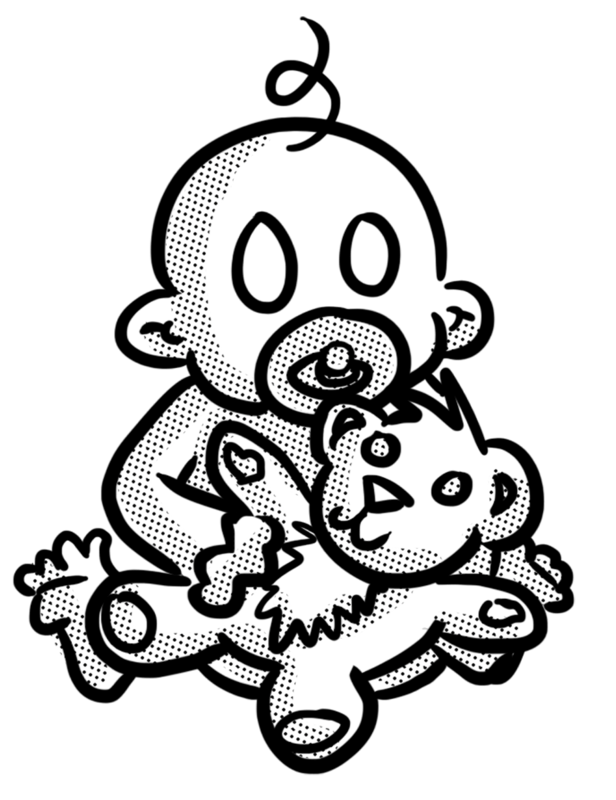 After reading the letter, she slumped back on to the stairs and buried her head in her hands.
Dad picked up the baby, said, “Ugh!” and held his nose.
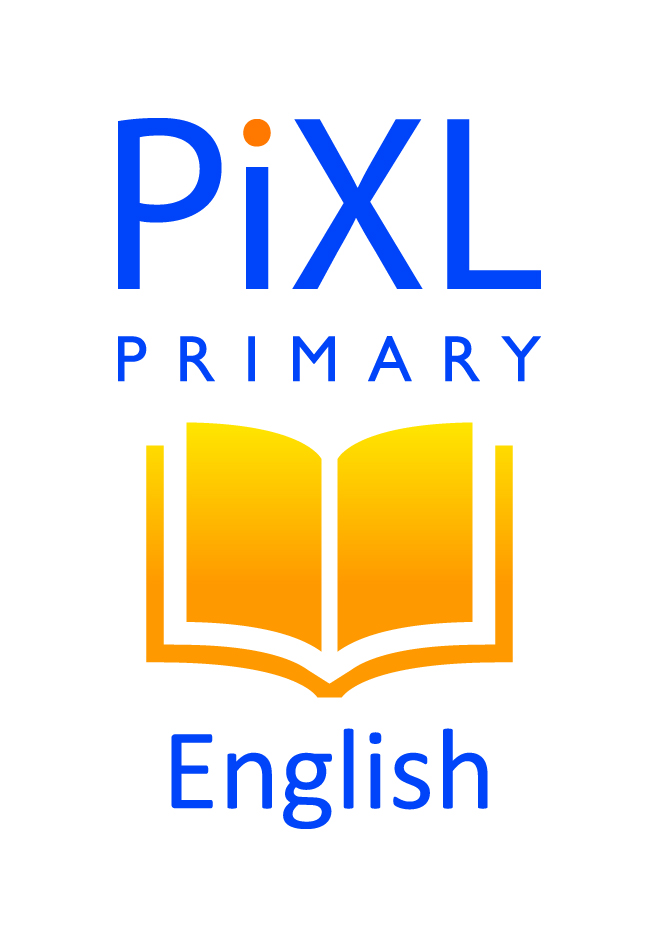 Your turn
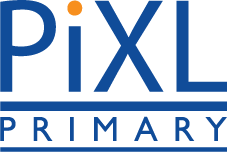 Read the following text and then answer the questions below. Remember to give evidence from the text to support your ideas. See the next slide to check.

Kelsey just held the brightly wrapped present for a moment. A smile spread across her face. At last, she would have the thing she had always wanted. Not able to wait any longer, she ripped off the paper. For a second, she stared at box. 
Then, she burst into tears and stomped out of the room.
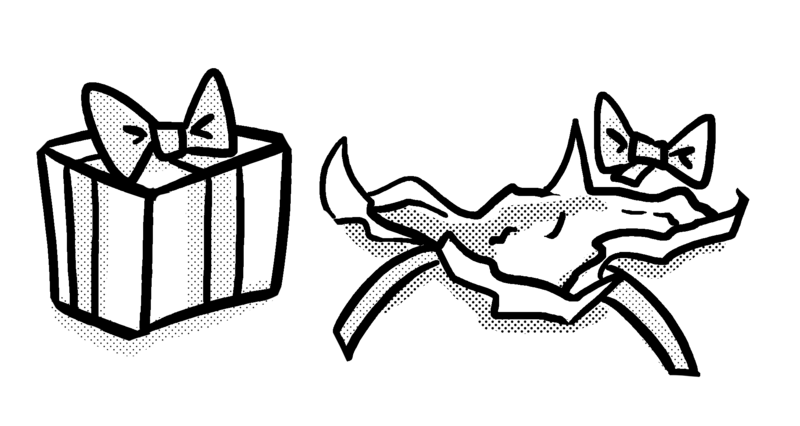 1. How was Kelsey feeling before she unwrapped the present?

2. Why did she burst into tears?
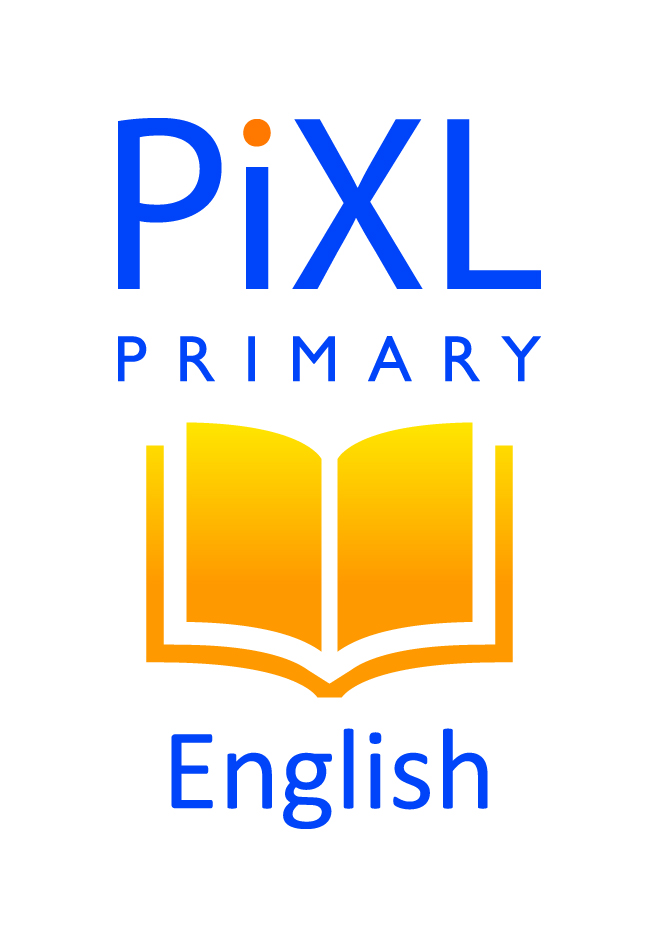 How did you do?
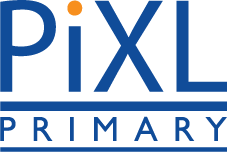 Kelsey just held the brightly wrapped present for a moment. A smile spread across her face. At last, she would have the thing she had always wanted. Not able to wait any longer, she ripped off the paper. For a second she stared at box. 
Then, she burst into tears and stomped out of the room.
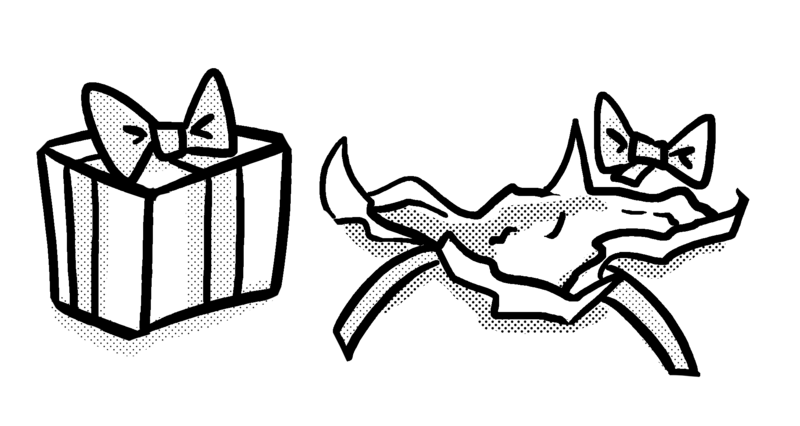 1. How was Kelsey feeling before she unwrapped the present?
Her smile shows she was feeling happy and excited. She was certain she was going to get what she always wanted and was enjoying the moment.
2. Why did she burst into tears?
The tears and stomping suggest she was extremely sad and angry. We can infer that the present was not what she was hoping for so she was very disappointed.
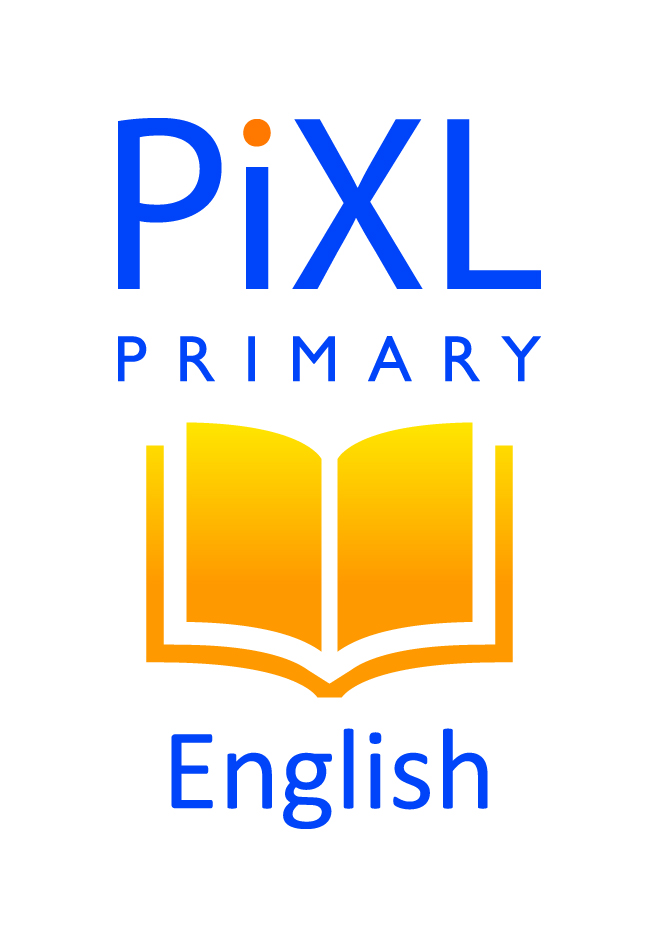 Have another go
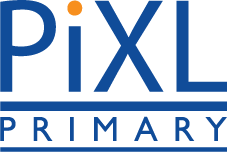 Read the following text, then answer the questions below. Remember to give evidence from the text to support your ideas. See the next slide to check.

He was soaked to the skin. His teeth were chattering and his fingers would not stop shaking, making it very difficult for him to tie the ropes. If only he 
hadn’t finished all his supplies so quickly. Even a ship’s biscuit or 
two would help to calm the rumbling in his belly.
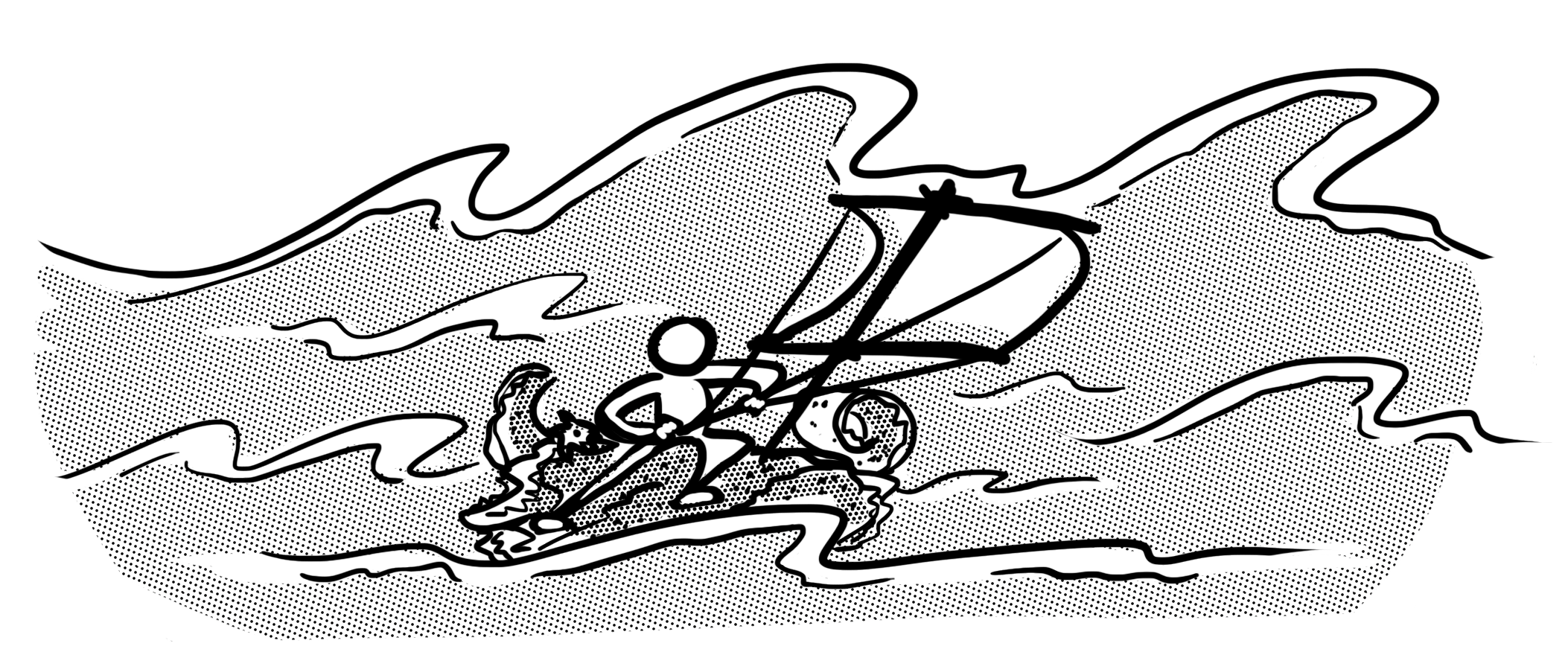 1. How was he feeling?

2. Why did he wish he hadn’t finished all his supplies?
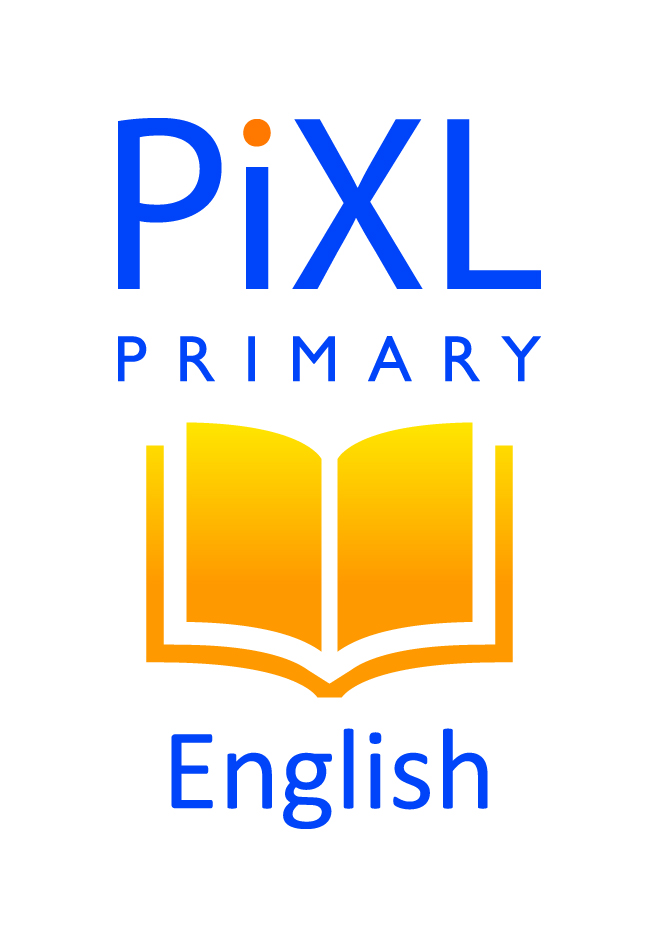 How did you do?
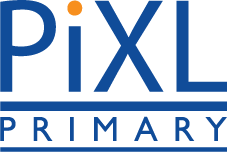 He was soaked to the skin. His teeth were chattering and his fingers would not stop shaking, making it very difficult for him to tie the ropes. If only he 
hadn’t finished all his supplies so quickly. Even a ship’s biscuit or 
two would help to calm the rumbling in his belly.
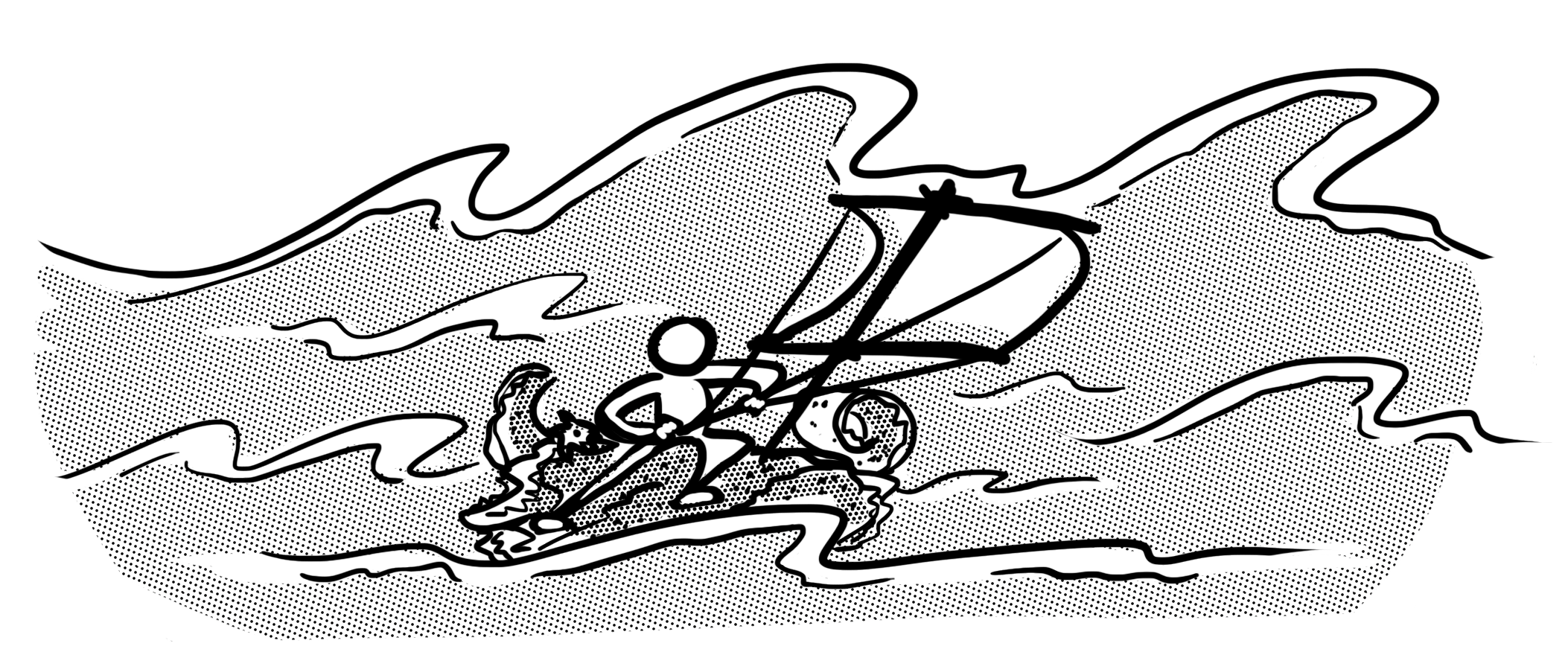 1. How was he feeling?
He was cold, wet and hungry. We know because it says he was soaked to the skin and your fingers tend to shake when you are cold. Also, it says his belly was rumbling.
2. Why did he wish he hadn’t finished all his supplies? 
He really wanted something to eat. We can tell he was very hungry because his tummy was rumbling but he didn’t even have a single biscuit left from the supplies he once had.
Tuesday 25th February 2025
TBAT: Understand pitch through melody and develop a song.
The Collins Hub Educator > Library 
Communication – Lesson 1 - Emoticons
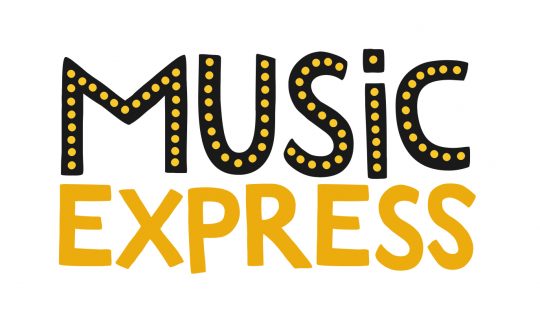 Tuesday 25th February 2025Q – Which countries are in Europe?
Blue Green – How many countries can you name that are in the continent of Europe?
You have 1 minute to discuss.


Challenge – How many continents are there? Can you name them all?
Talk partners
What would you like to find out?
What do you know about Europe?
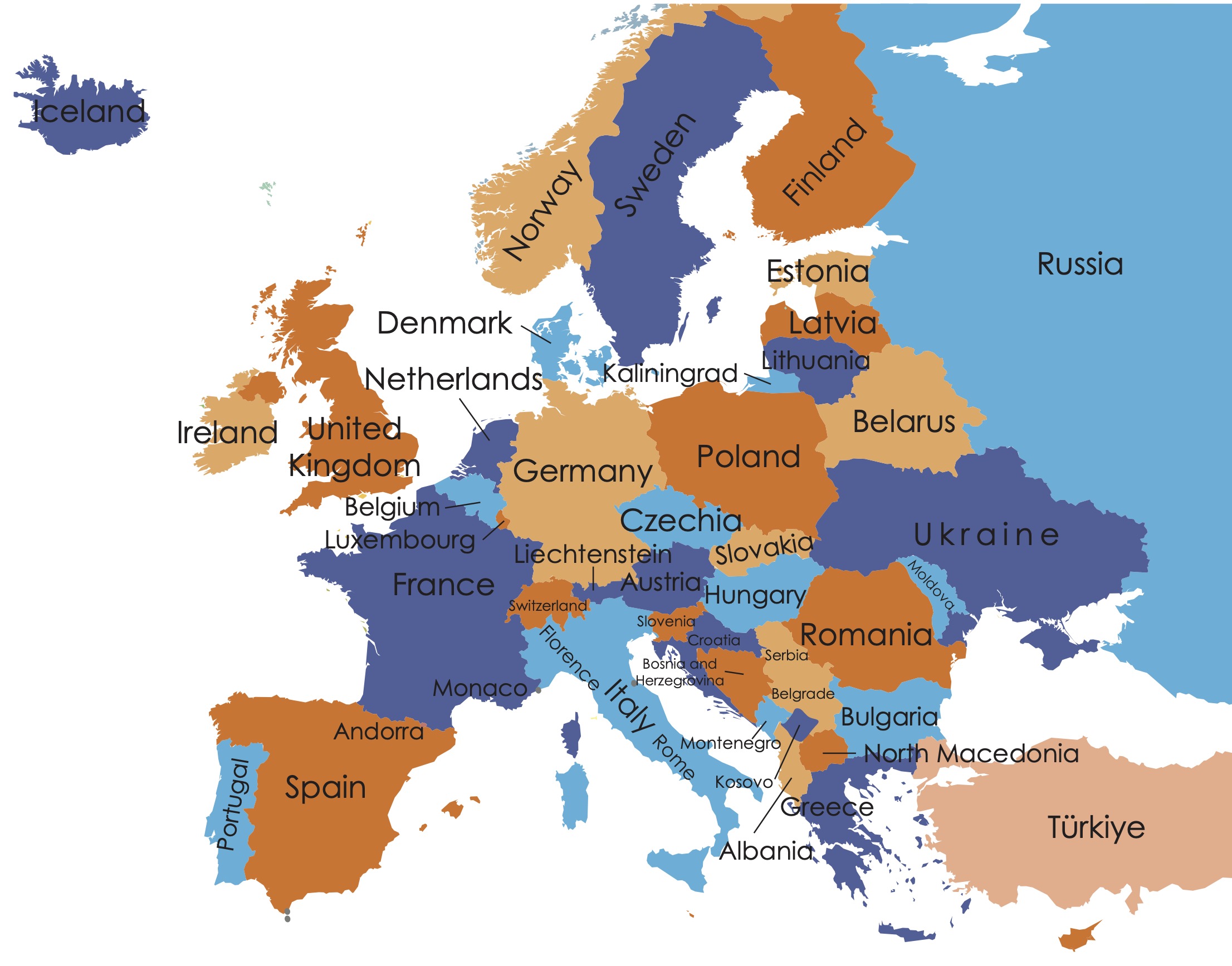 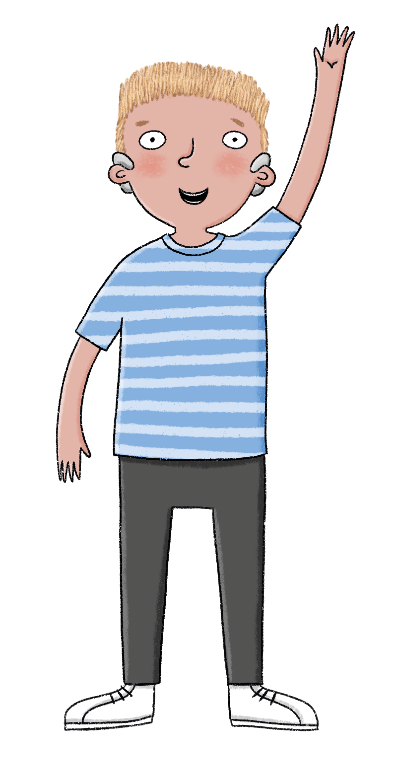 Lesson 1: Existing knowledge
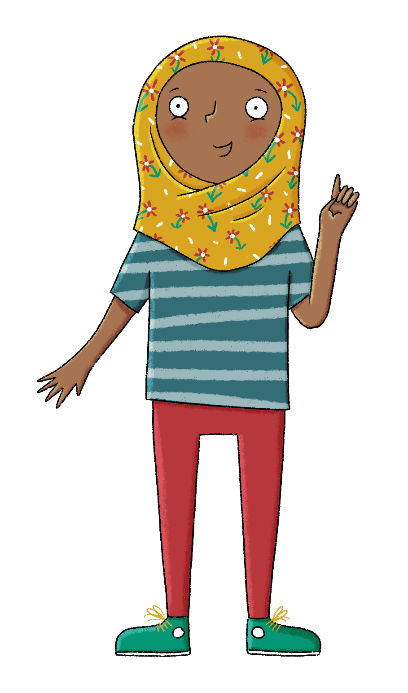 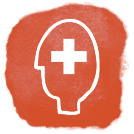 Copyright © ArkCurriculum+ 2022
[Speaker Notes: Gauge pupils’ knowledge of the continent of Europe and the countries that make up Europe.]
In this lesson, we will learn where Europe is in the world and use an atlas to find the countries in Europe.
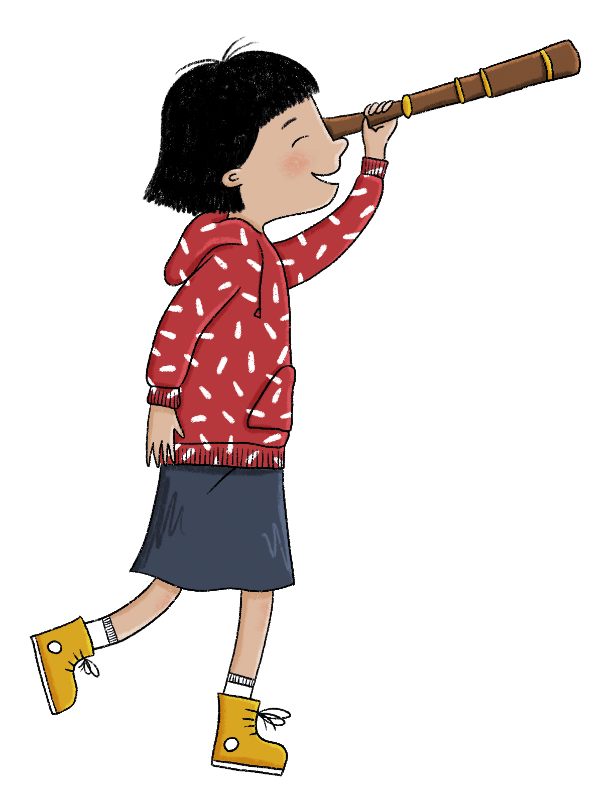 Lesson 1: Lesson statement
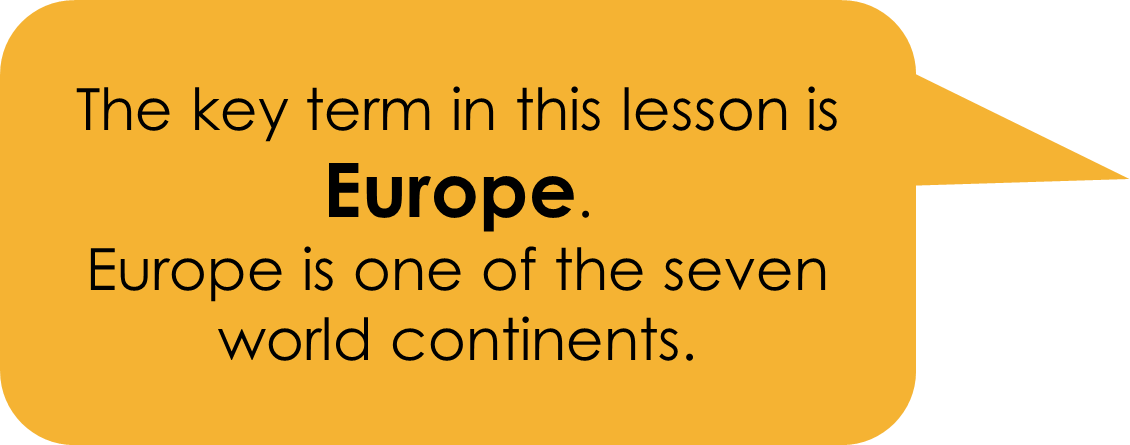 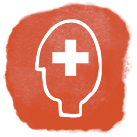 Copyright © ArkCurriculum+ 2022
Which countries are in Europe?
Key knowledge
A continent is a large section of land that includes more than one country.
Europe is in the Northern hemisphere.
There are over 40 different countries in Europe.
Key vocabulary
continent
country
mainland
Northern hemisphere
transcontinental
Lesson 1: Key knowledge
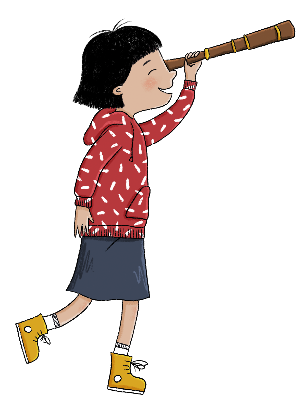 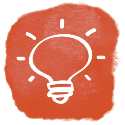 Copyright © ArkCurriculum+ 2022
[Speaker Notes: Share enquiry question ‘Which countries are in Europe and what are they like?’, the Learning journey and specific lesson question, knowledge, and vocabulary.]
Do you remember the names and locations of the continents of the world?
Can you circle the United Kingdom?
Lesson 1: Talk task
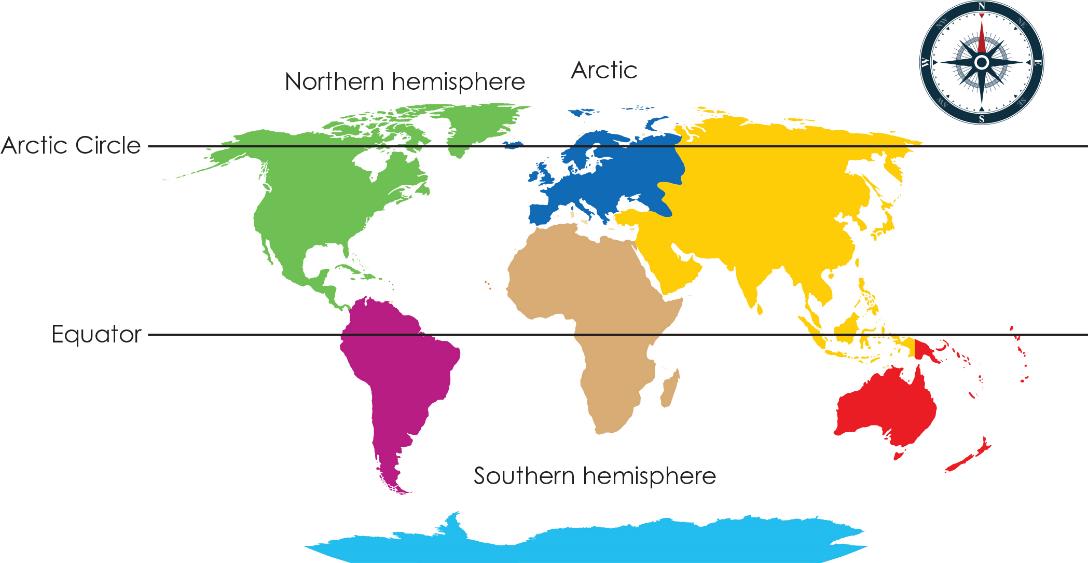 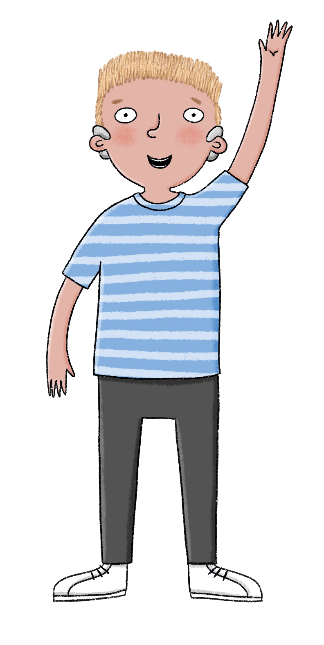 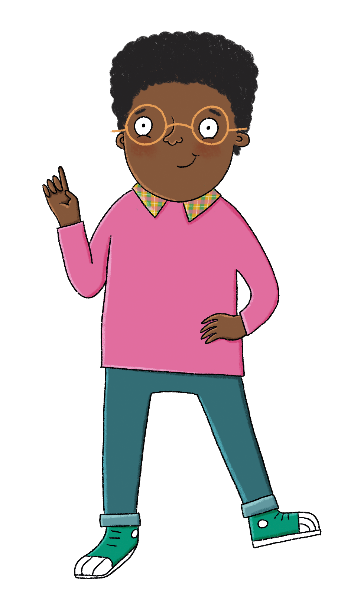 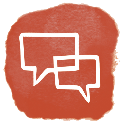 Copyright © ArkCurriculum+ 2022
[Speaker Notes: In talk partners, pupils to discuss the names and locations of each of the continents of the world.]
Where is Europe?
A continent is a large section of land that includes different countries. 
Europe is a continent that is made up of a mainland and many different islands—including the United Kingdom. 
Europe is in the Northern hemisphere, between the Equator and the Arctic Circle.
Lesson 1: Read
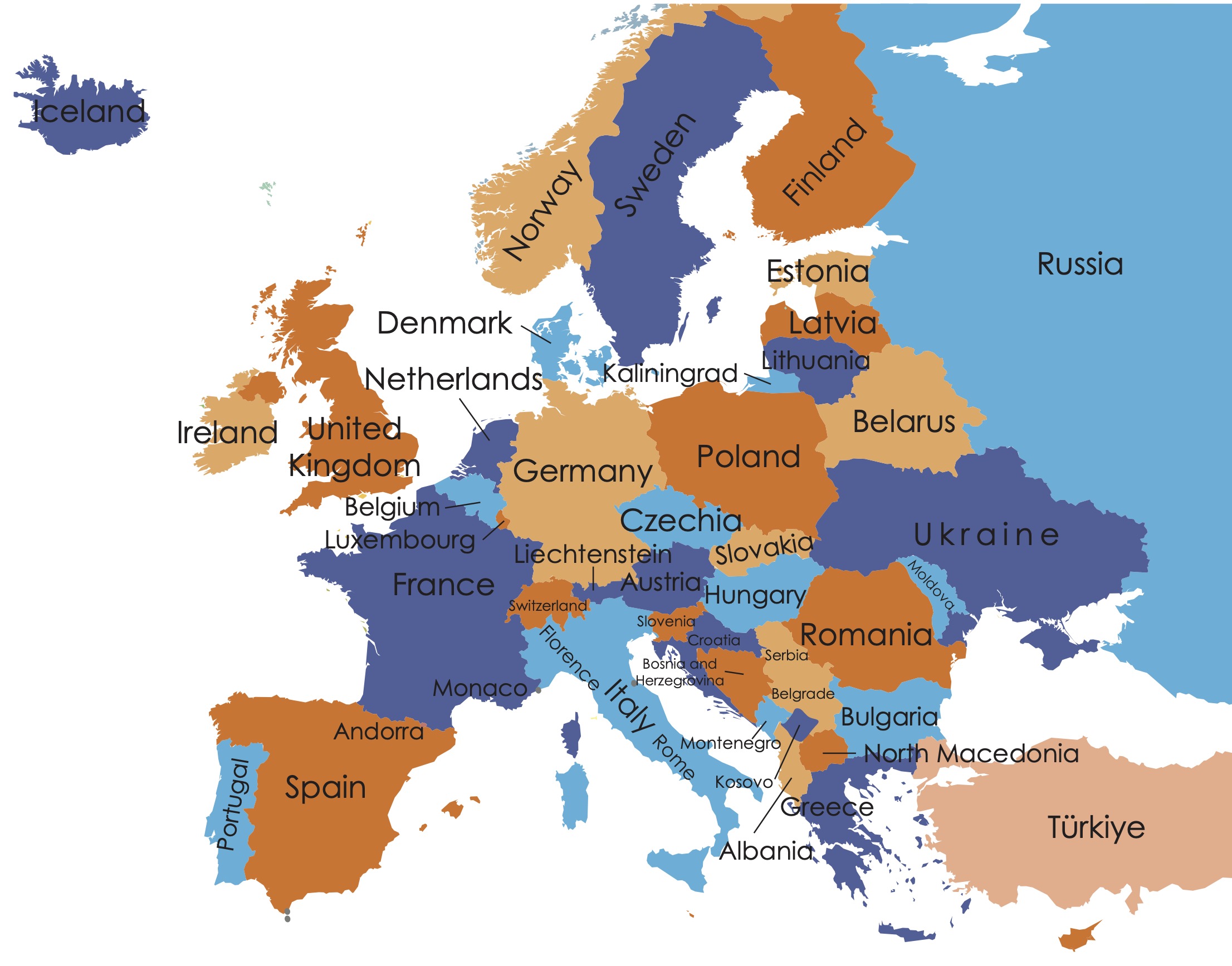 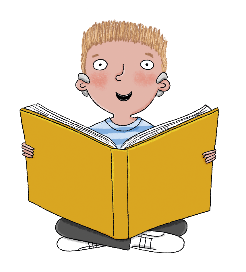 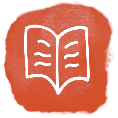 Copyright © ArkCurriculum+ 2022
[Speaker Notes: Read: ‘Where is Europe?’ Explain that Europe is a continent in the Northern hemisphere, and it is the continent that the United Kingdom is located in. Use the maps on the slides to ask pupils questions to check their understanding.]
Where in the world is Europe?
Where is Europe?
Directly north of Europe is the Arctic Ocean, and if you travelled further North you would reach the Arctic. 
Directly south of Europe is the Mediterranean Sea and the Black Sea. The continents that are South of Europe are Africa and parts of Asia. 
To the east, Europe is joined to Asia and to the west, across the Atlantic Ocean, there is North America. 
The smaller North Sea, Baltic Sea, and Black Sea also border parts of Europe.
Lesson 1: Read
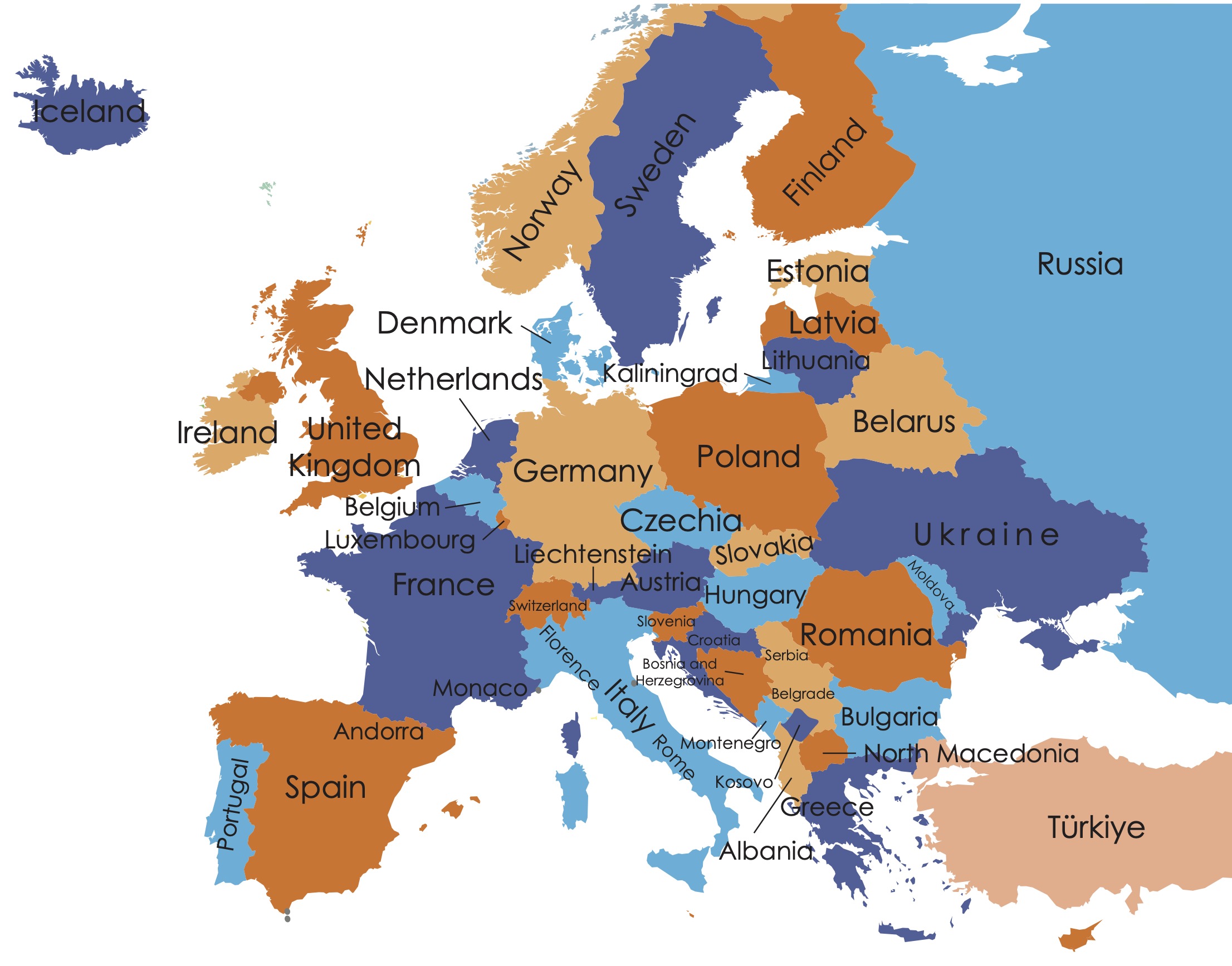 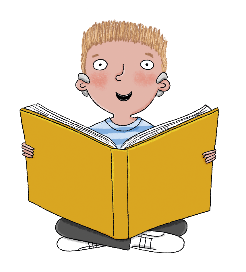 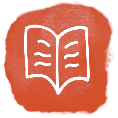 Copyright © ArkCurriculum+ 2022
Where in the world is Europe?
Where is Europe?
Lesson 1: Read
The countries of Europe can be divided into regions based on the four point of a compass: 
Northern Europe 
Southern Europe 
Eastern Europe
Western Europe
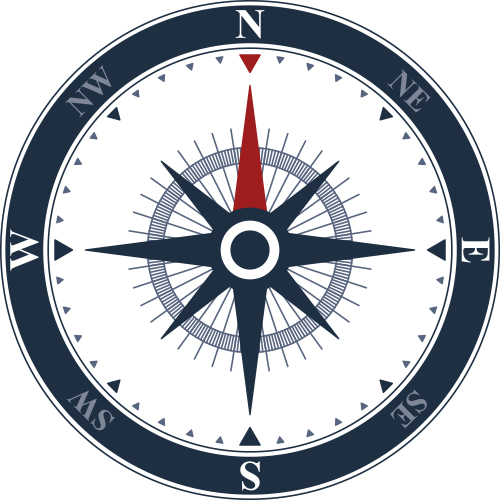 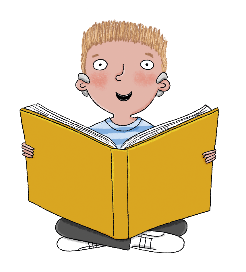 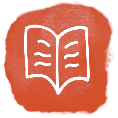 Copyright © ArkCurriculum+ 2022
[Speaker Notes: If needed, use the compass to revise compass points, and ask questions about the location in countries in terms of these compass points, again to check understanding.]
Use the information to answer these
Lesson 1: Label
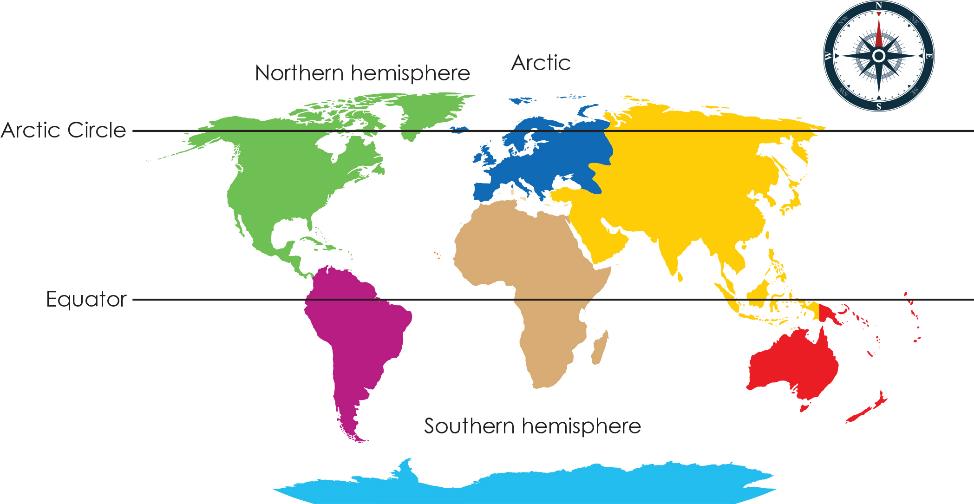 Label these continents on the map. 
AsiaNorth AmericaAfricaEurope 
Label these seas and oceans on the map.
Mediterranean Sea         Baltic SeaAtlantic Ocean
Draw a circle around the United Kingdom.
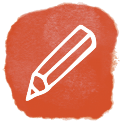 Copyright © ArkCurriculum+ 2022
[Speaker Notes: Pupils write the names of the continents on the map in their workbooks. They also write the names of the seas and oceans. Pupils can use atlases or digital mapping tools to help with this. Ask them to circle the United Kingdom on the map in their workbooks. If possible, build on this by asking pupils to also identify each continent and the United Kingdom on a globe.]
Use the information to answer these
Baltic Sea
Mediterranean Sea
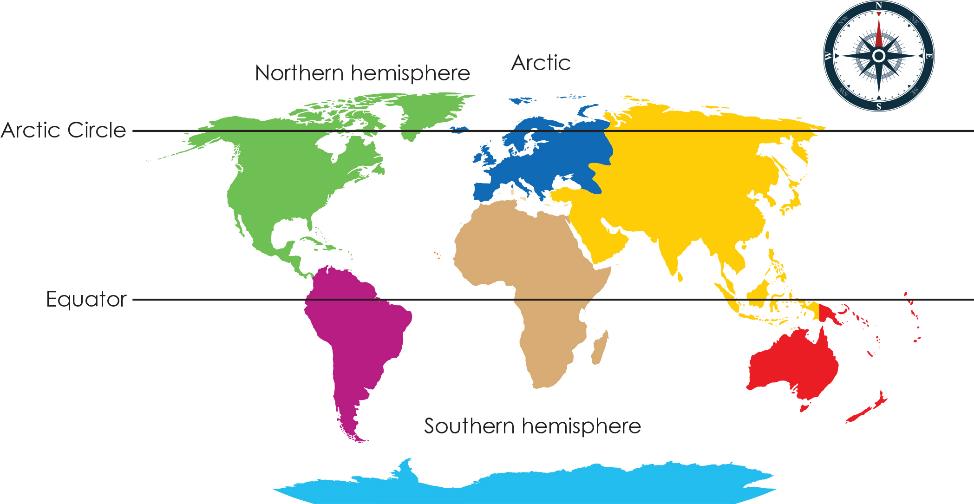 Lesson 1: Label
North America
Europe
Asia
Atlantic 
Ocean
Africa
Label these continents on the map. 
AsiaNorth AmericaAfricaEurope 
Label these seas and oceans on the map.
Mediterranean Sea         Baltic SeaAtlantic Ocean
Draw a circle around the United Kingdom.
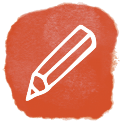 Copyright © ArkCurriculum+ 2022
Which countries are in Europe?
There are over 40 different countries in Europe. 
The number is not agreed because sometimes countries are counted as being in both Asia and Europe. Cyprus and Georgia are examples of countries like this.
Europe has four regions: Northern Europe, Western Europe, Southern Europe, and Eastern Europe. 
Another reason that people disagree on the number of countries in Europe is because some countries have land in both Europe and Asia. 
These countries are known as transcontinental countries, and examples are Russia and Türkiye.
Lesson 1: Read
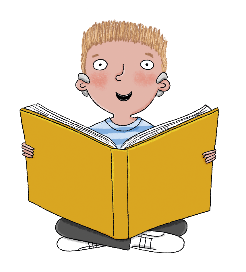 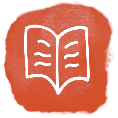 Copyright © ArkCurriculum+ 2022
[Speaker Notes: Ask pupils to read the information detailing the number of countries in Europe, and ask them to explain in their own words why this number is disputed.]
Find Europe in an atlas or on a map
Book work
How many countries are in Europe?
I have counted that there are .... in Europe.
What does ‘transcontinental’ mean?
Lesson 1: Retrieve
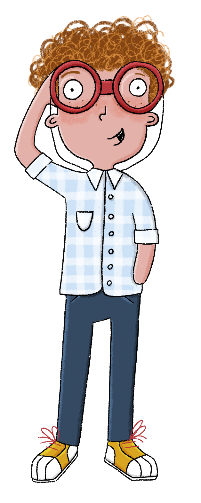 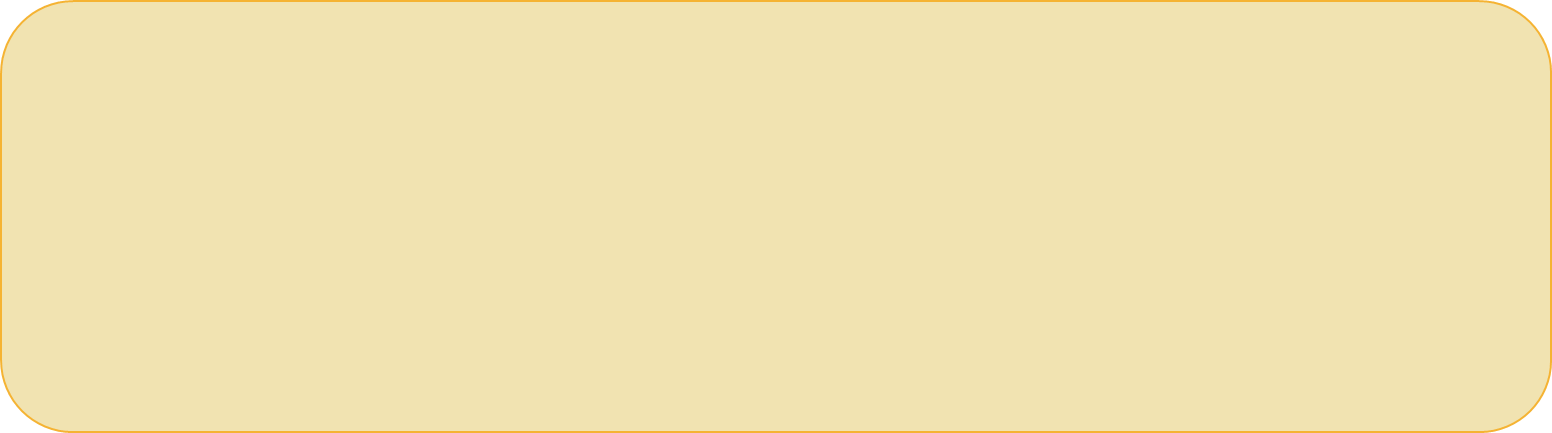 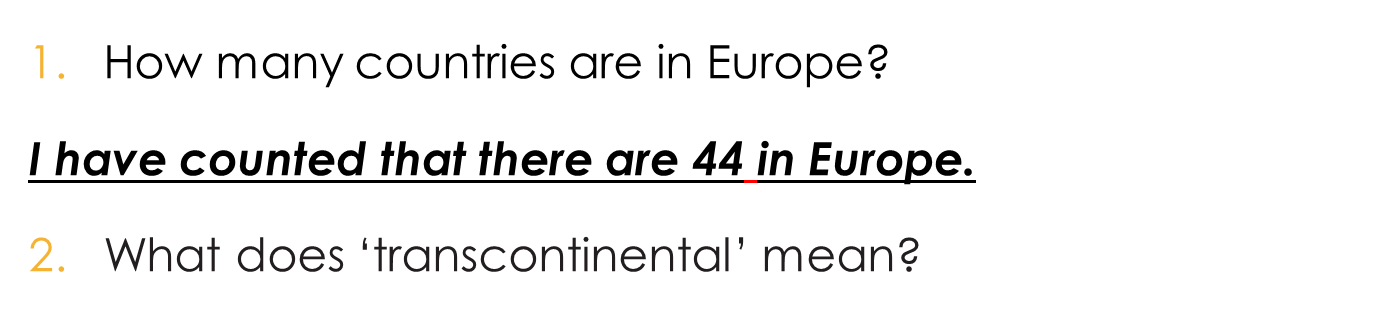 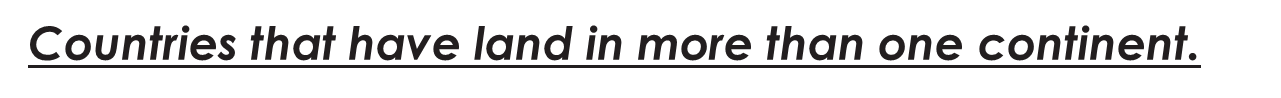 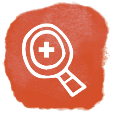 Copyright © ArkCurriculum+ 2022
[Speaker Notes: Pupils respond to the questions based on the text.]
Use an atlas to complete the table of countries
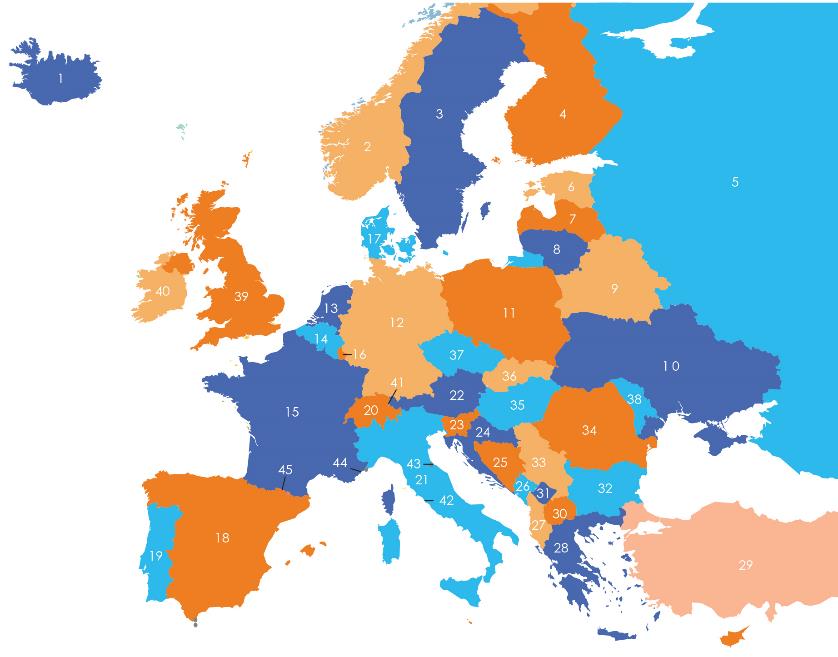 Lesson 1: Investigate
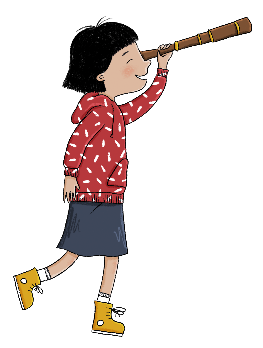 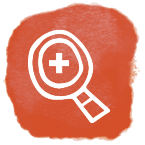 Copyright © ArkCurriculum+ 2022
[Speaker Notes: Ask pupils to use an atlas (or online maps) to identify each of the numbered countries on the map within the workbook. Pupils should complete the table by writing the name of the country next to the correct number.]
Use an atlas to complete the table of countries
Lesson 1: Investigate
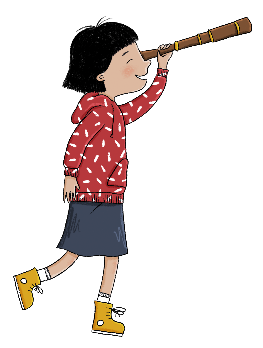 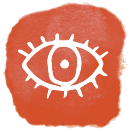 Copyright © ArkCurriculum+ 2022
Use an atlas to complete the table of countries
Lesson 1: Investigate
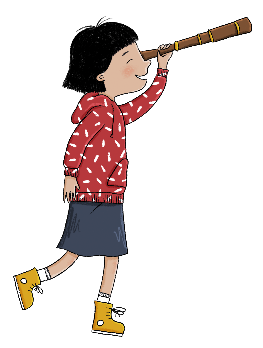 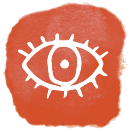 Copyright © ArkCurriculum+ 2022
Which countries are in Europe?
List three points to summarise what you have learnt.
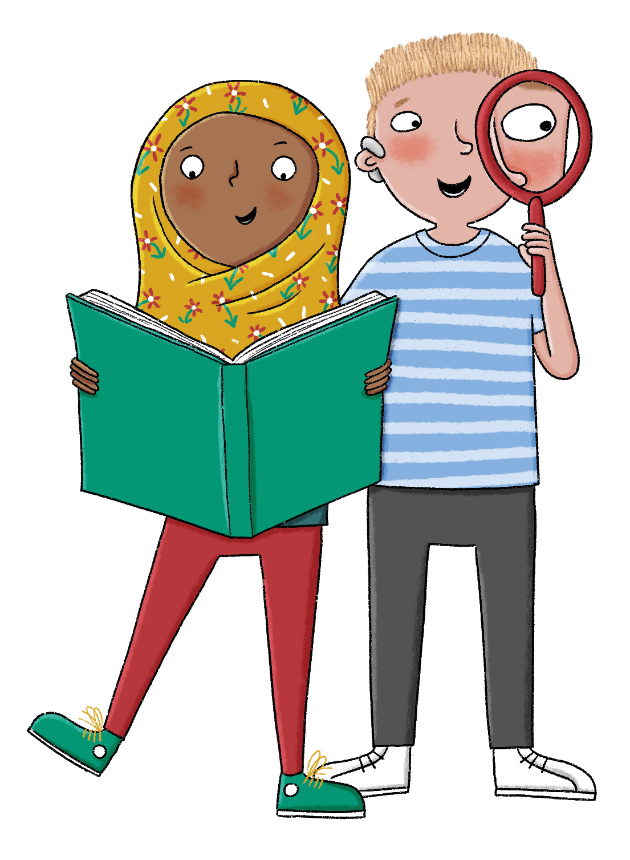 Lesson 1: Learning review
Exit question
What are the four regions of Europe called?
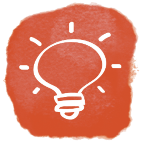 Copyright © ArkCurriculum+ 2022
[Speaker Notes: Talk partners tell each other an answer to the lesson question, and write three key points to summarise what they have learnt. Add further review questions if you wish to. Pupils might write an independent response into their knowledge record.]
Tuesday 25th February 2025
Computing
TBAT: explain how a sprite moves in an existing project
Blue – What is a scam? How do you know?

Green – Are people on an online game your friends?

Challenge – What would you do if a pop up came onto your screen telling you to click the link to claim your prize?
Tuesday 25th February 2025
Computing
TBAT: explain how a sprite moves in an existing project
Learning objectives
To explain how a sprite moves in an existing project

I can explain the relationship between an event and an action.
I can choose which keys to use for actions and explain my choices.
I can identify a way to improve a program.
Key vocabulary
motion
event
Sprite
algorithm
logic
Introduction
Controlling movement
Think of a computer game you have played recently. How do you control movement in the game?
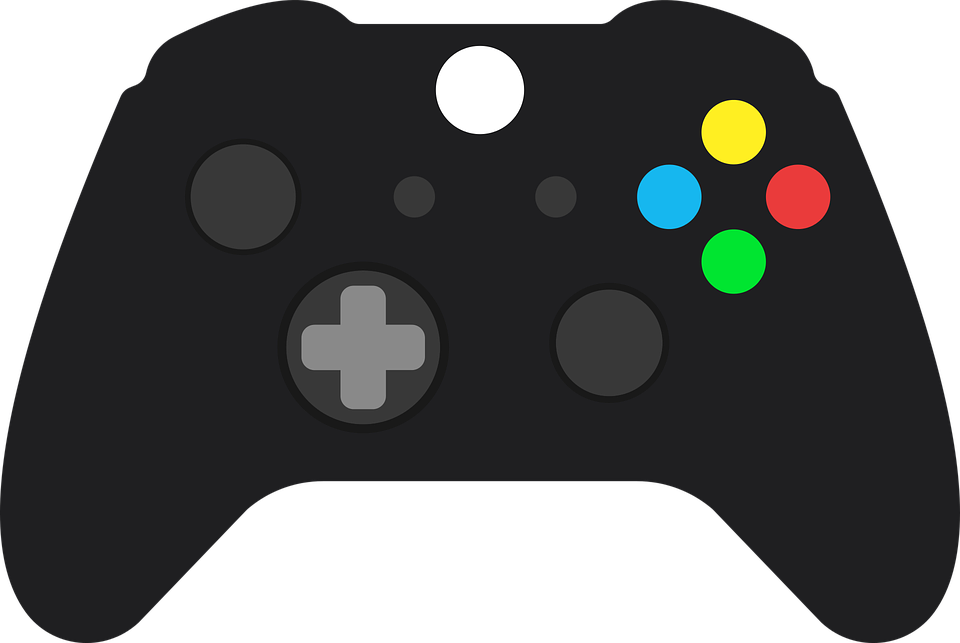 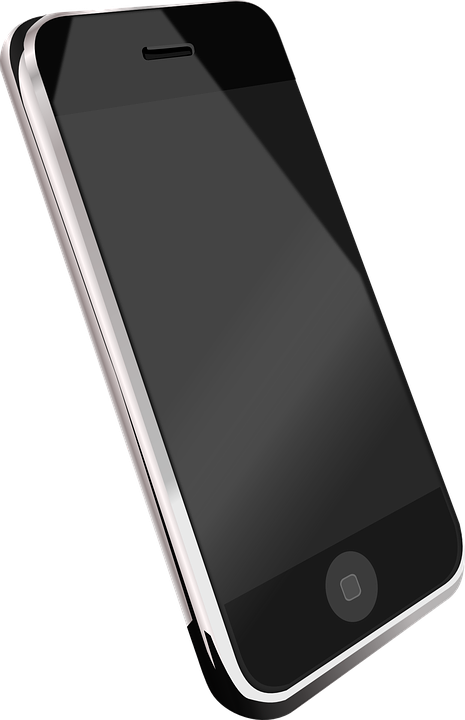 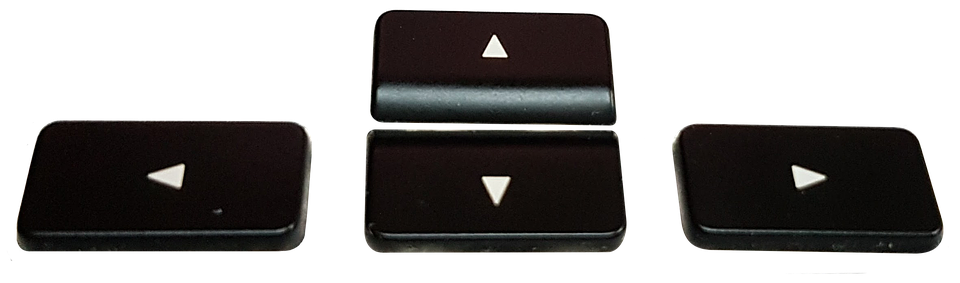 94
[Speaker Notes: Arrow keys: https://pixabay.com/photos/arrow-keys-isolated-keyboard-keys-1925901/
Phone: https://pixabay.com/vectors/smartphone-android-os-samsung-153650/
Gamepad: https://pixabay.com/vectors/controller-gamepad-xbox-video-games-1827840/]
Activity 1
How does this sprite move?
Teacher link - Go to:
L1 - A1 remix on Scratch
The instructions for this project have not been completed. Use the mouse and the keyboard to explore how you can move Scratch the cat.
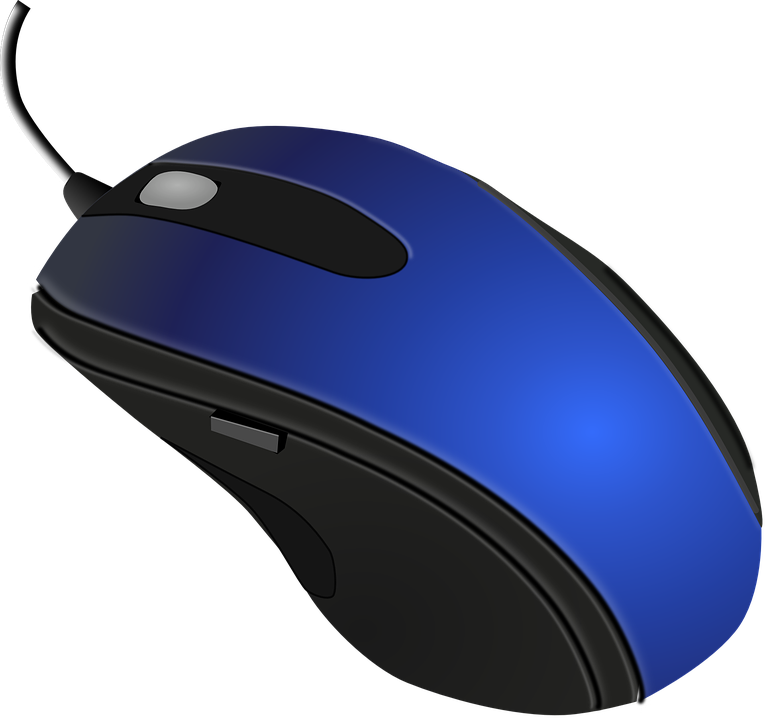 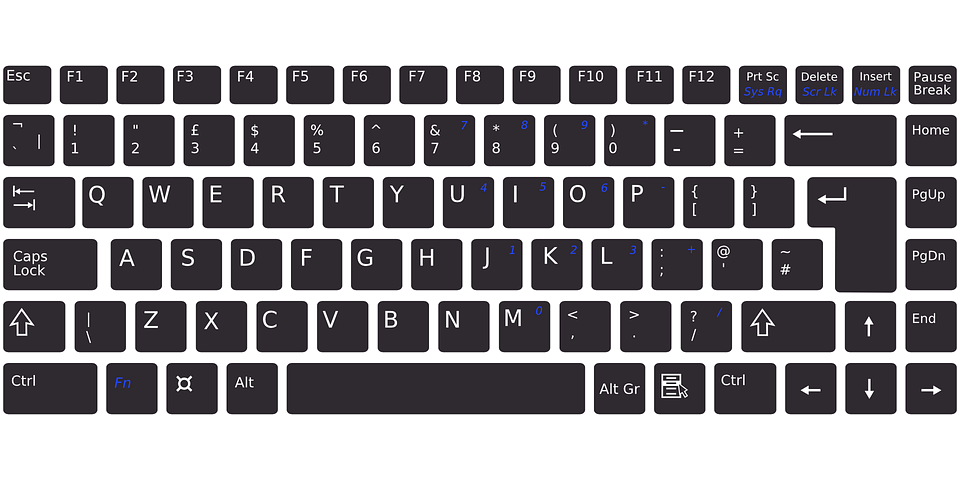 95
[Speaker Notes: Keyboard: https://pixabay.com/vectors/keyboard-electronic-computer-311803/
Mouse: https://pixabay.com/vectors/computer-mouse-computer-device-152249/]
Activity 2
Click on See inside to edit the project
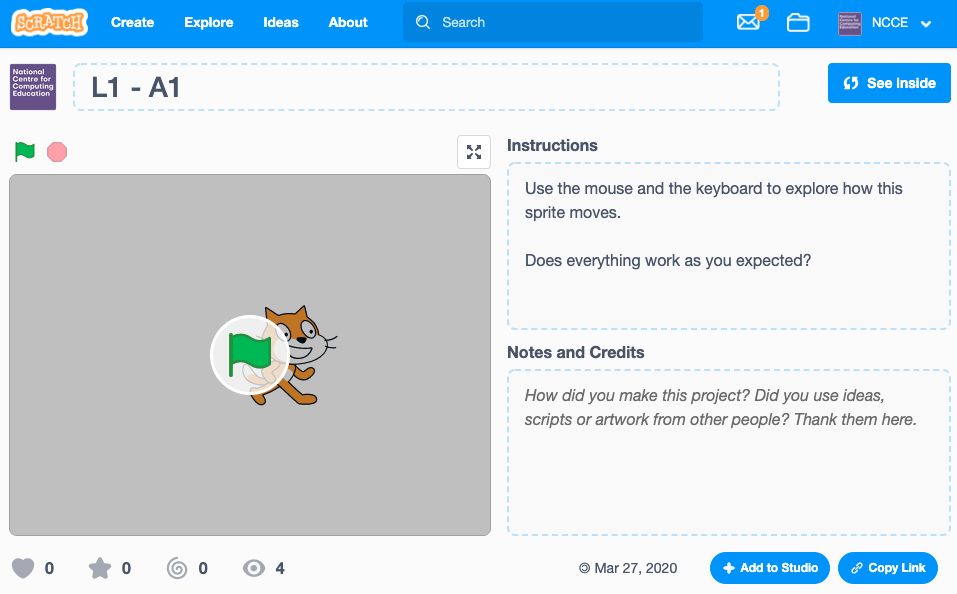 96
[Speaker Notes: Screenshots from https://scratch.mit.edu/]
Activity 1
Can you complete the instructions?
Complete the instructions on your worksheet.
Does the project do everything you expected it to do?
97
Activity 2
Change the controls and fix the errors
These are the blocks used. How would you change them to improve this program?
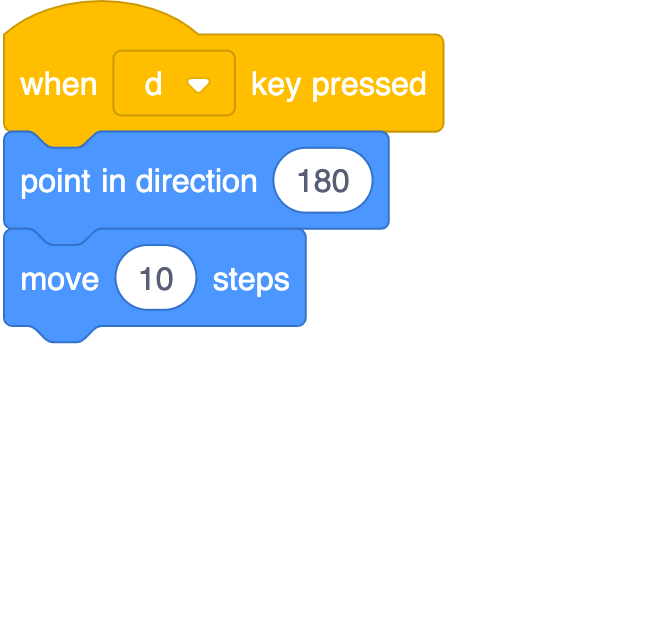 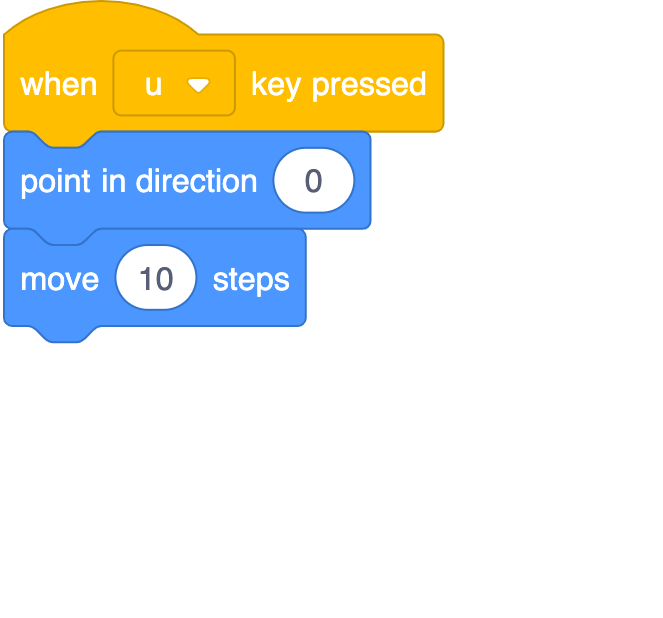 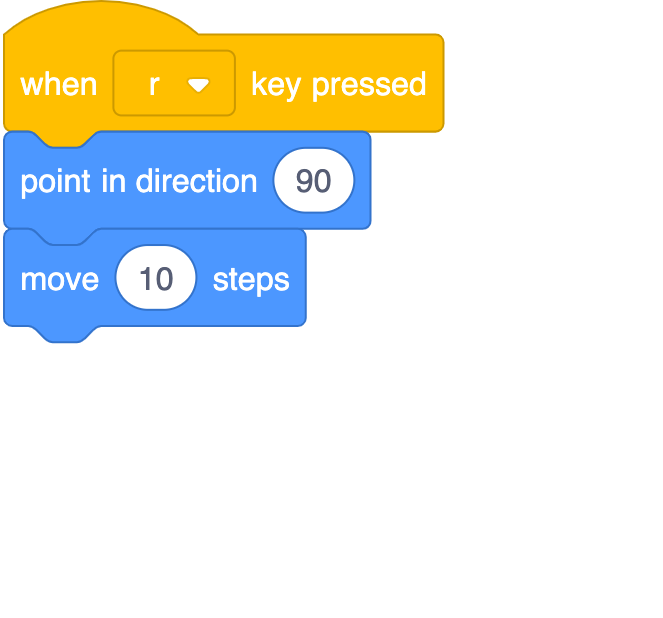 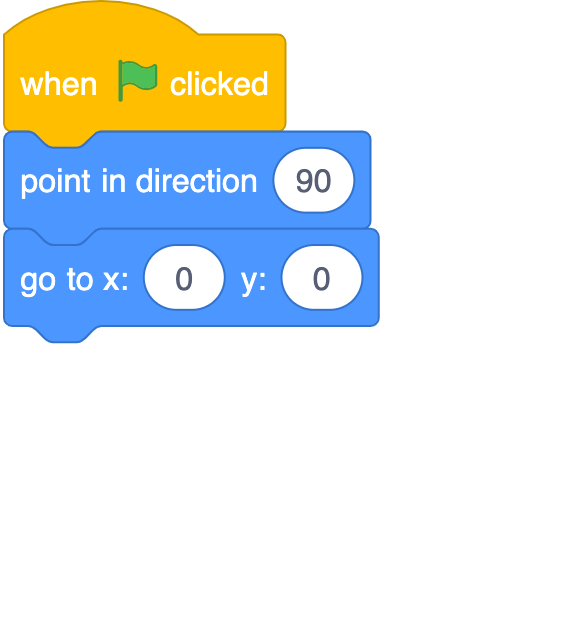 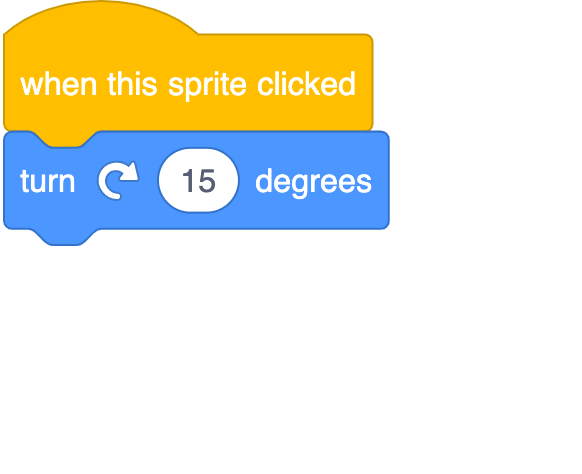 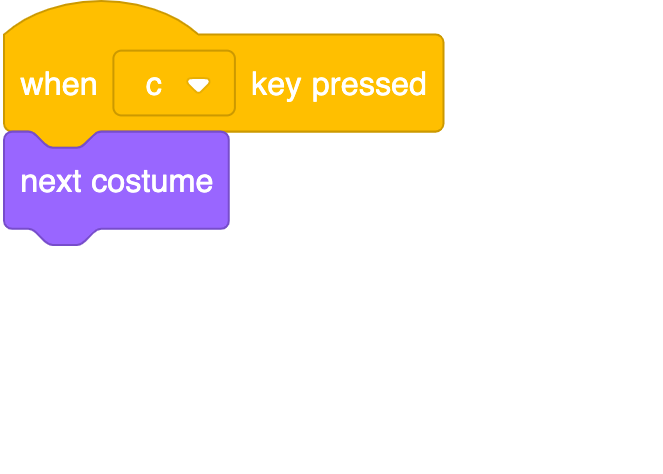 98
[Speaker Notes: Screenshots from https://scratch.mit.edu/]
Activity 2
Design your changes
Design your changes and then code them!
Can you choose better ways to control the sprite?
99
Activity 3
Add a second sprite and control its movement
Try controlling the movement of this sprite in a different way.
Here are some blocks you could use.
Share your project with a partner.
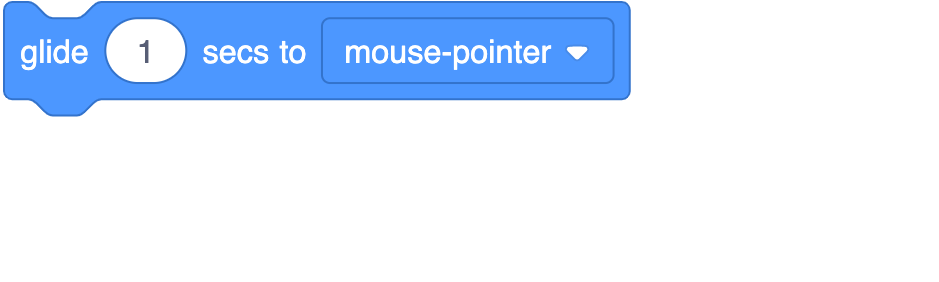 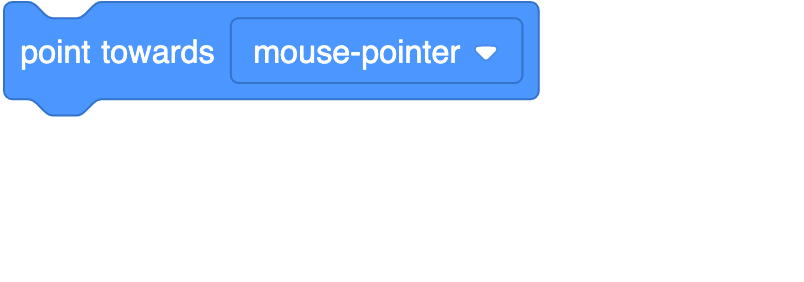 100
[Speaker Notes: Screenshots from https://scratch.mit.edu/]
Tuesday 25th February
D.T
TBAT: explain why food comes from different places around the world.
Where does food come from?

How many food groups are there?

Can you explain why a balanced diet is important?
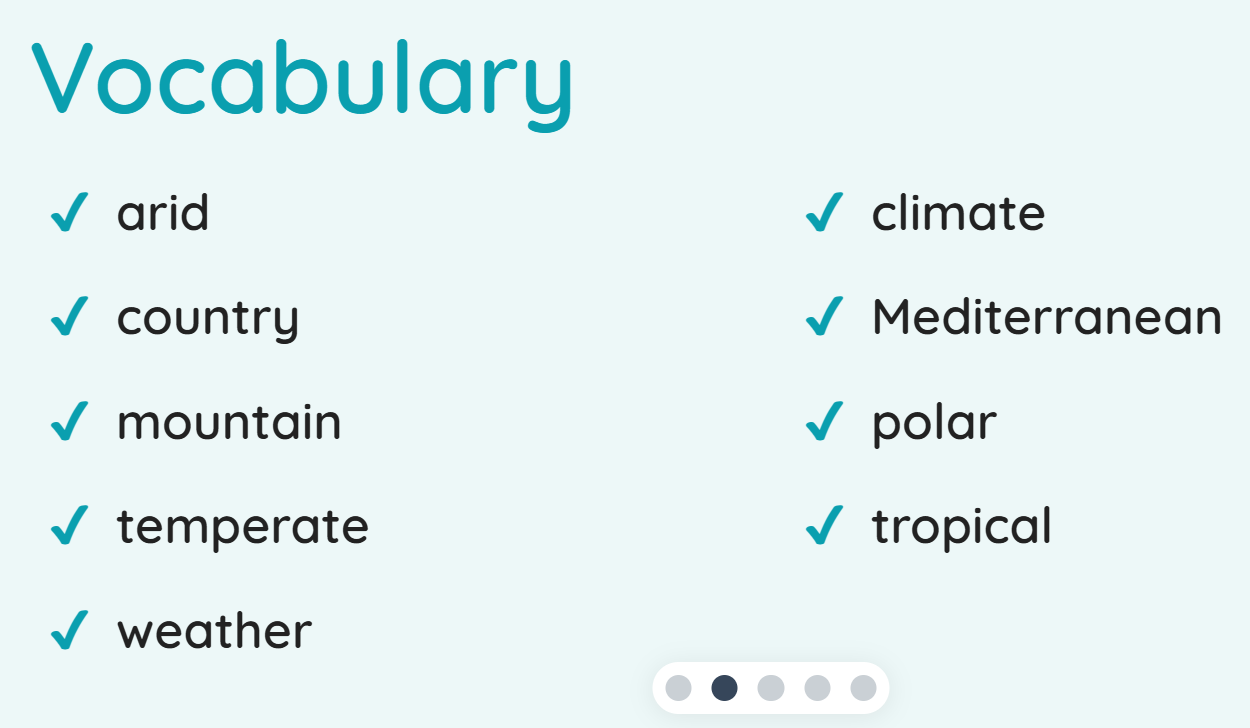 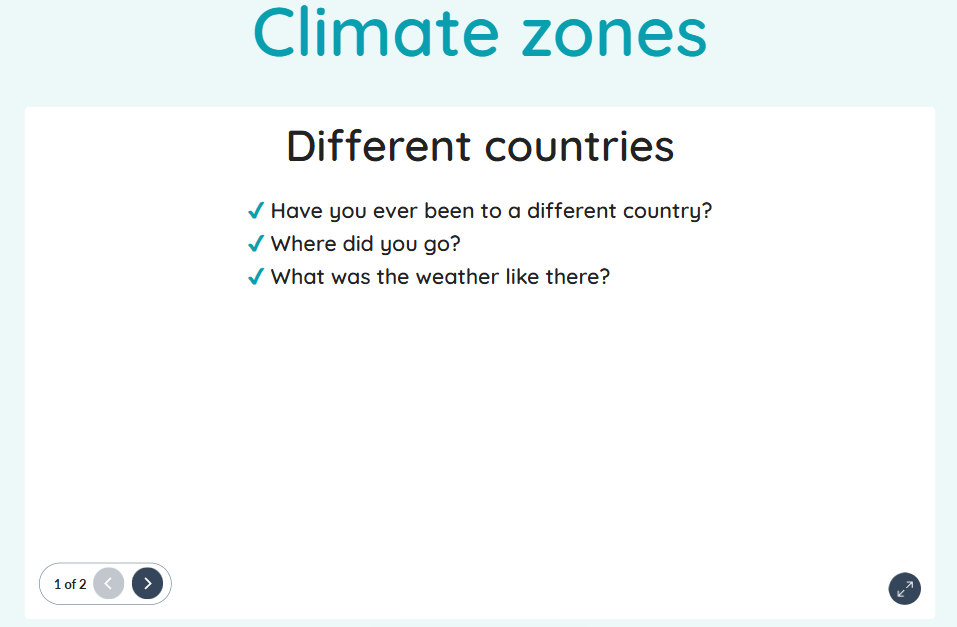 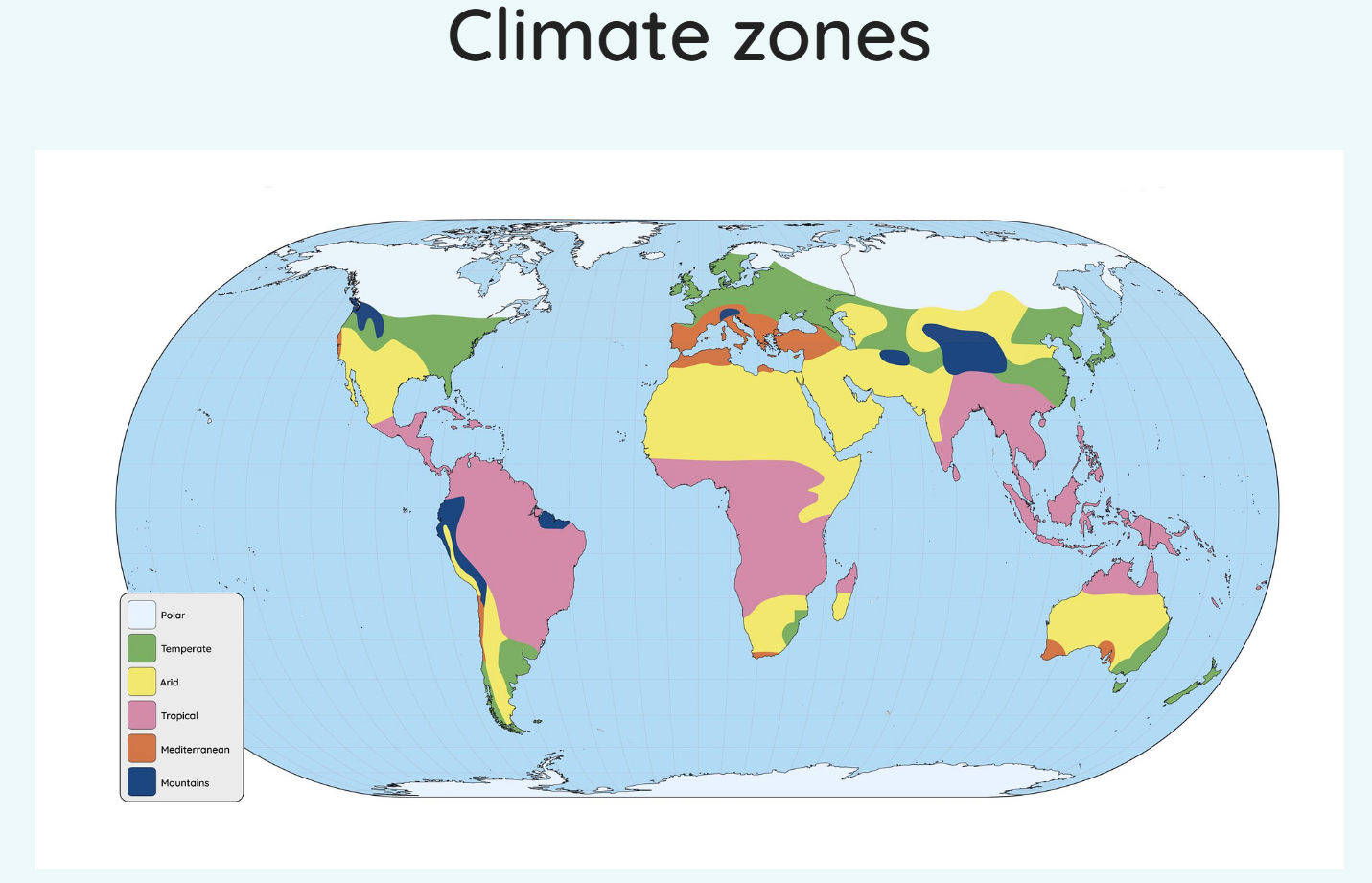 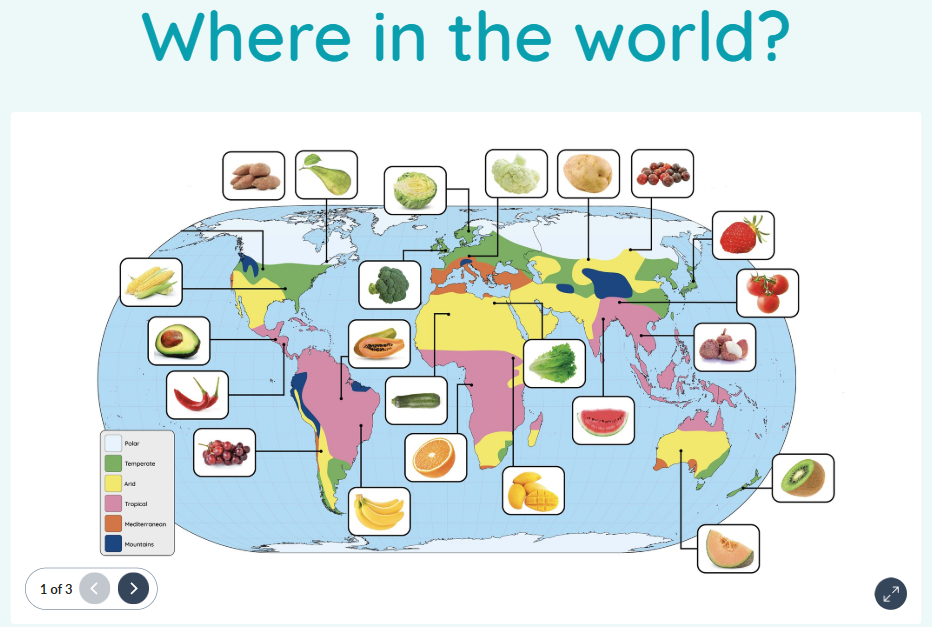 Different climates of the world mean that different countries can grow different foods.
The slide shows where certain fruits and vegetables traditionally grow but does not show the country names.
In pairs and with an atlas (one between two). Work with your partners to locate countries where the foods on the map are grown.
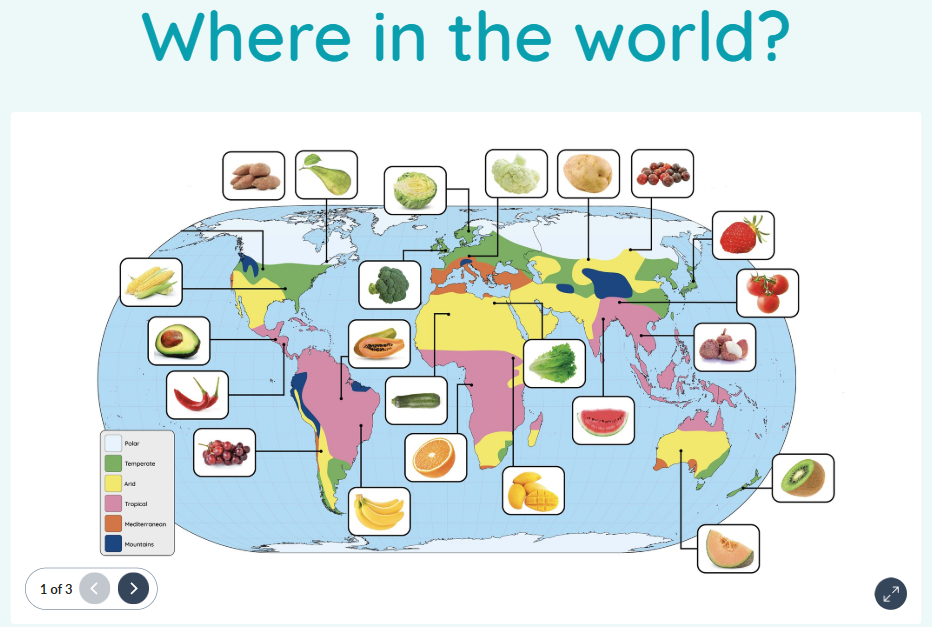 Eg. Tomatoes - China
1.Which country does the map show bananas coming from? 
2. What climate zone is it in? 
3. How did you work out the climate zone?
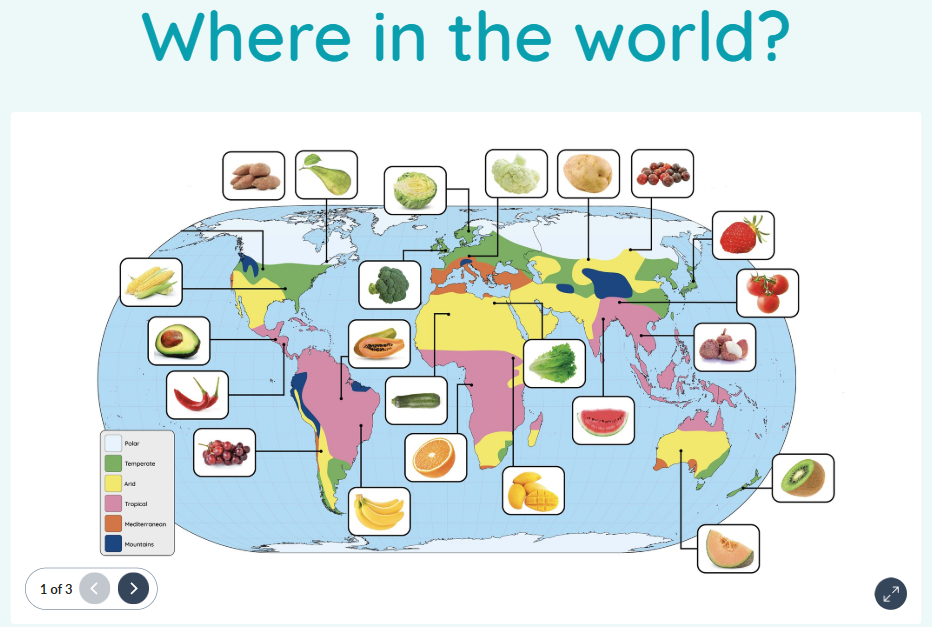 Using the first map and your atlas, label at least five foods with their country of origin and climate zone on the blank map of the world.
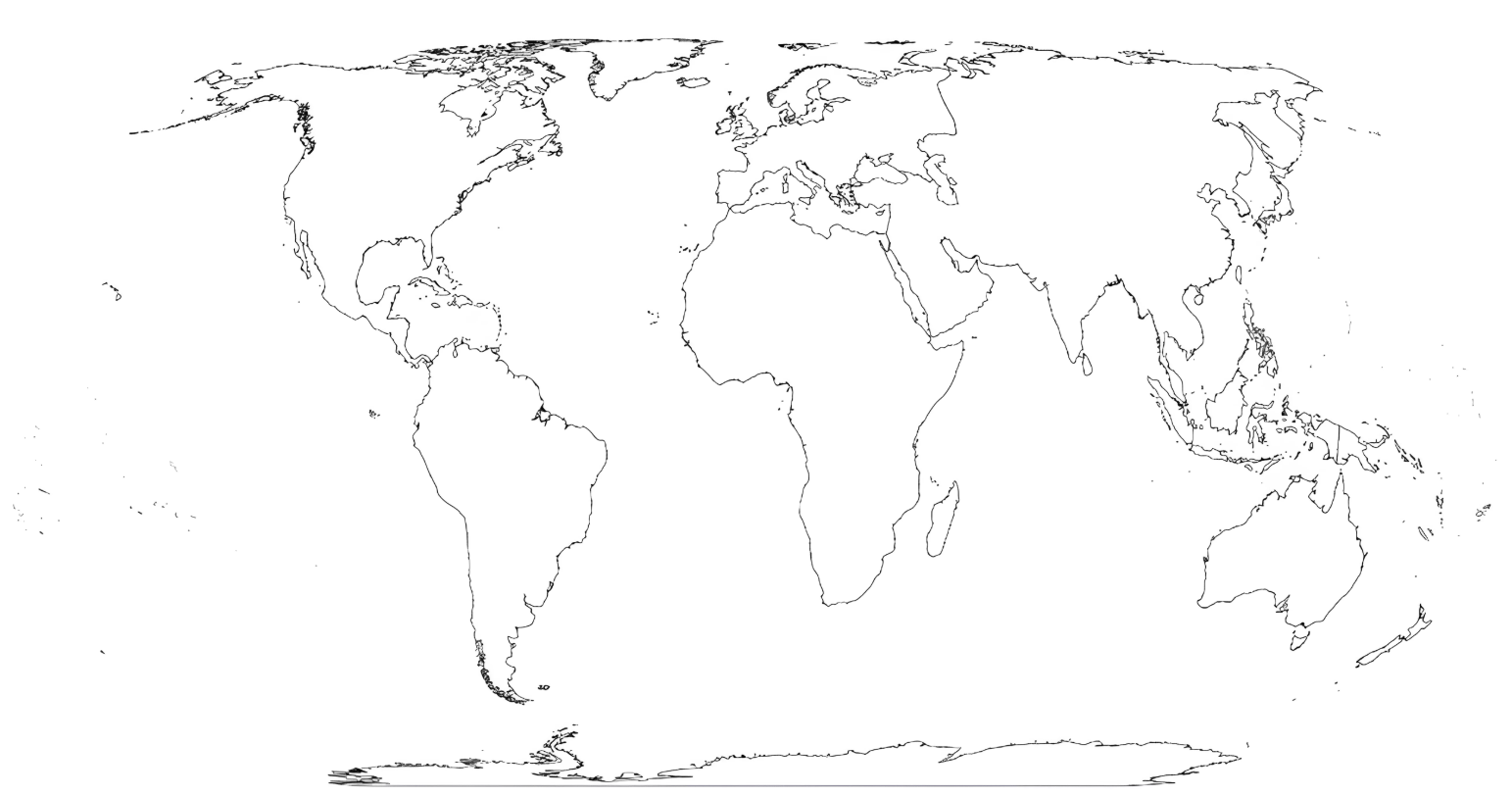 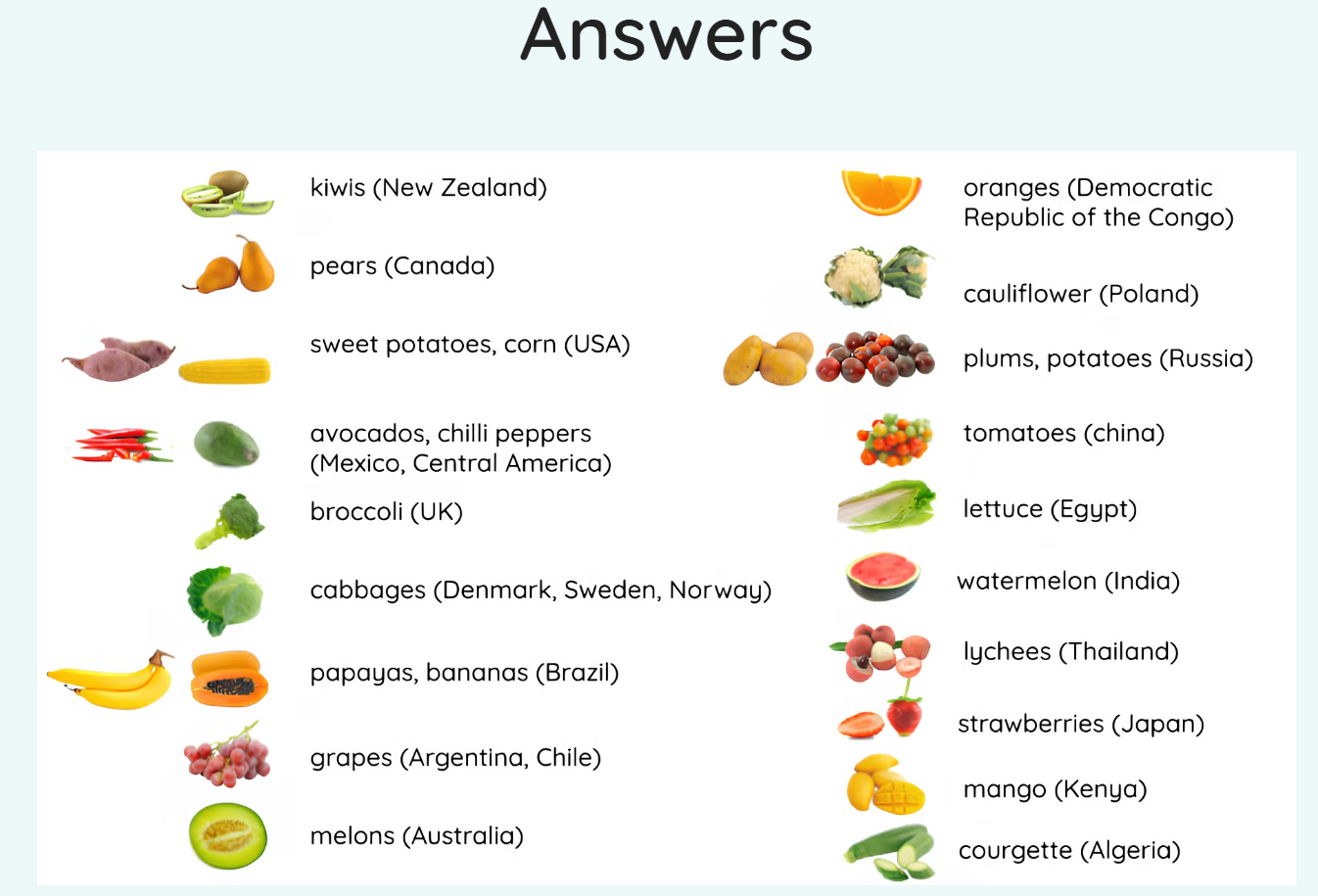 Tuesday 25th February 2025
PE – tennis 
TBAT: develop racket and ball control. 

This half term in P.E will be tennis and OAA (outdoor adventurous activities)

- Changing for PE- Rules and expectations moving to PE- Move to the downstairs hall or outside

Get Set 4 PE - Lesson Plan -1 for Year 3 Tennis
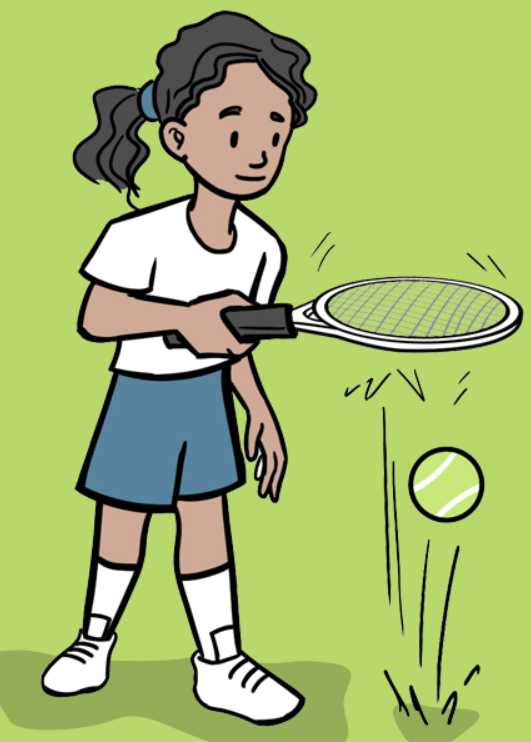